٣
الفصل
العمليات على الكسور العشرية
الفصل الثالث: العمليات على الكسور العشرية
٣-٧  ضرب الكسور العشرية
أدوات
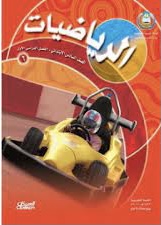 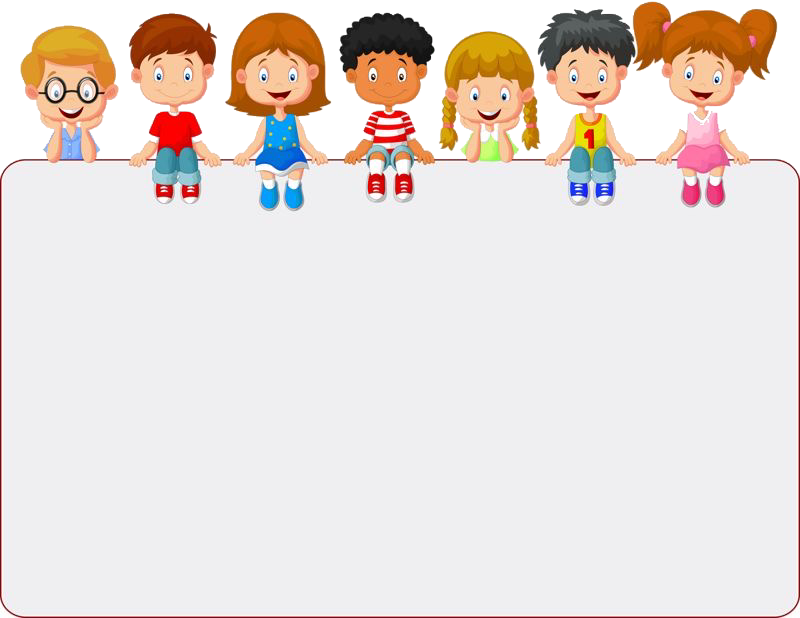 جدول التعلم
نشاط
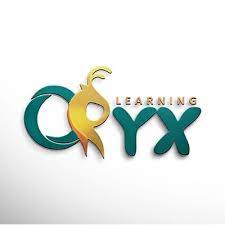 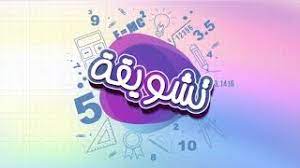 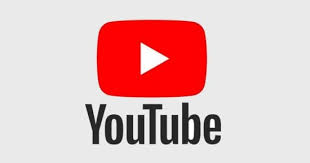 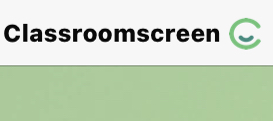 ماذا تعلمت
ماذا أعرف
ماذا أريد أن أعرف
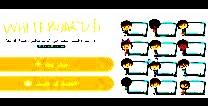 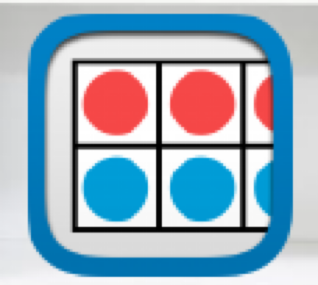 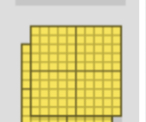 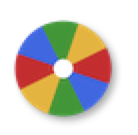 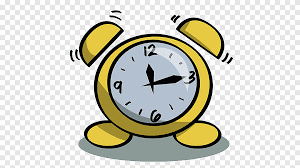 أدوات
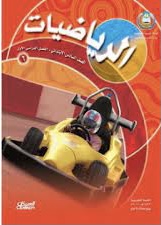 فكرة الدرس
نشاط
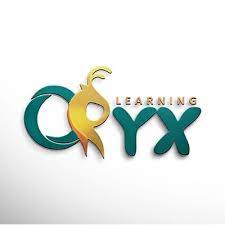 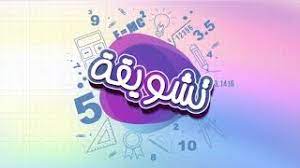 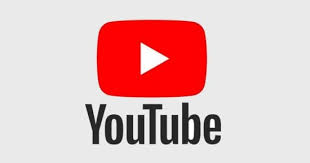 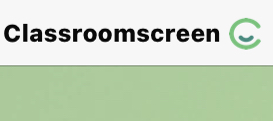 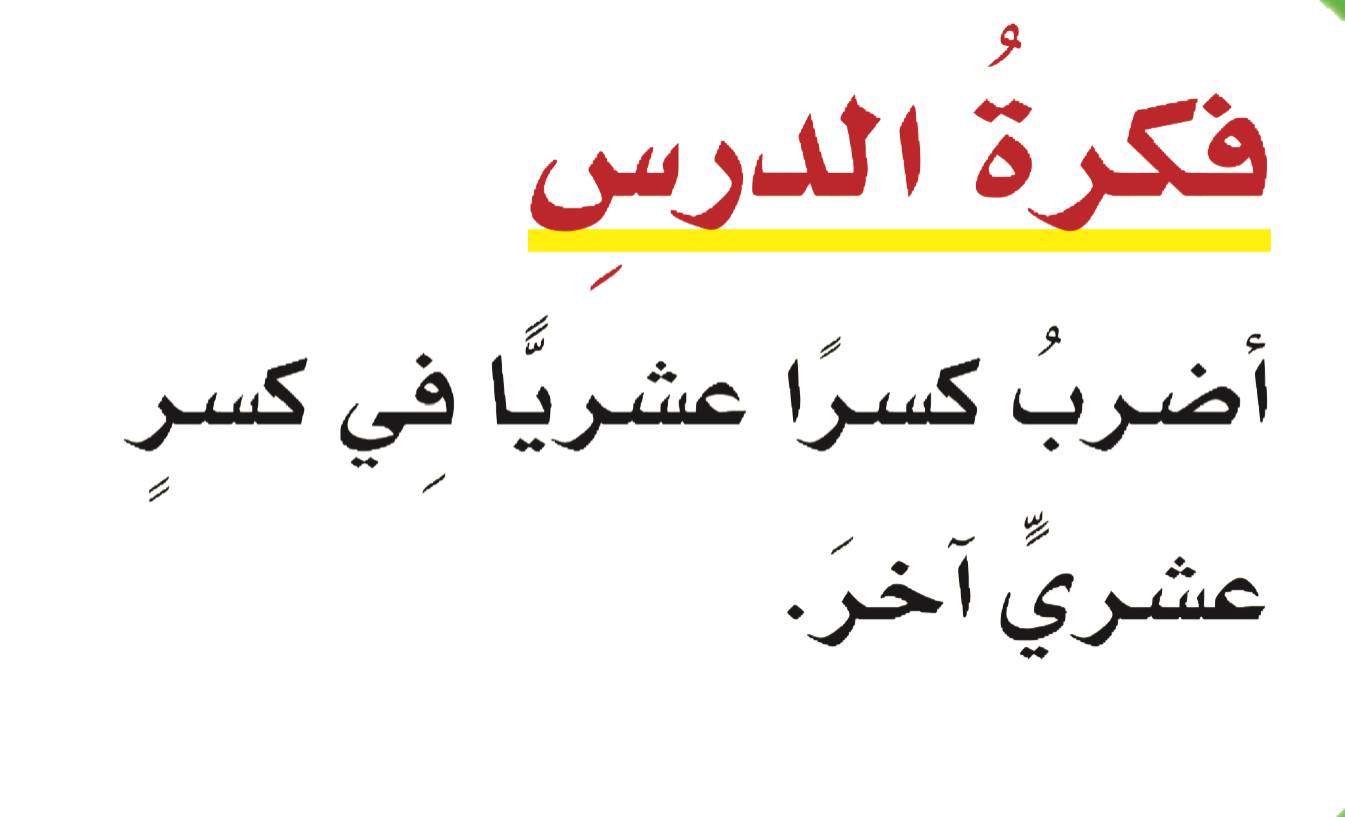 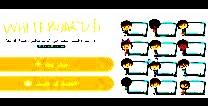 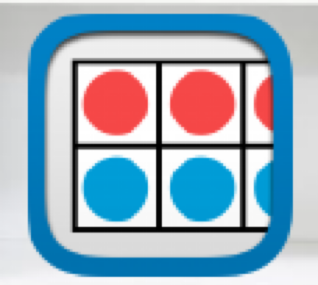 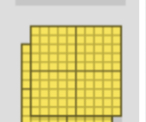 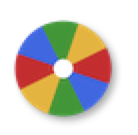 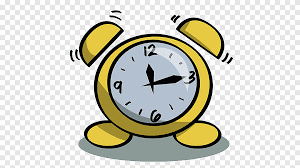 أدوات
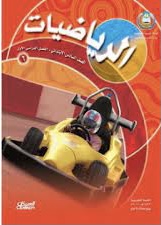 استعد
نشاط
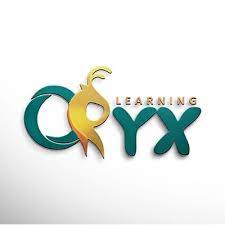 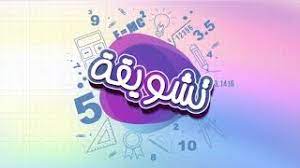 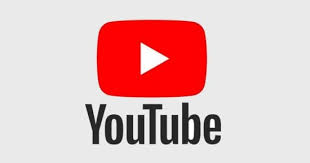 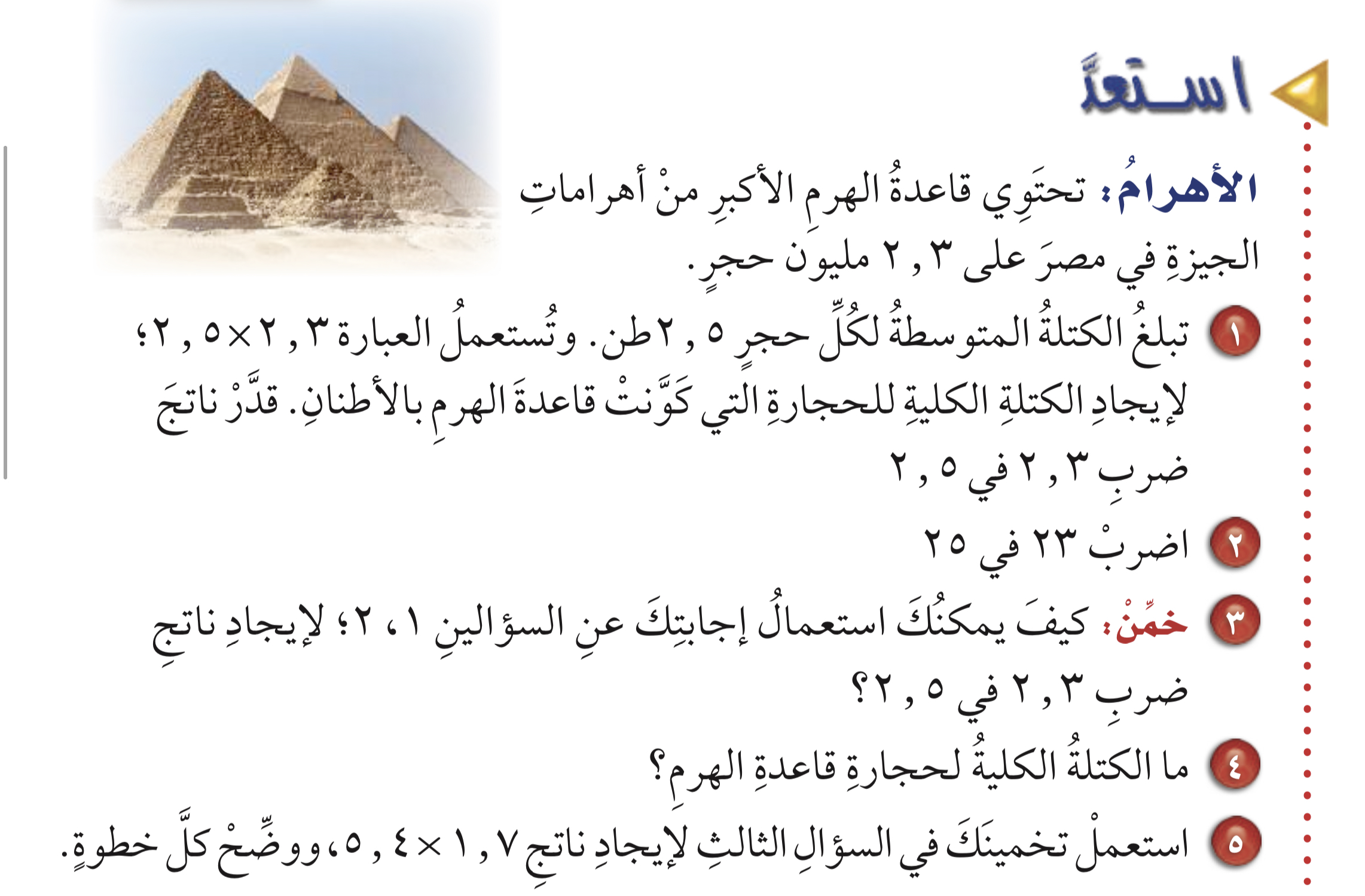 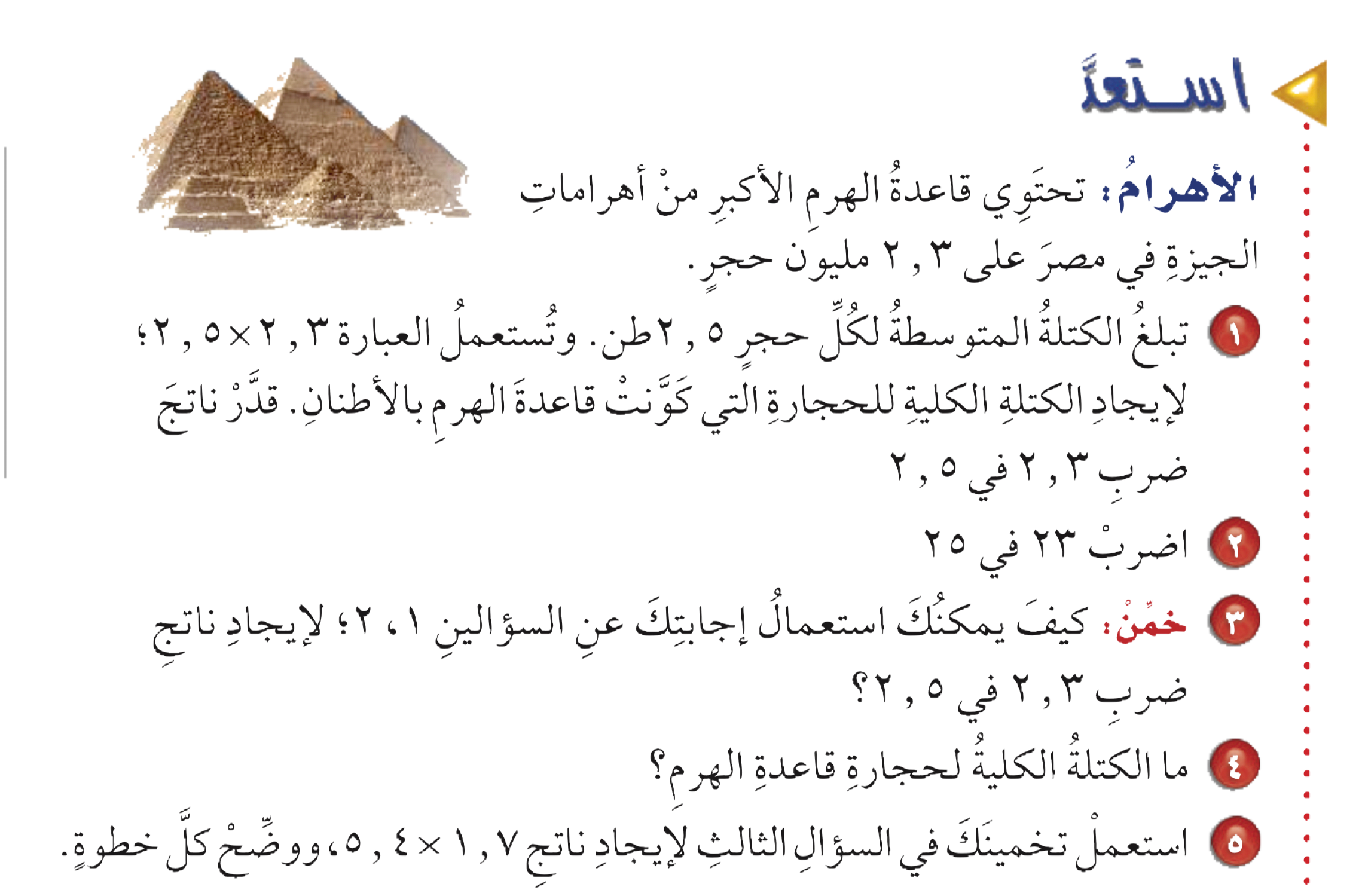 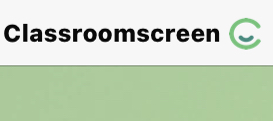 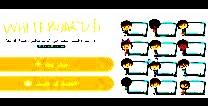 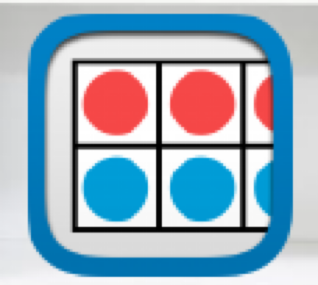 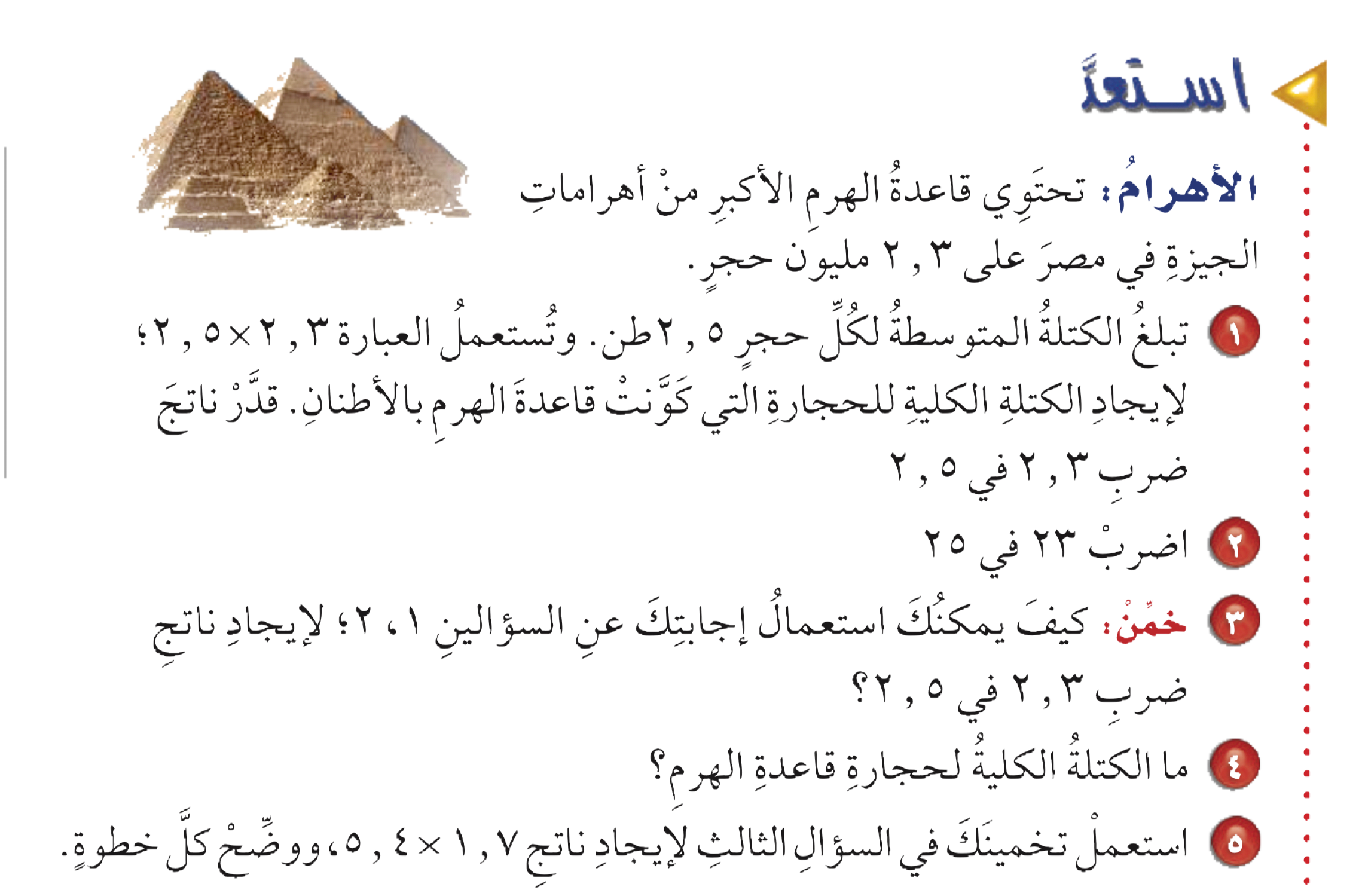 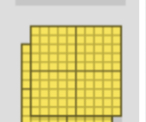 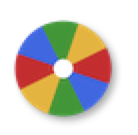 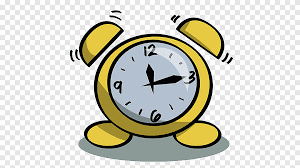 أدوات
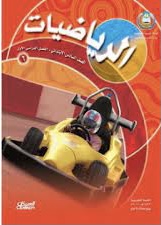 مفهوم أساسي
نشاط
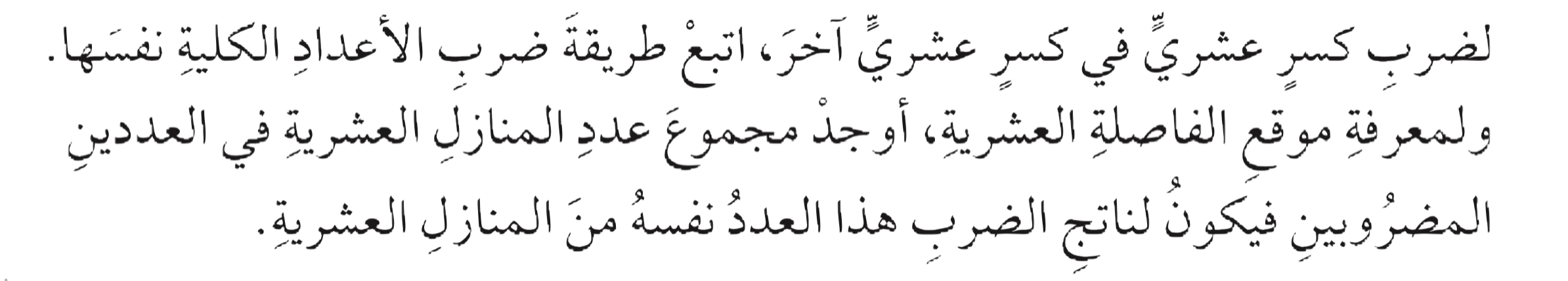 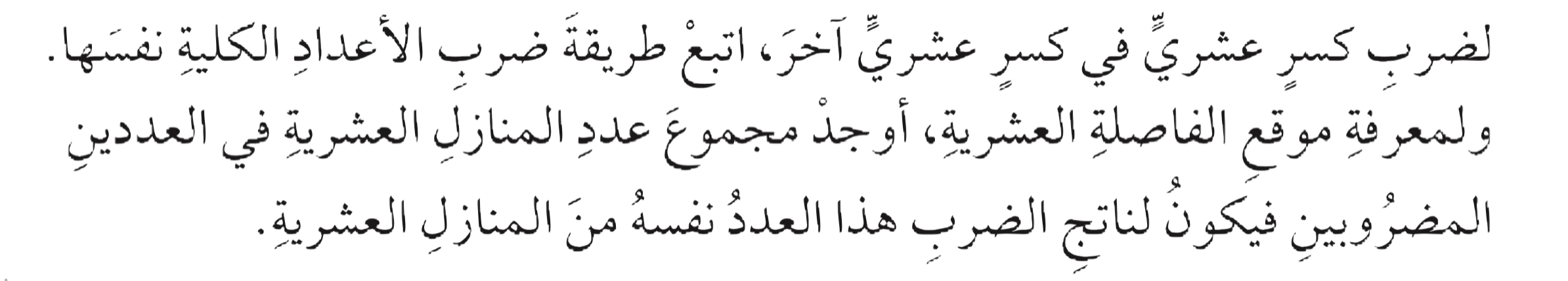 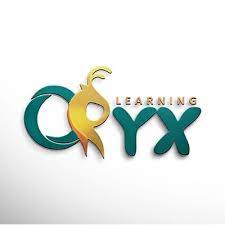 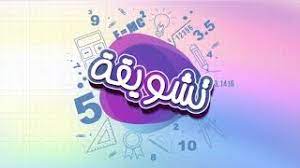 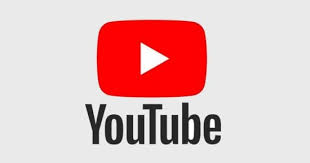 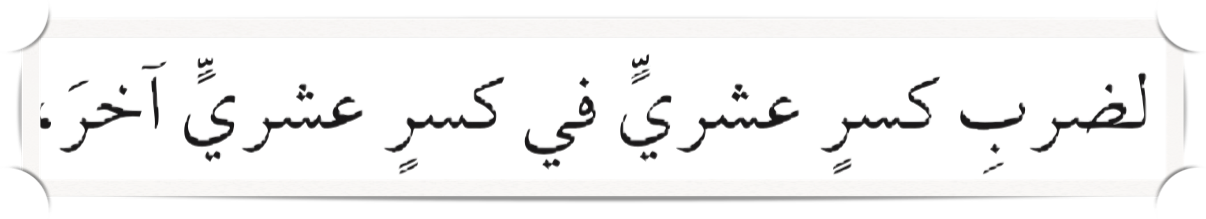 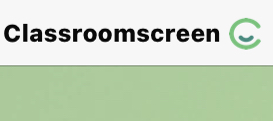 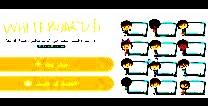 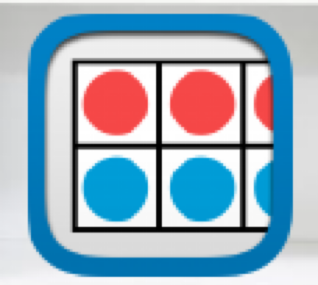 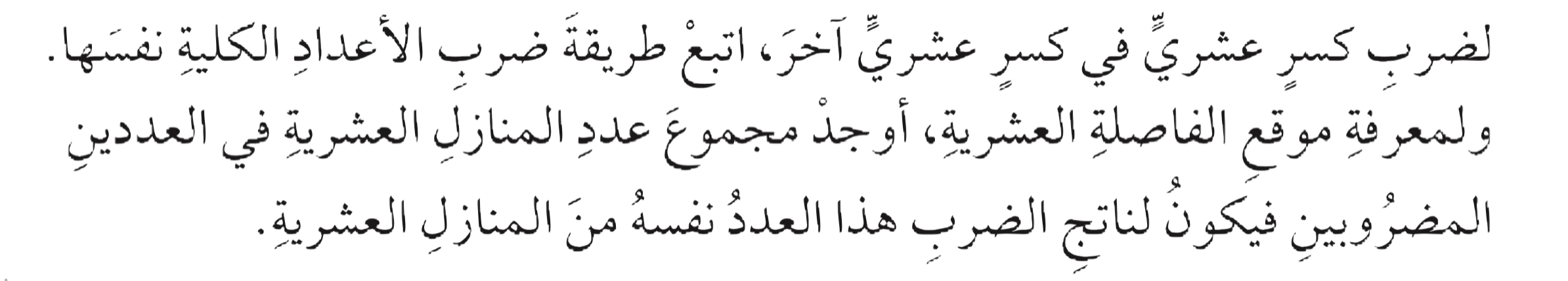 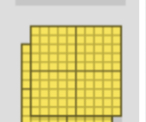 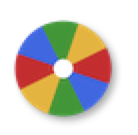 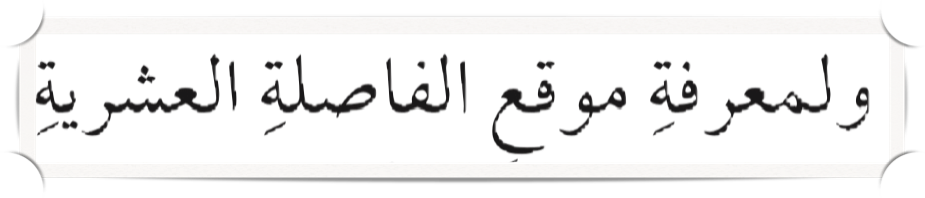 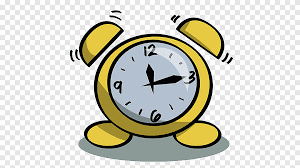 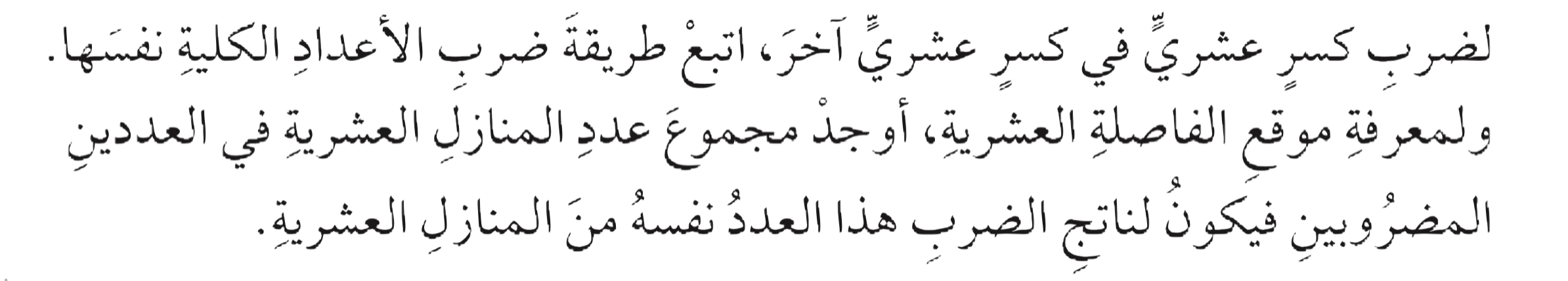 أدوات
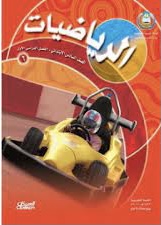 تحقق من فهمك
مثالان
نشاط
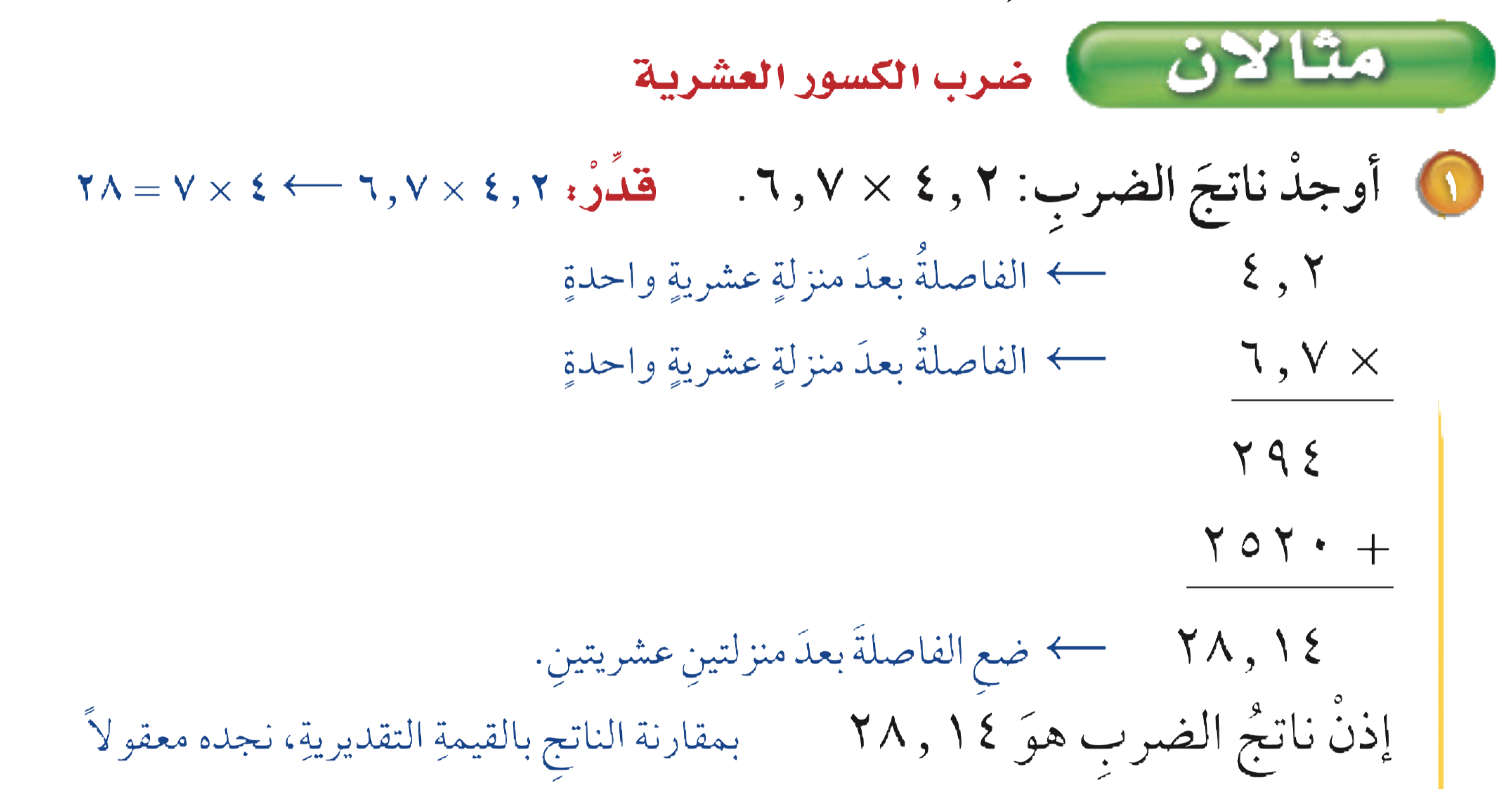 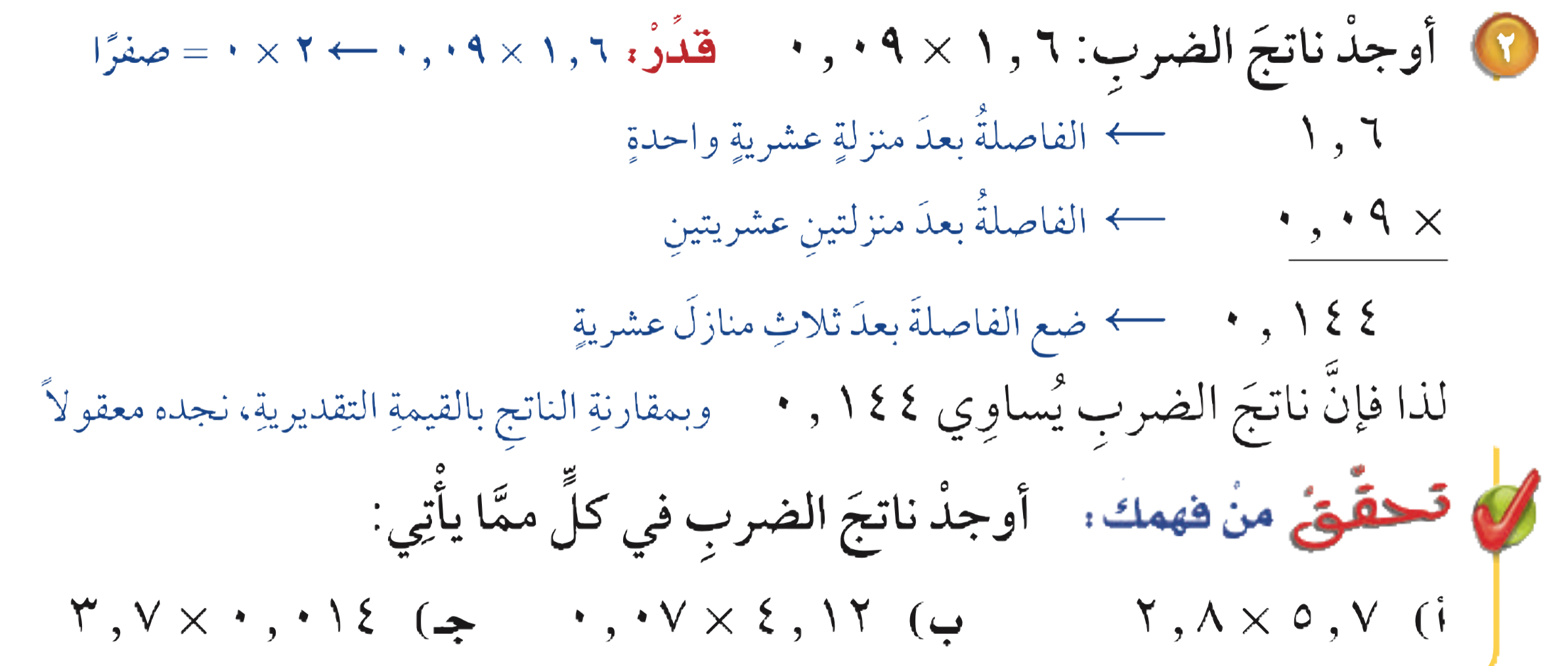 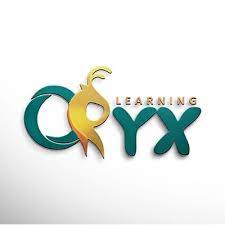 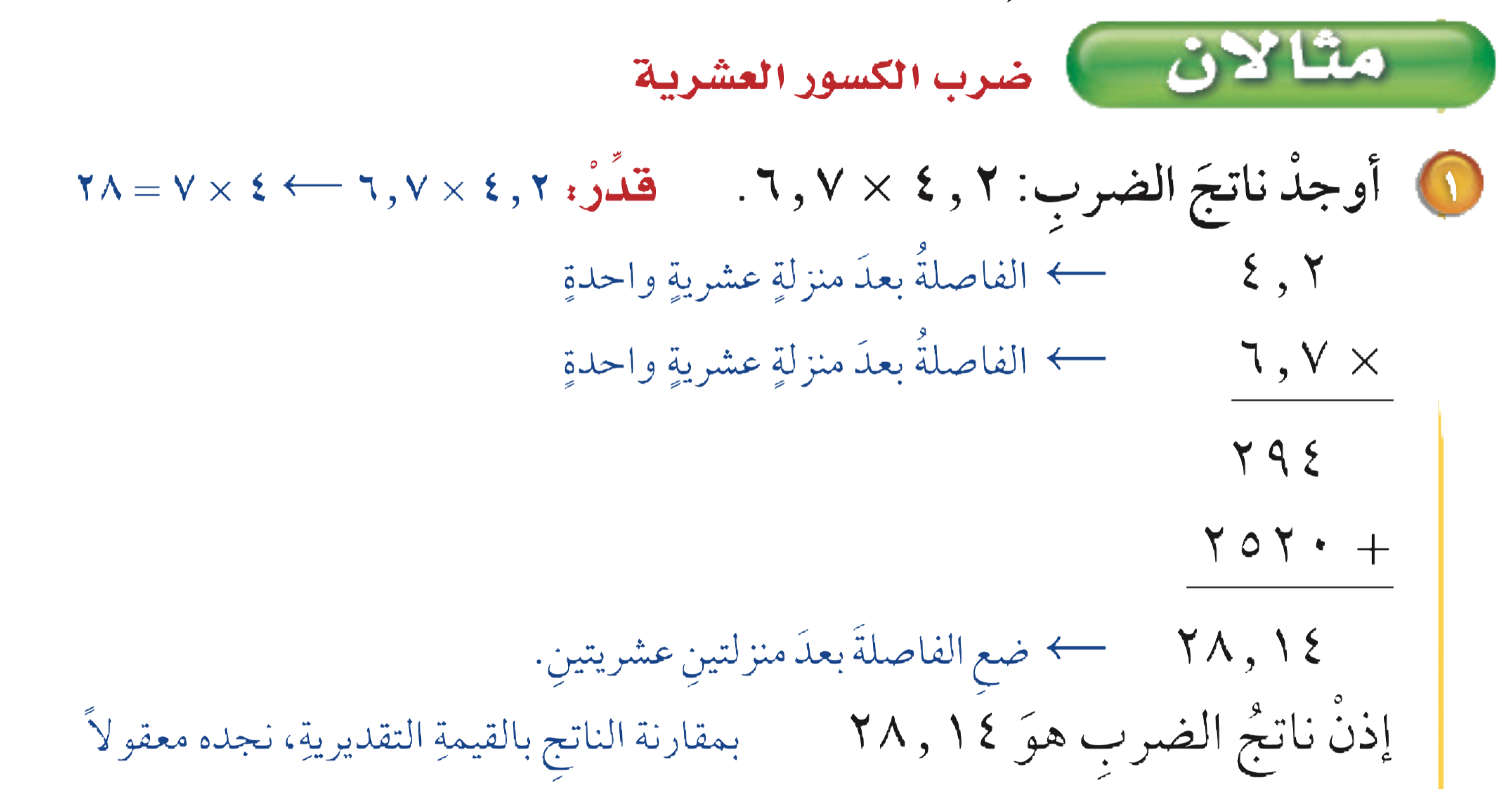 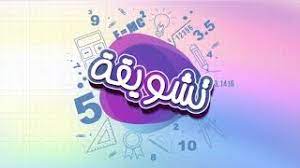 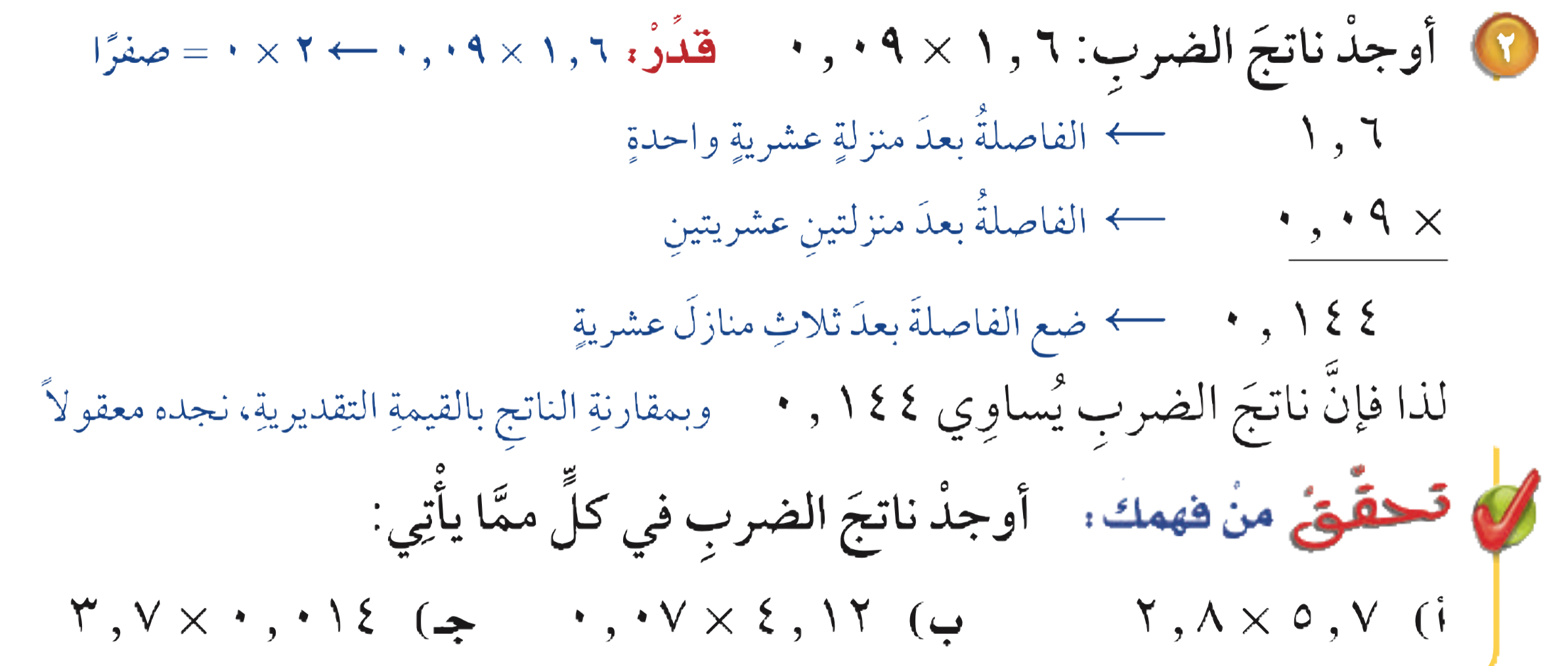 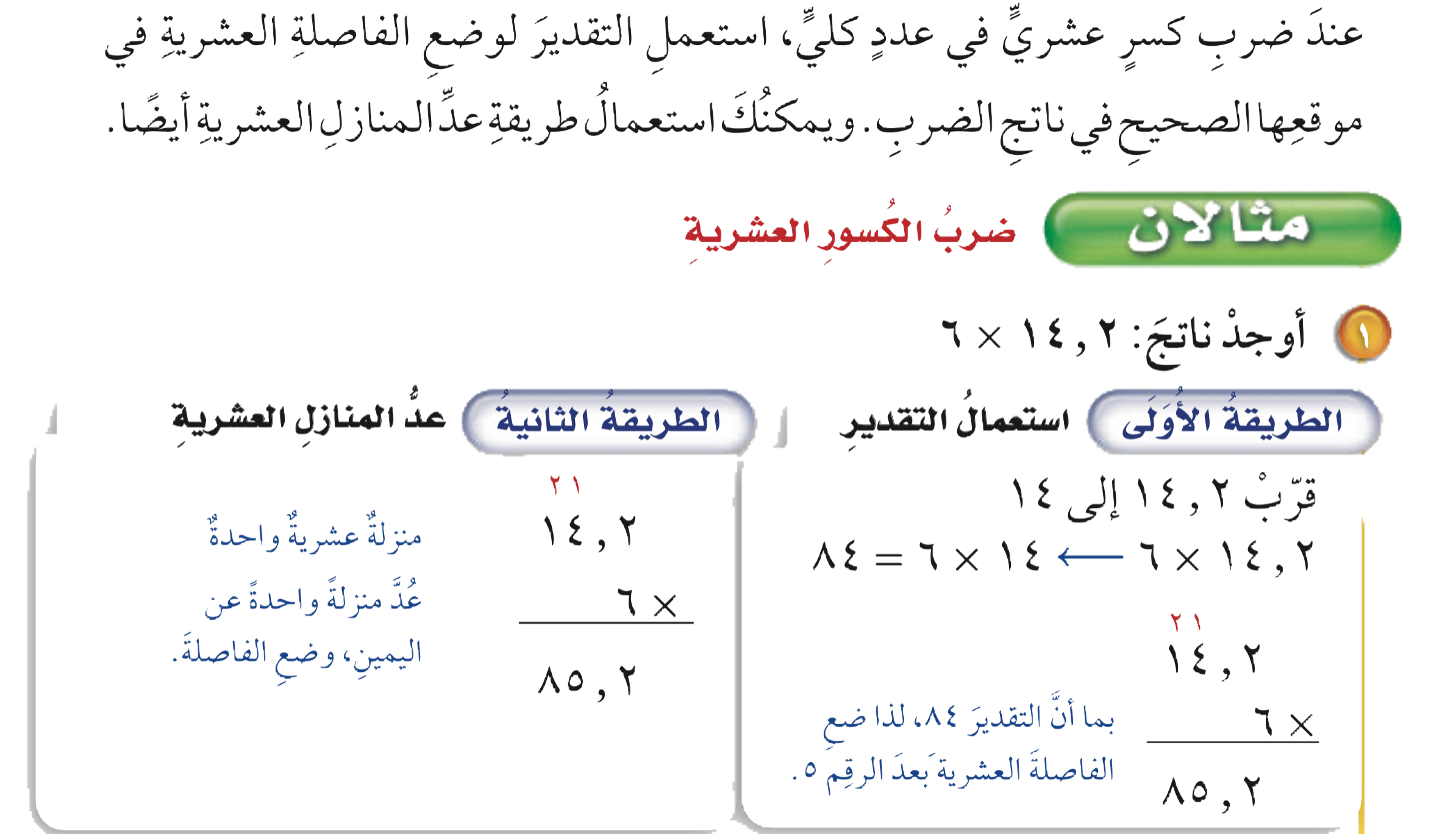 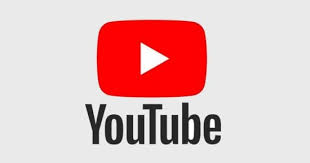 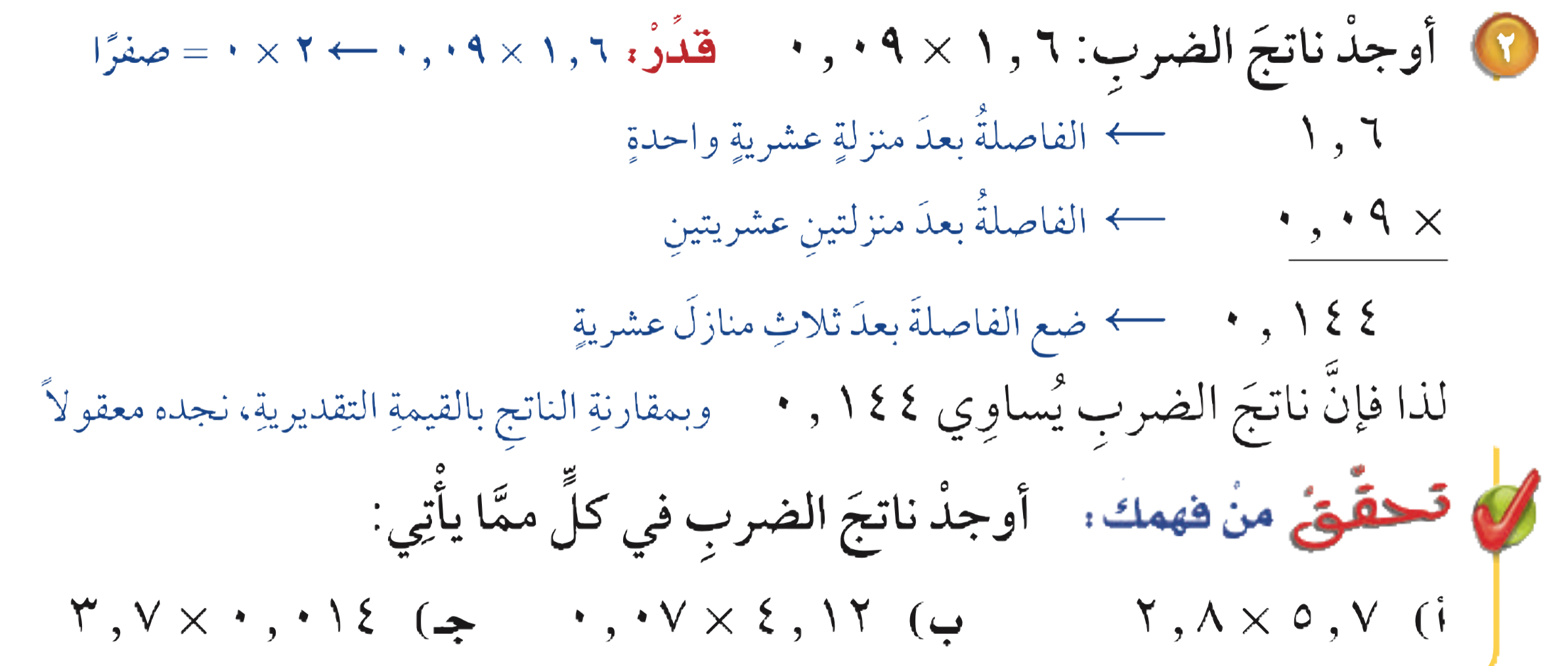 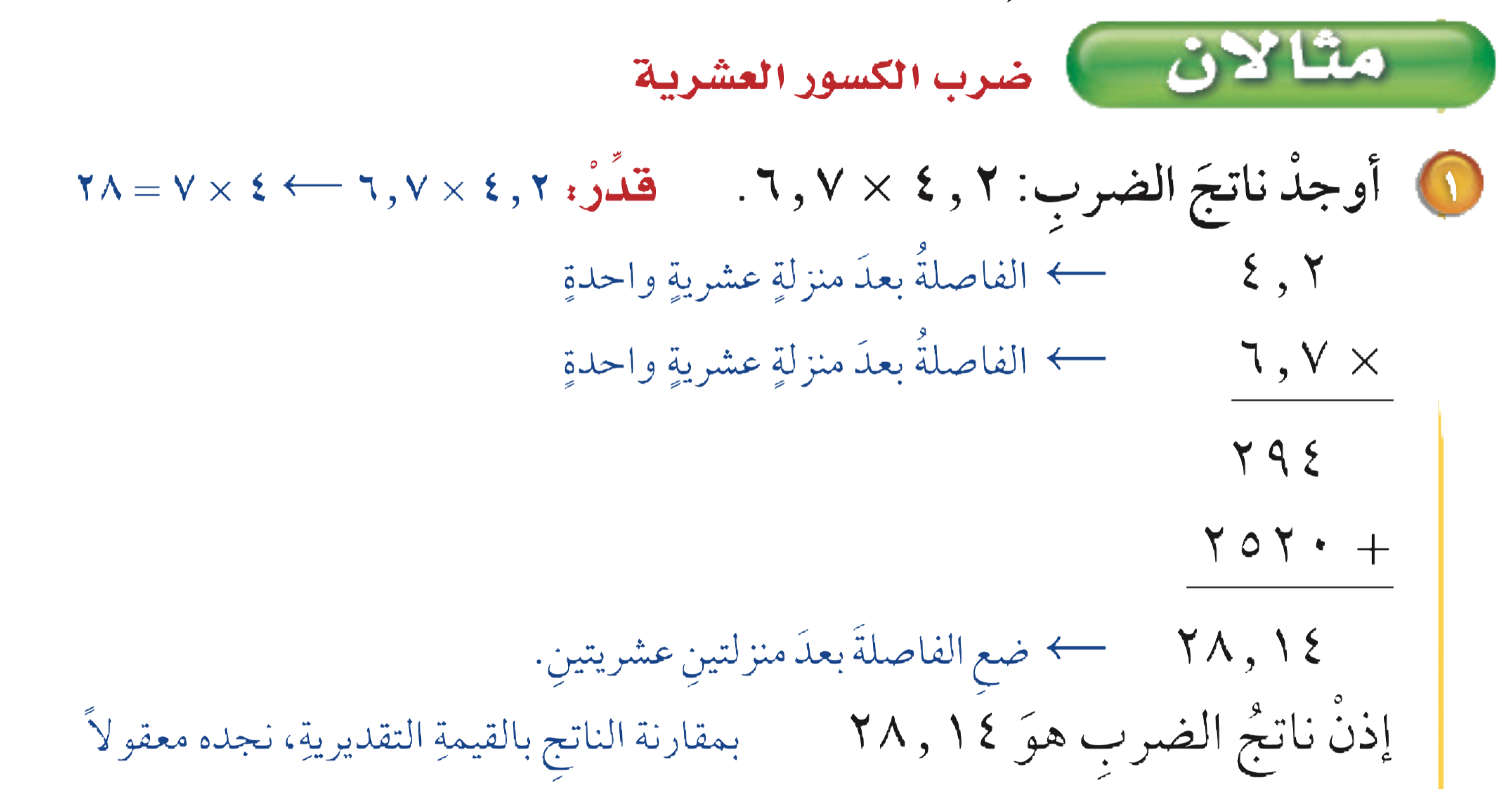 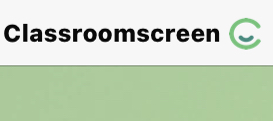 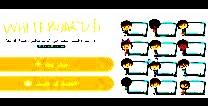 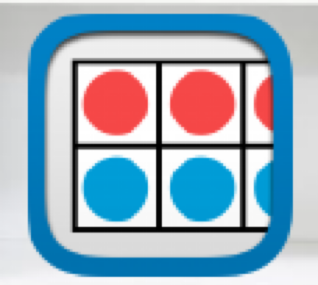 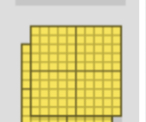 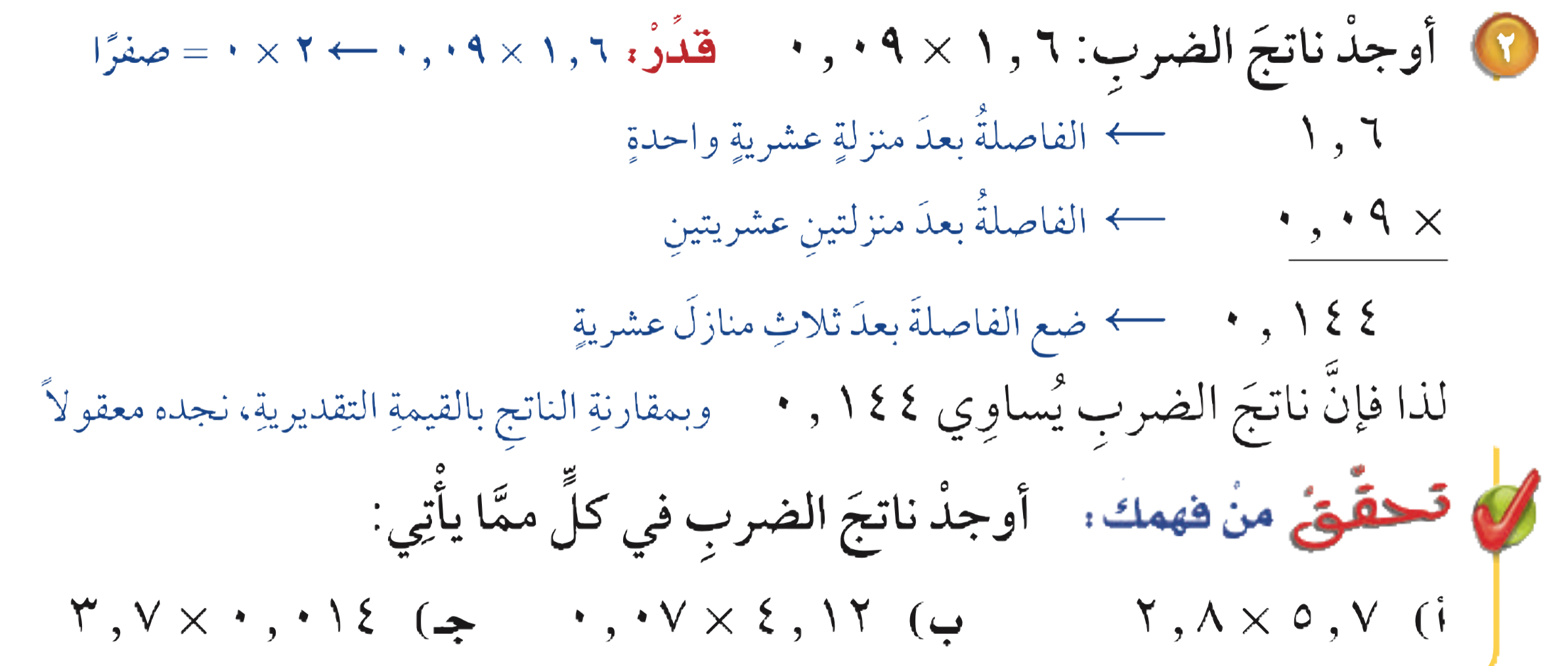 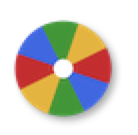 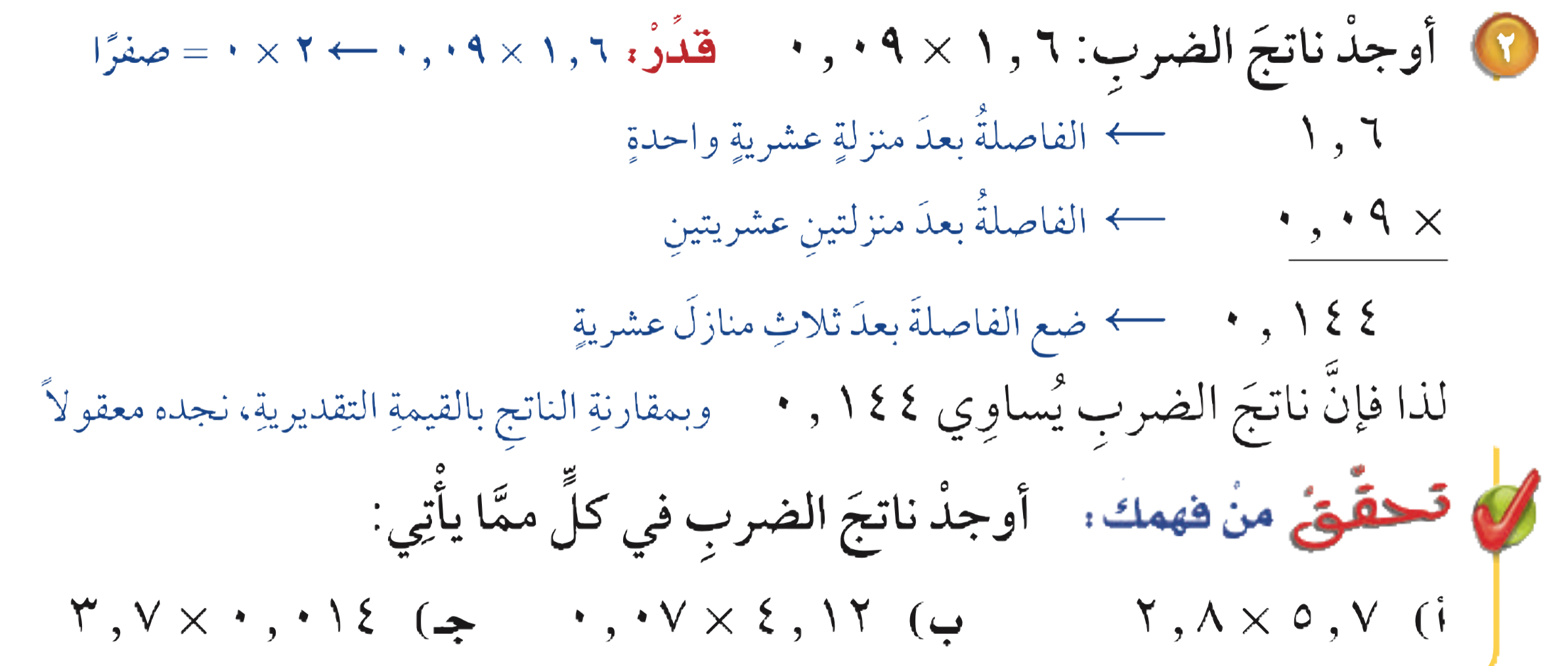 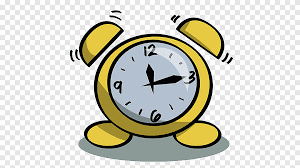 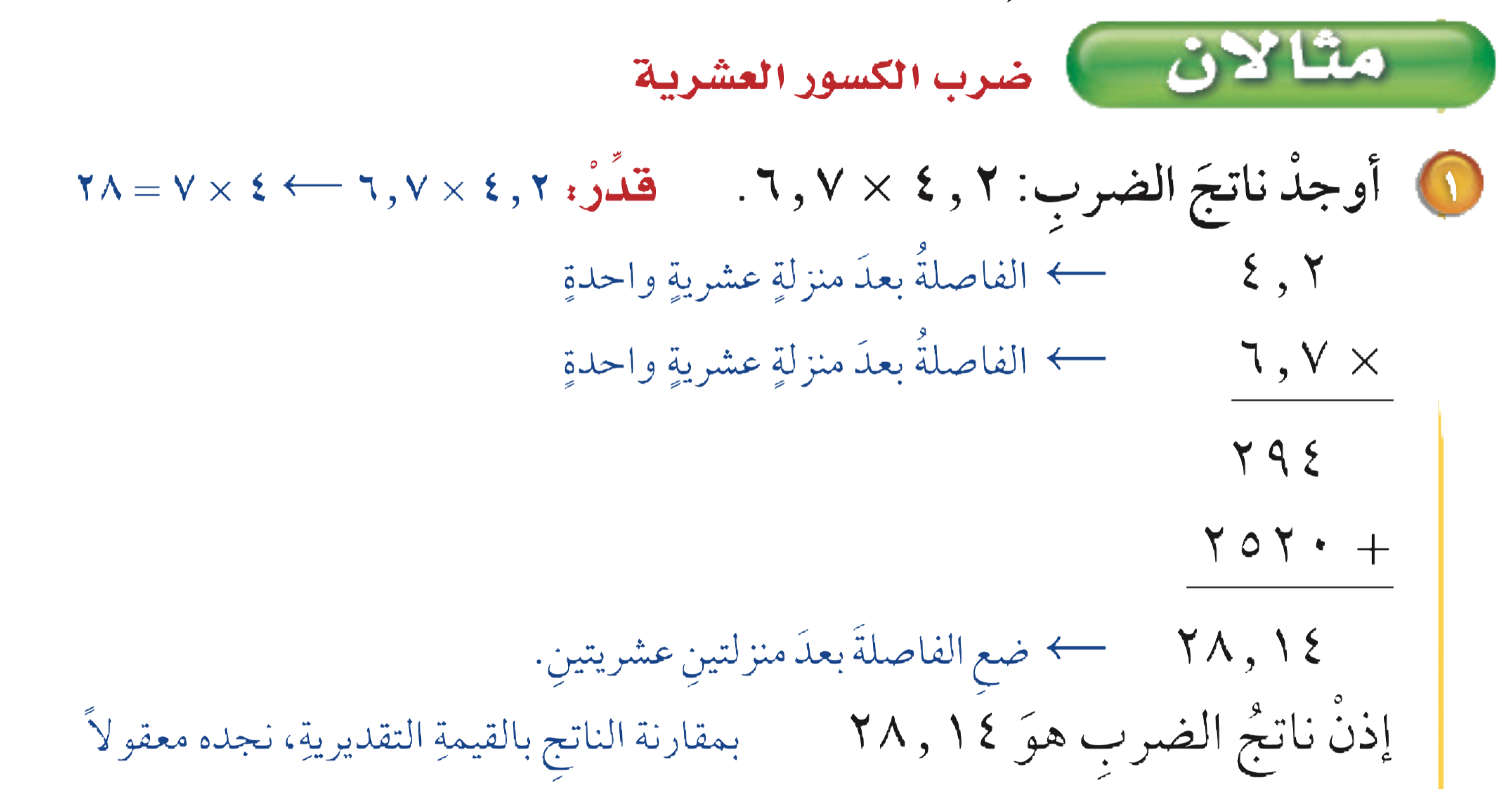 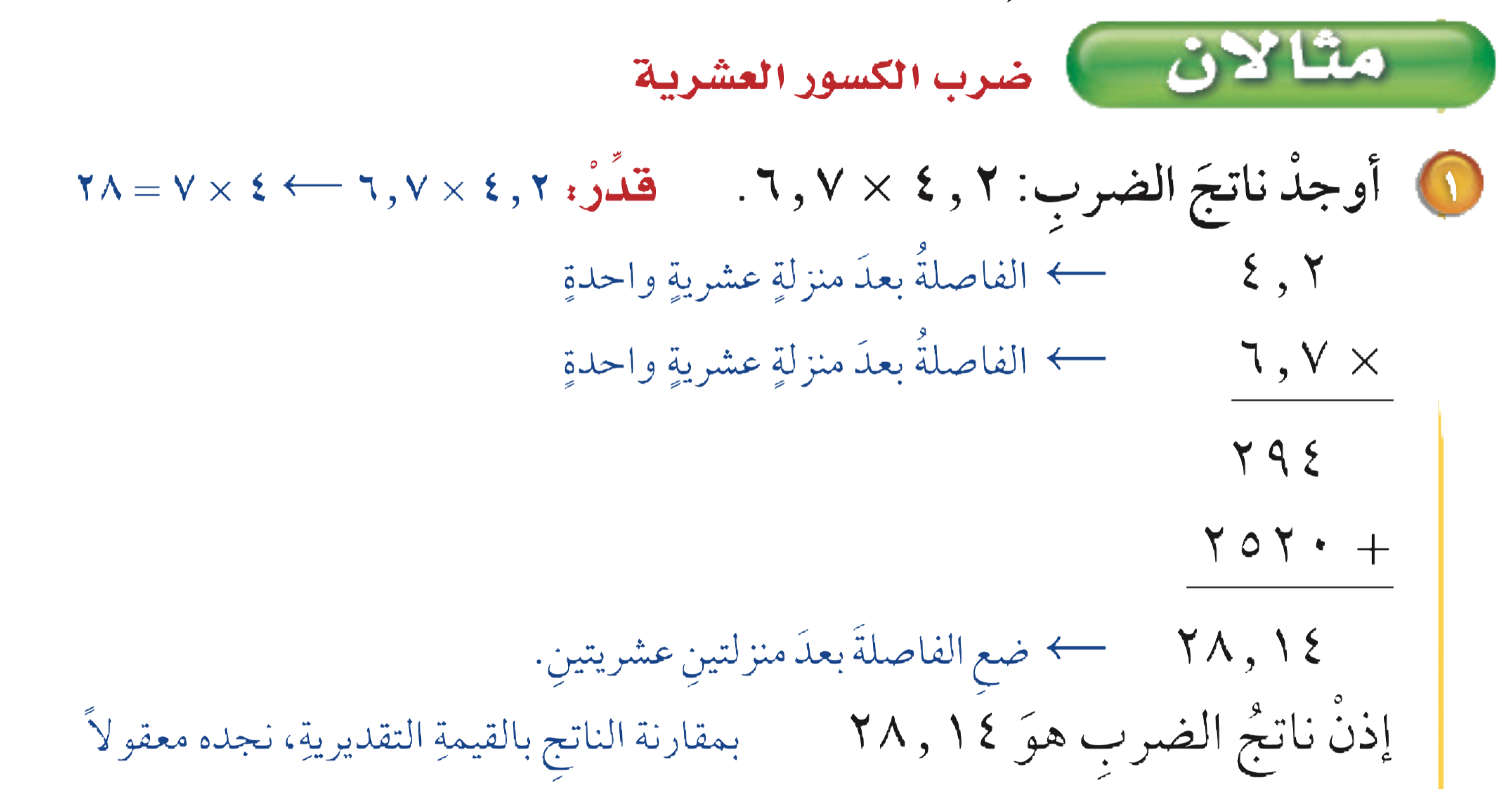 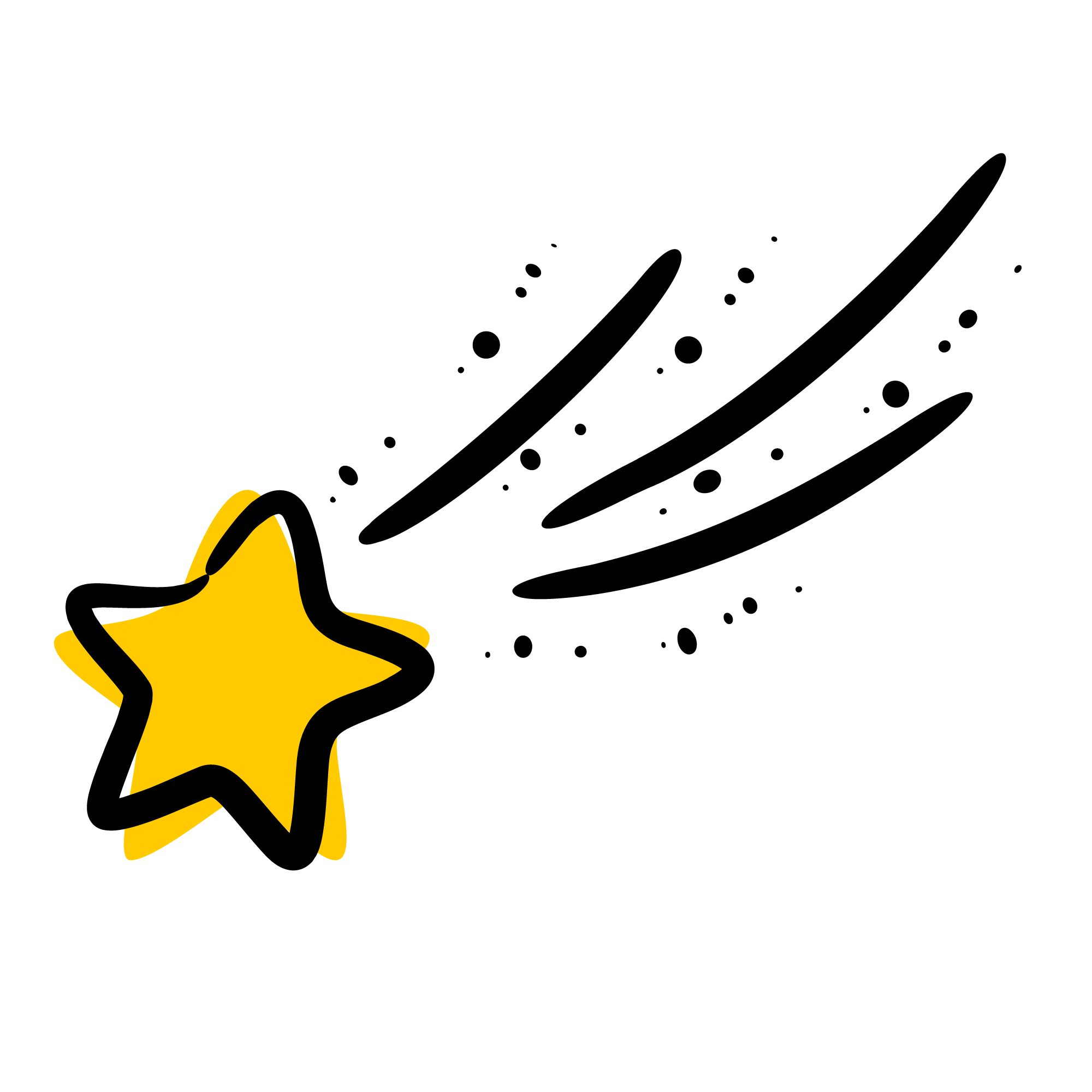 أدوات
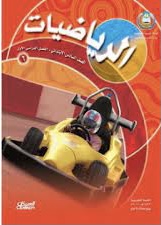 الحل
نشاط
تحقق من فهمك
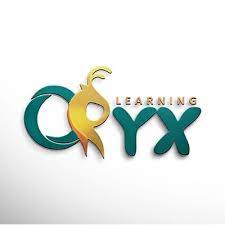 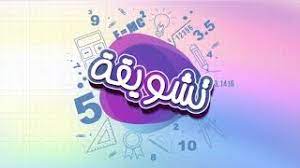 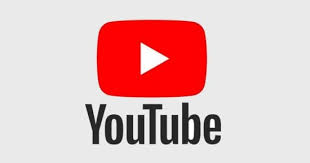 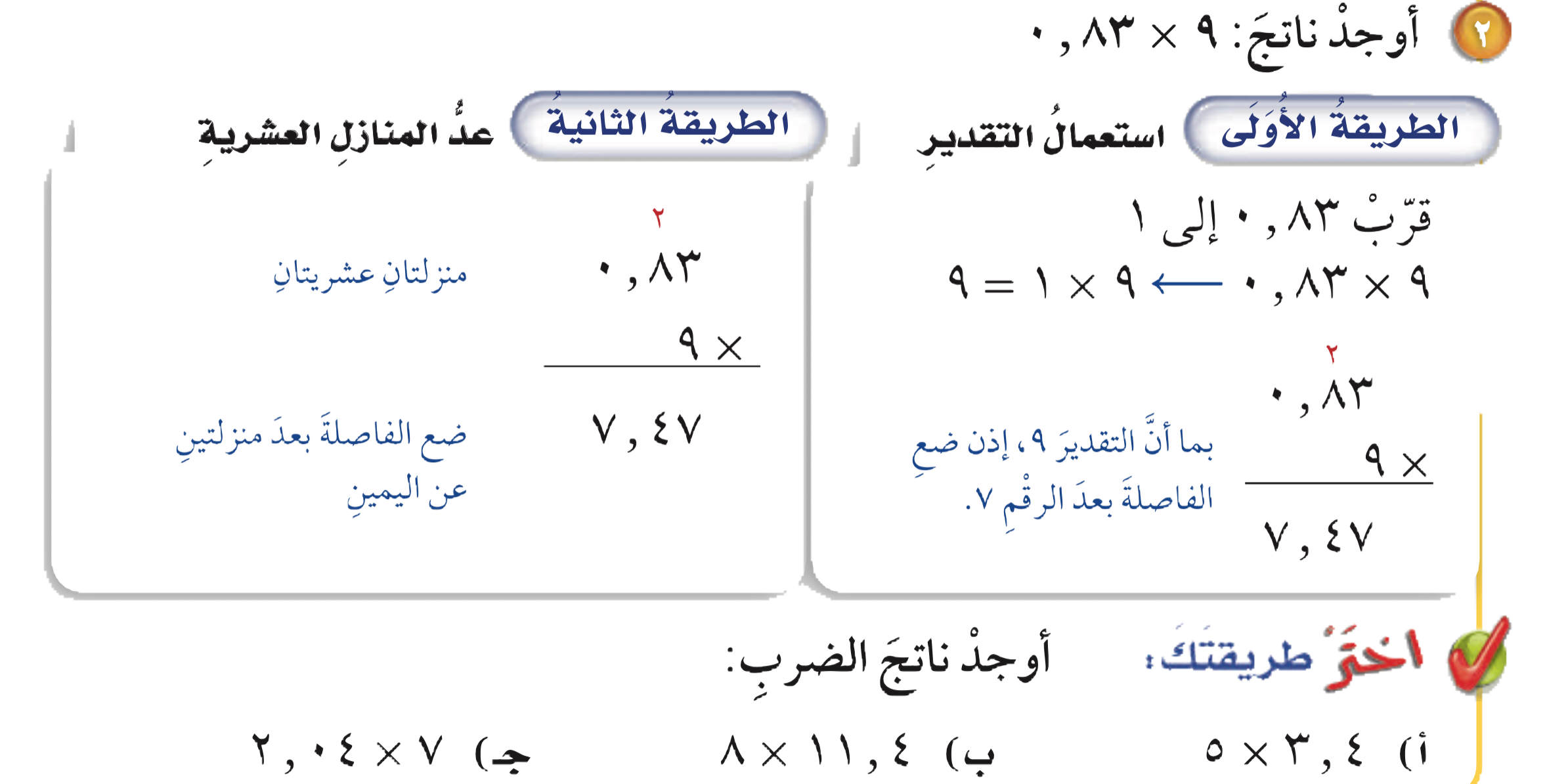 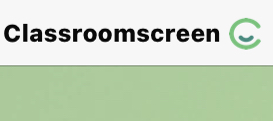 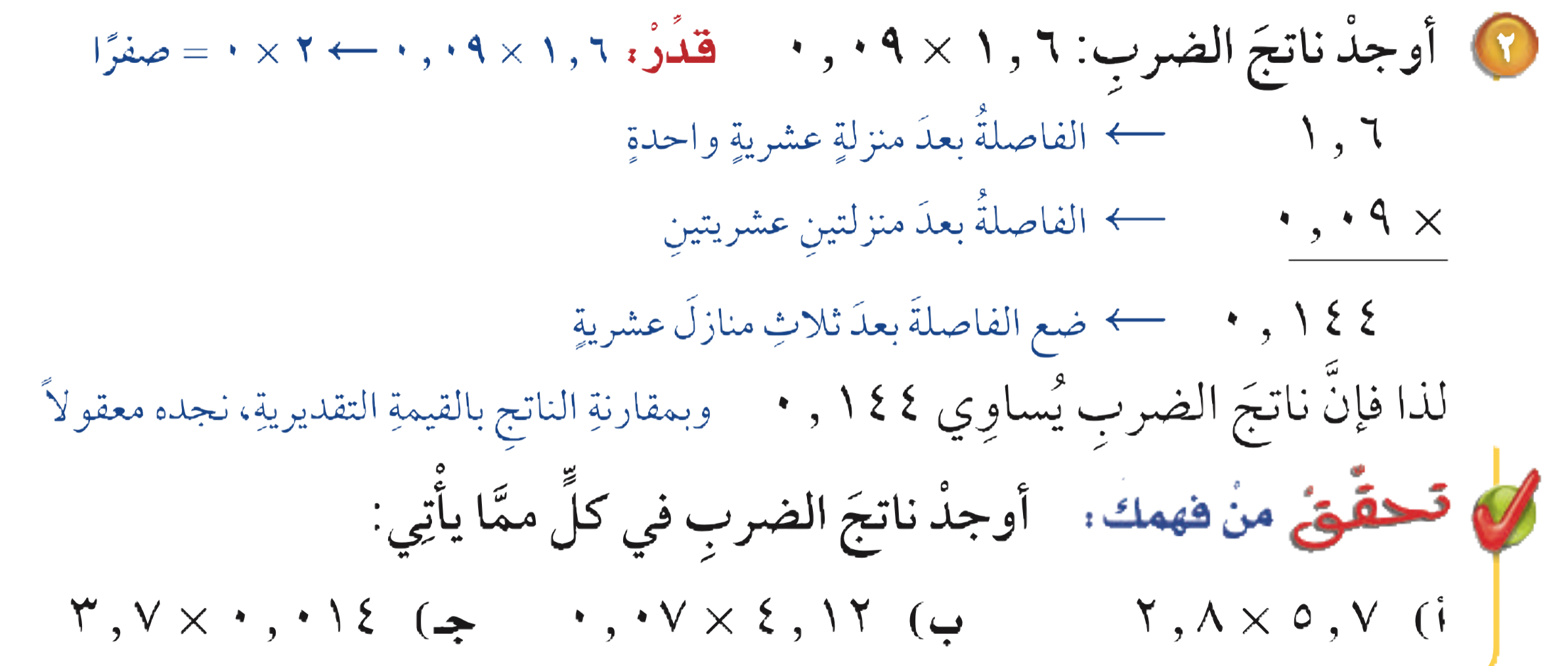 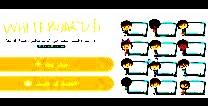 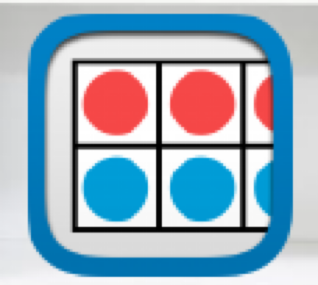 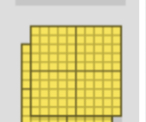 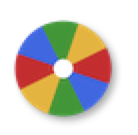 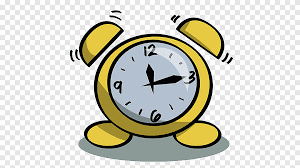 أدوات
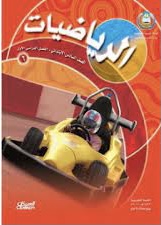 نشاط
تحقق من فهمك
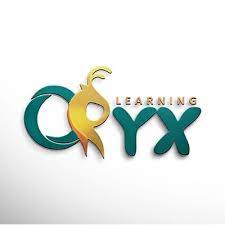 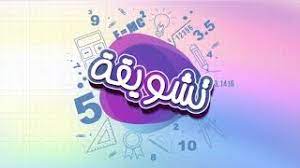 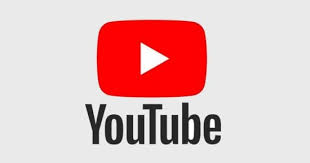 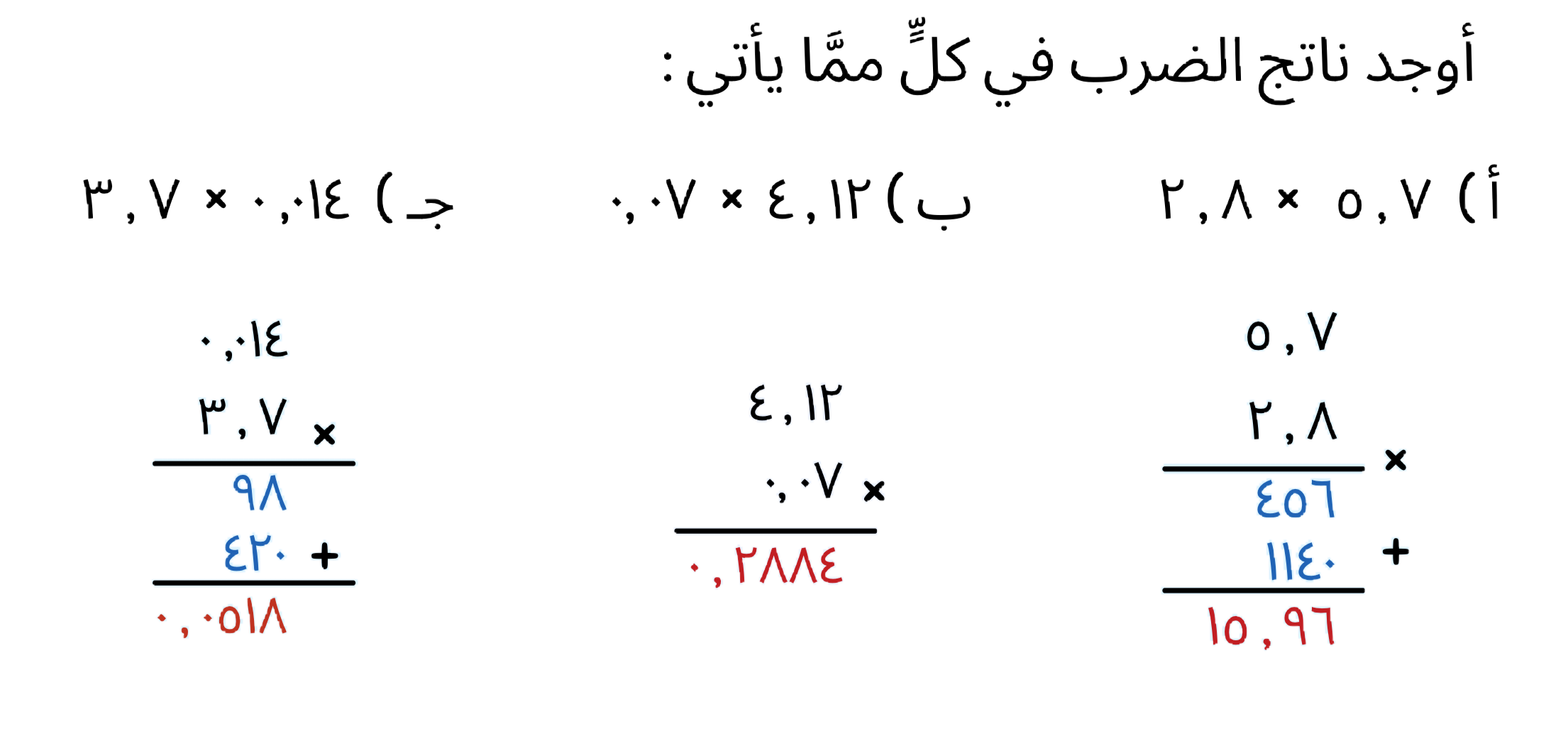 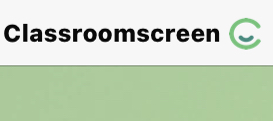 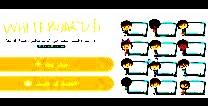 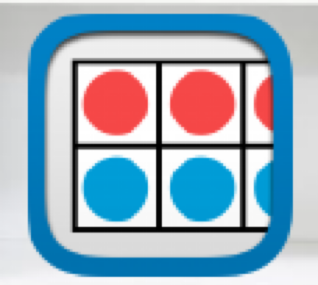 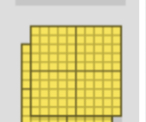 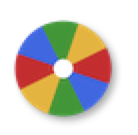 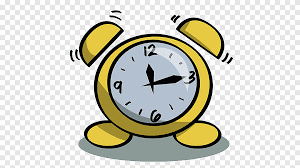 أدوات
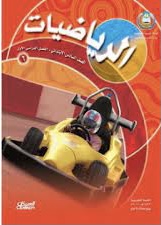 تحقق من فهمك
مثال
نشاط
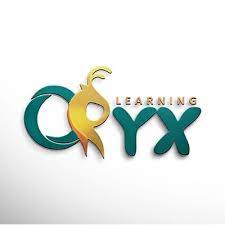 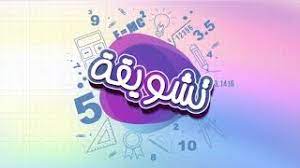 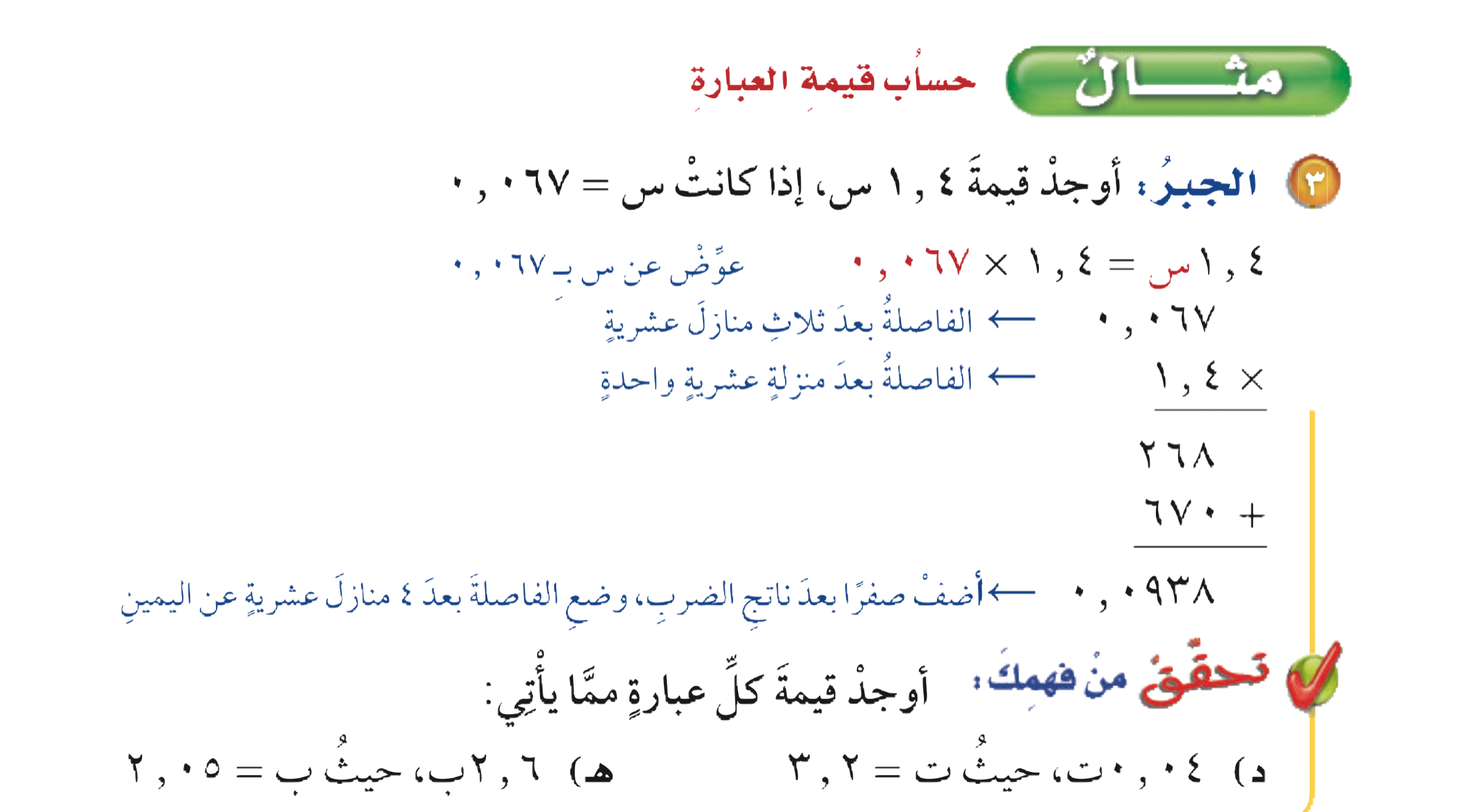 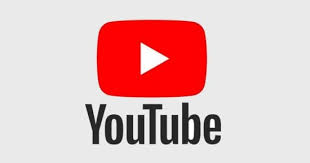 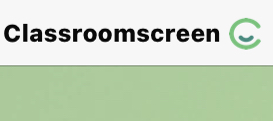 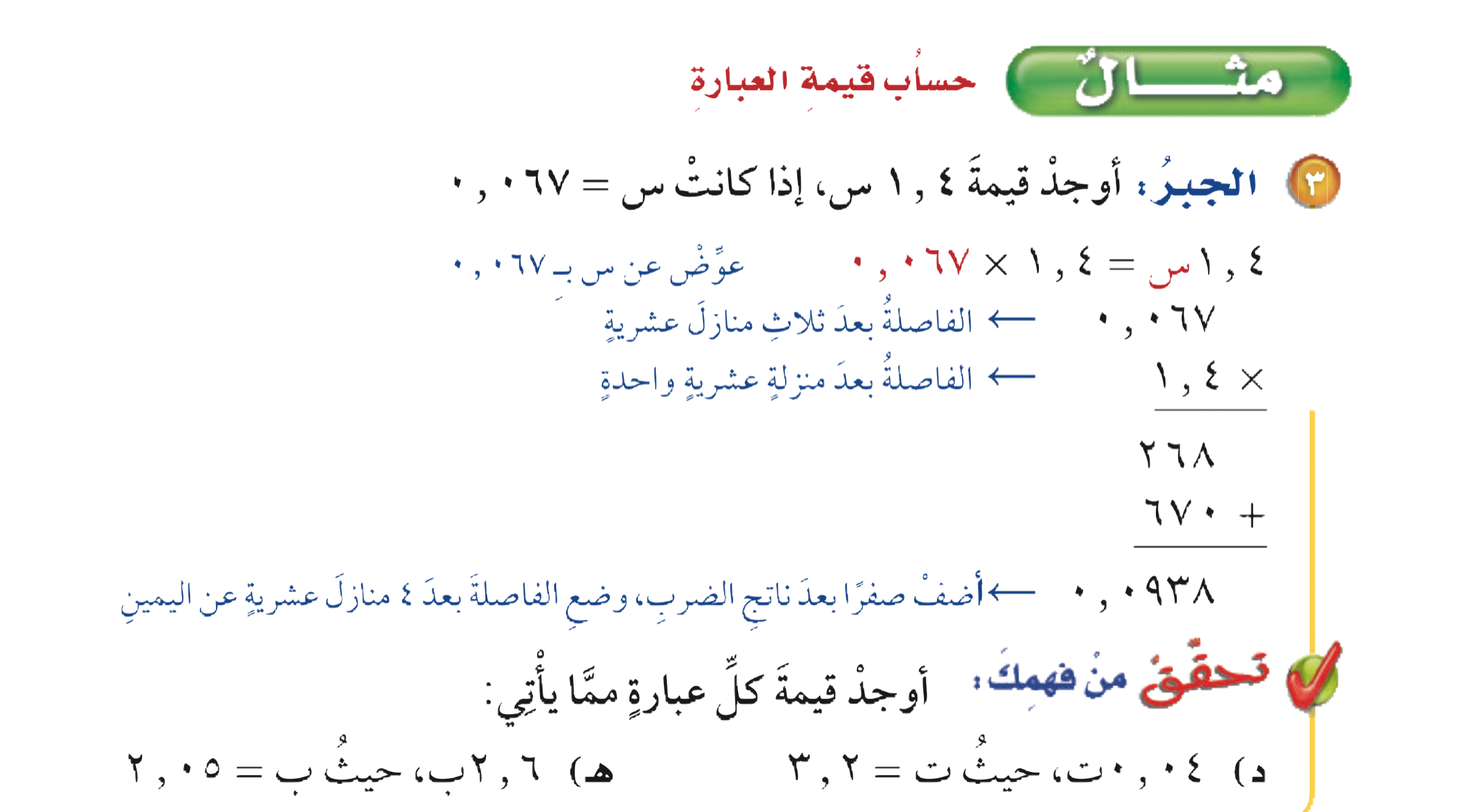 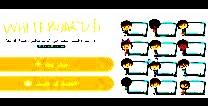 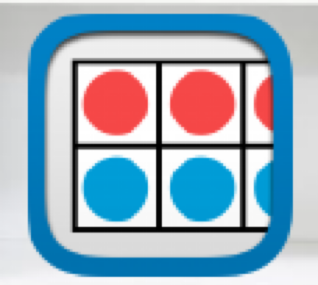 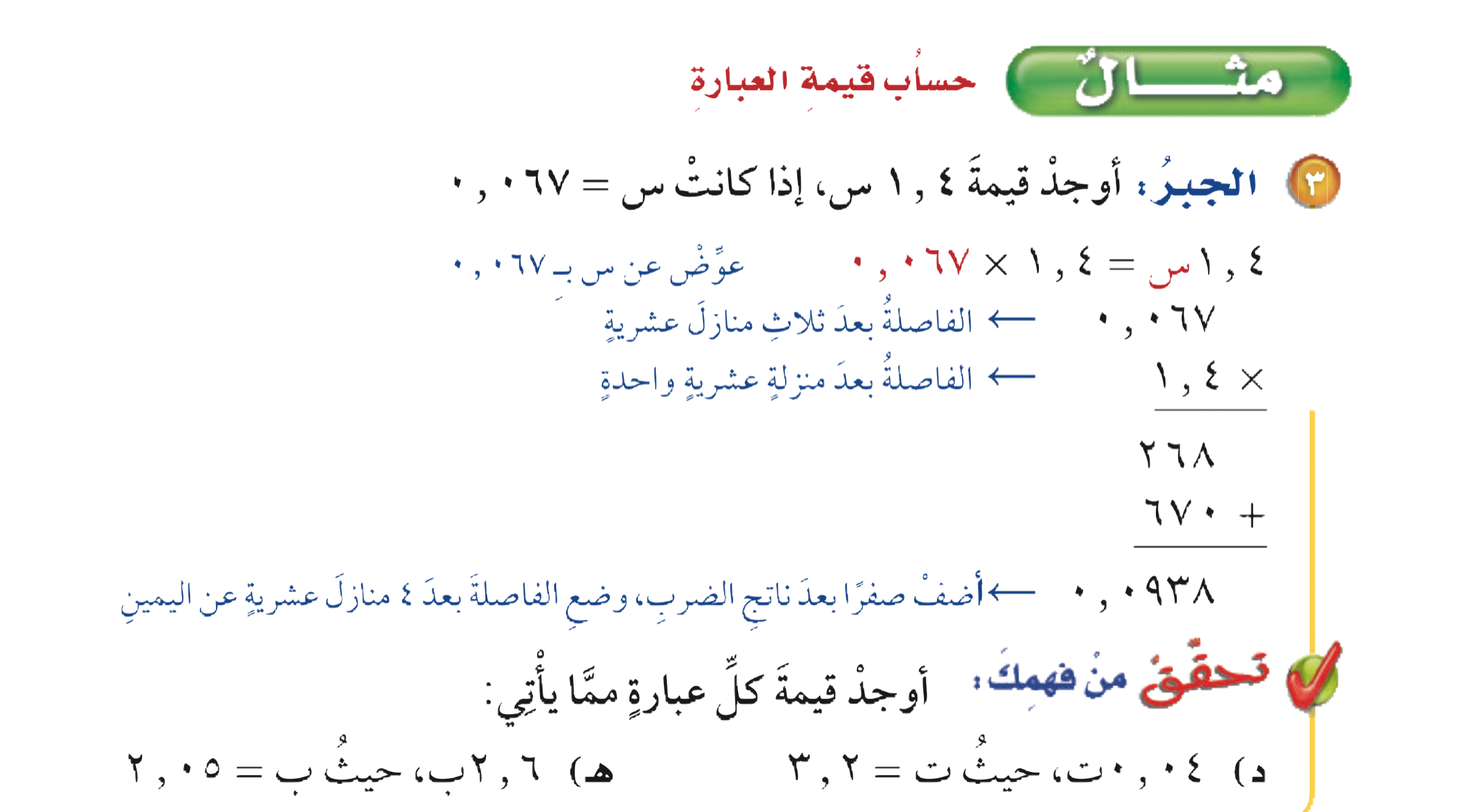 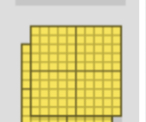 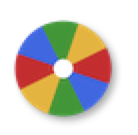 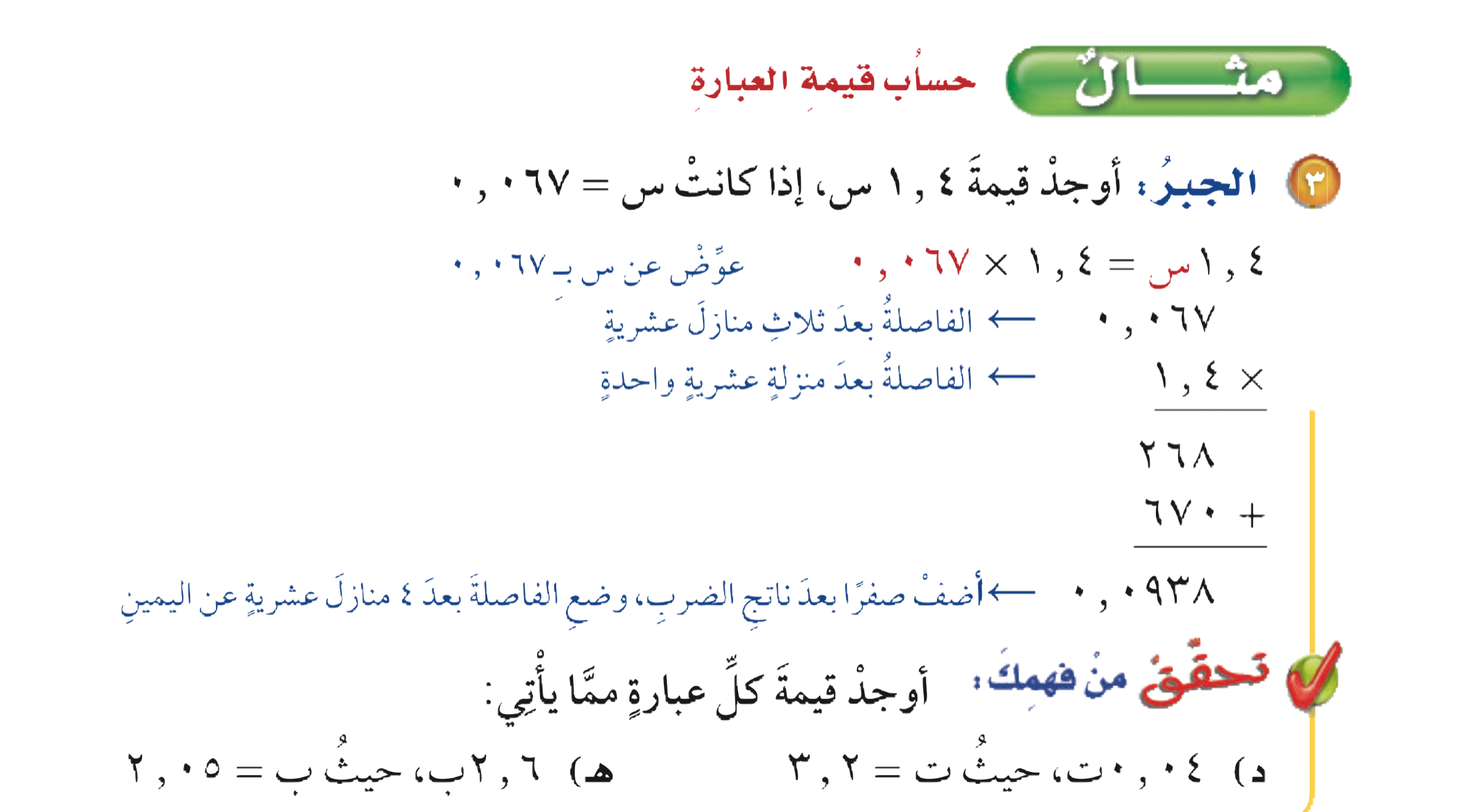 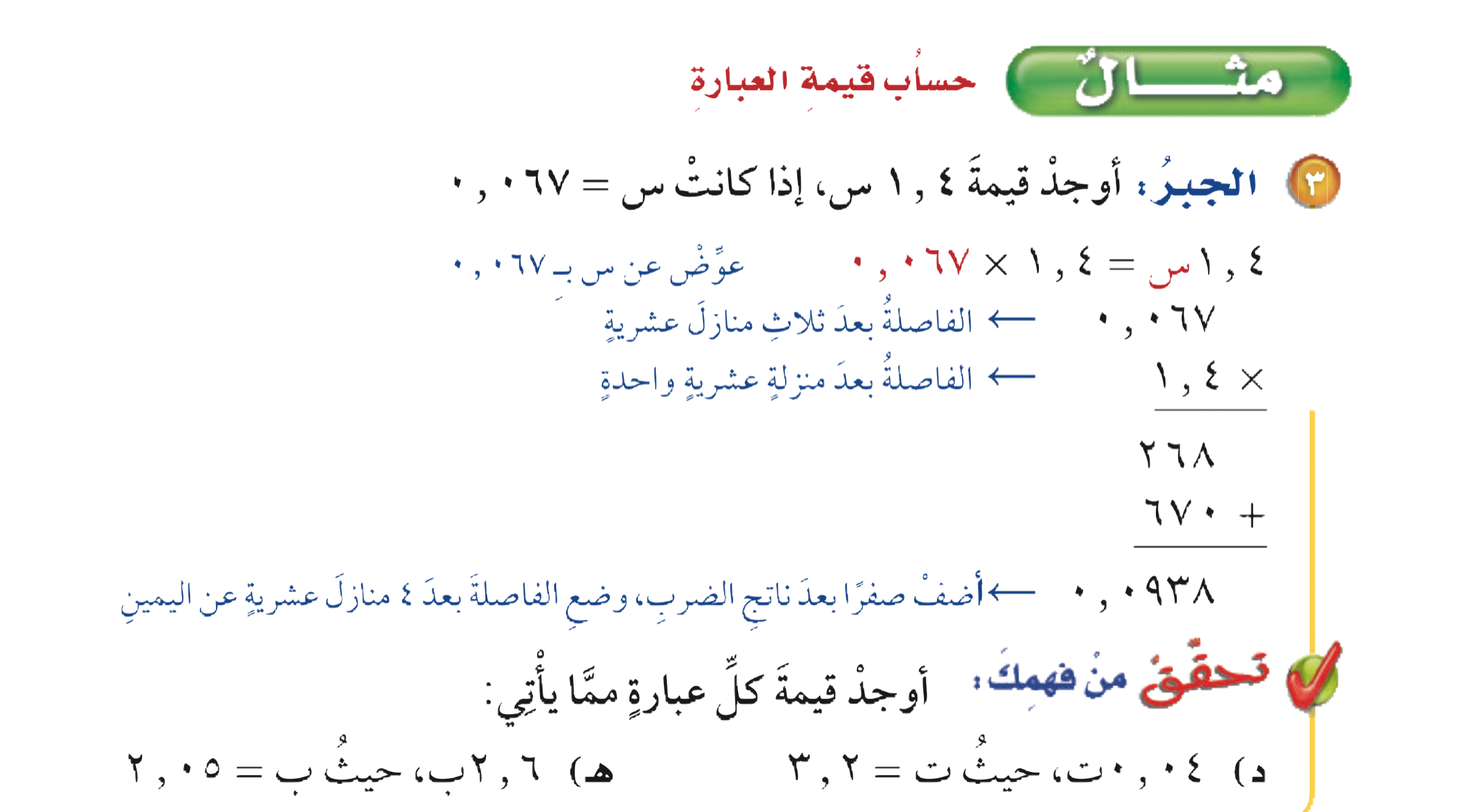 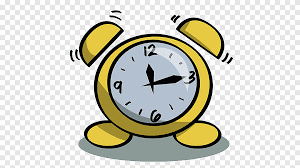 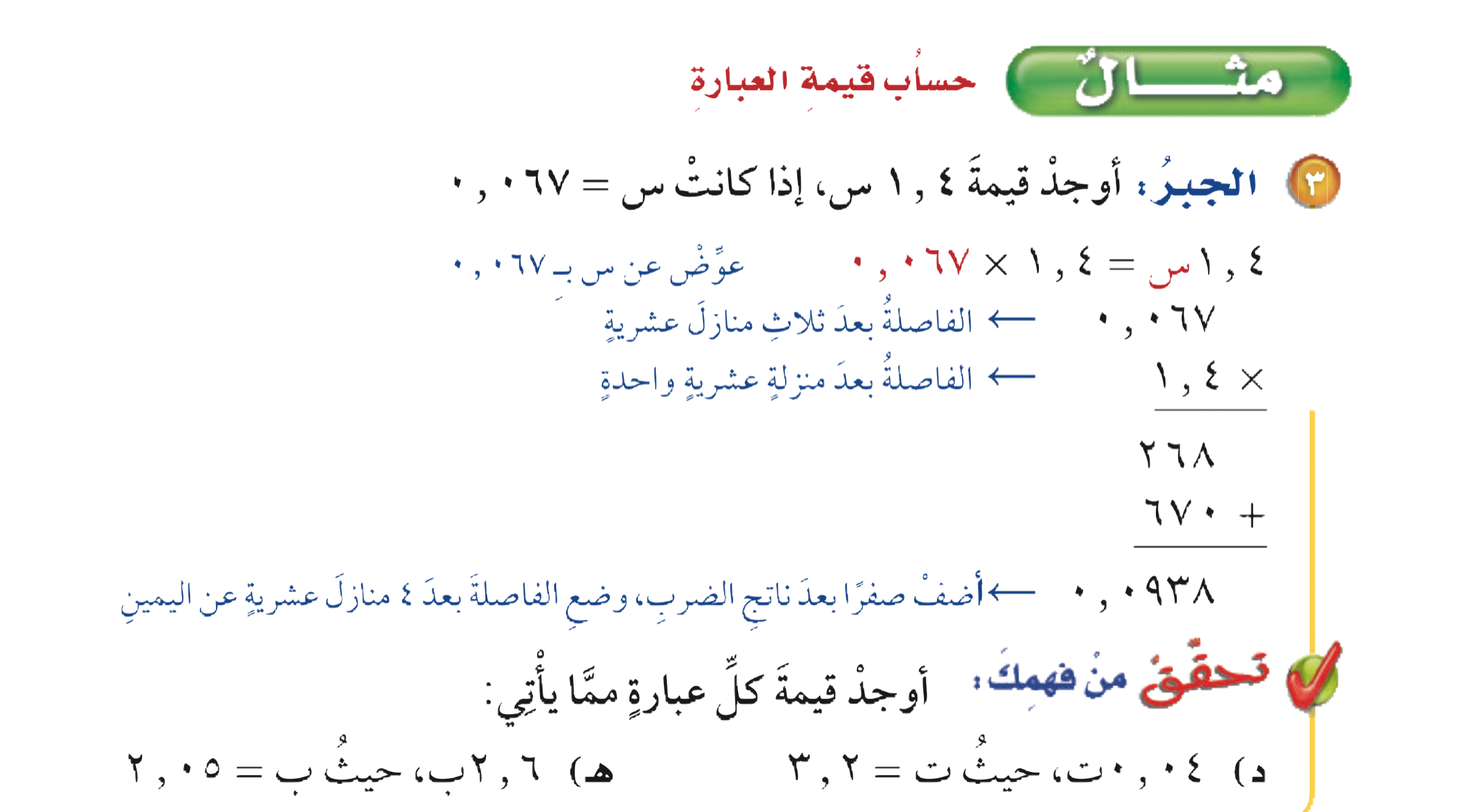 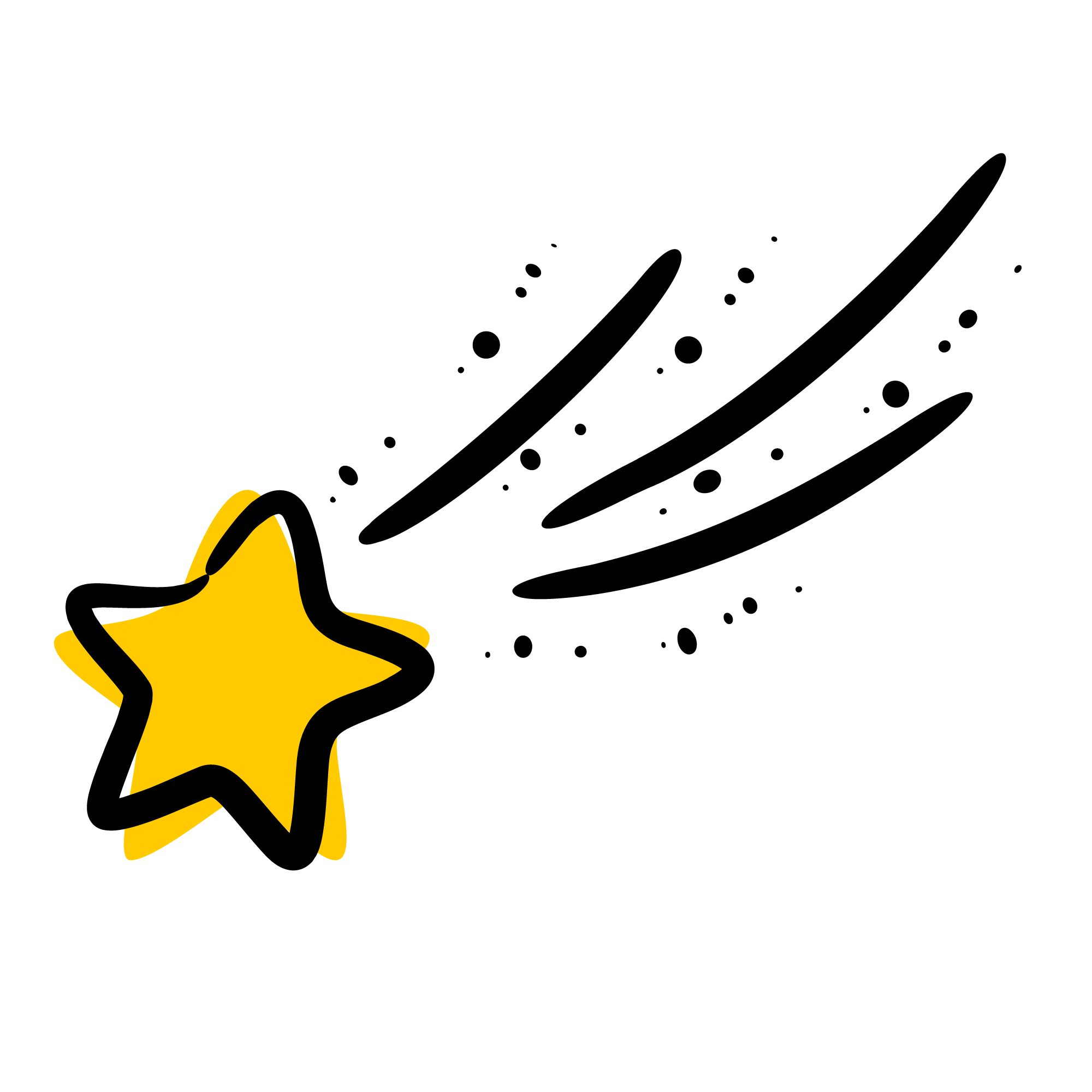 أدوات
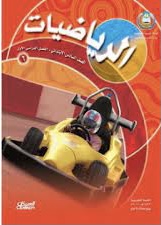 الحل
نشاط
تحقق من فهمك
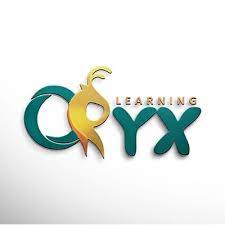 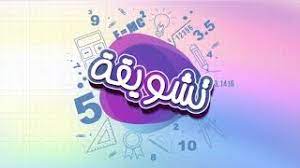 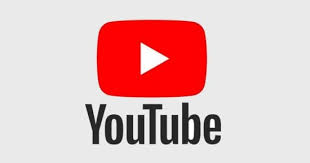 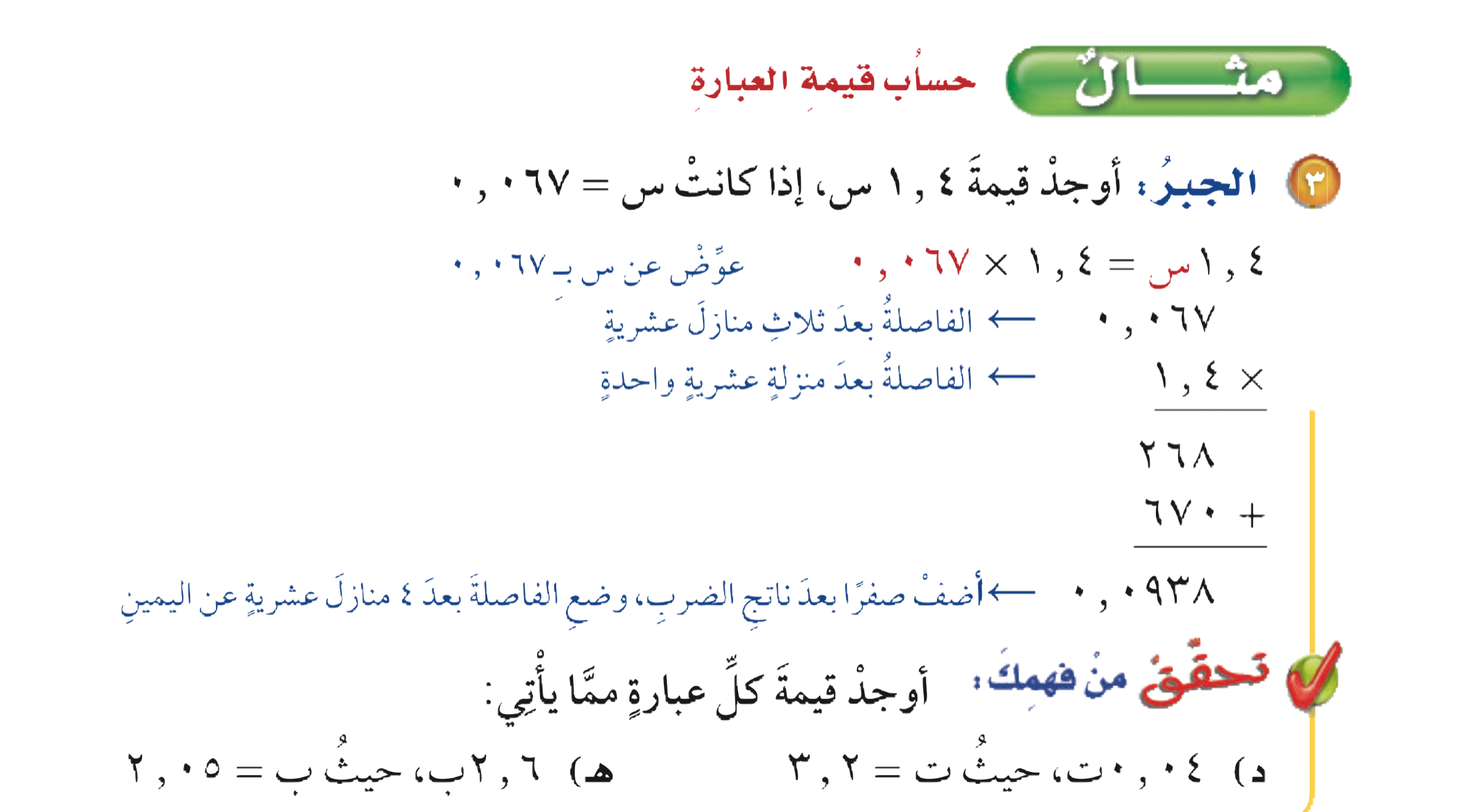 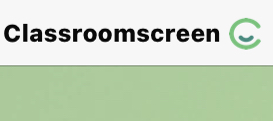 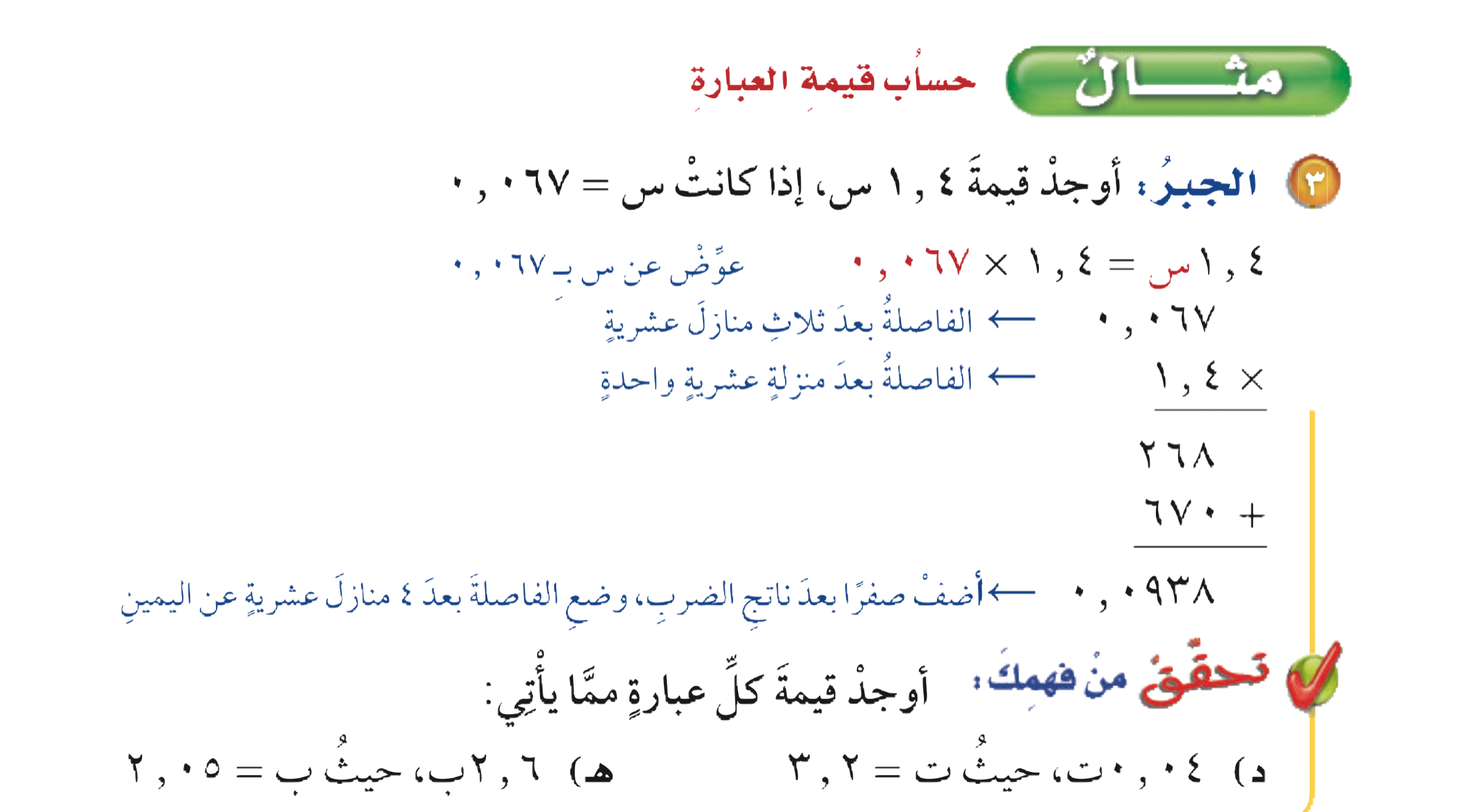 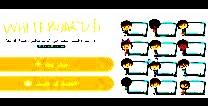 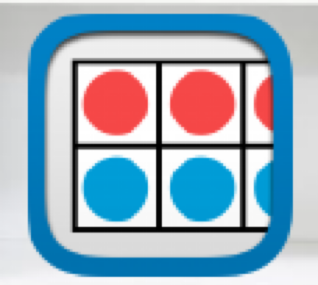 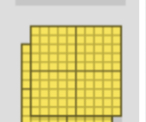 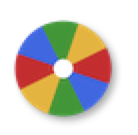 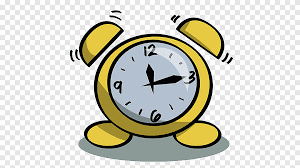 أدوات
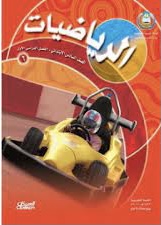 نشاط
تحقق من فهمك
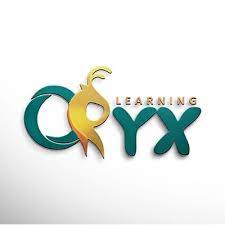 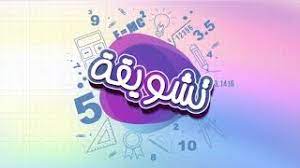 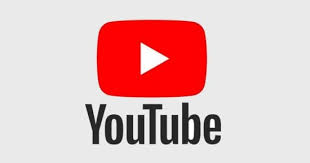 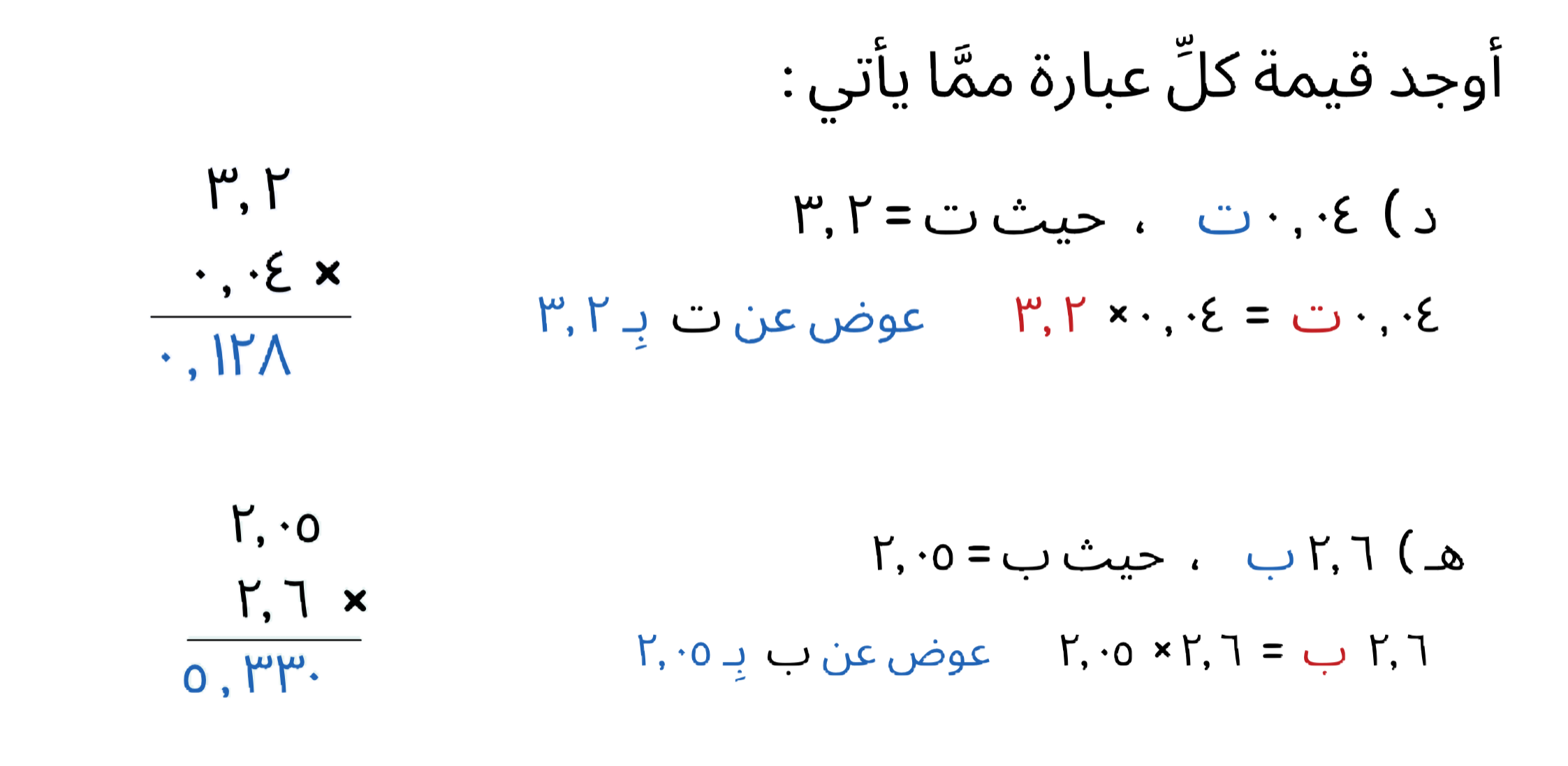 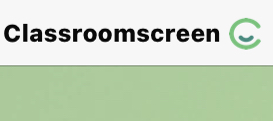 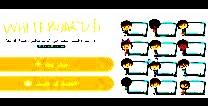 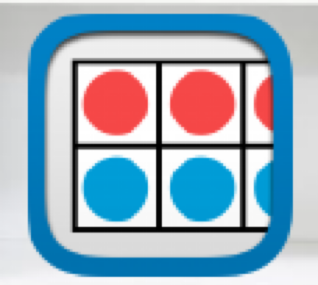 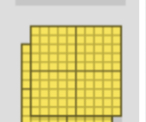 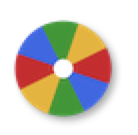 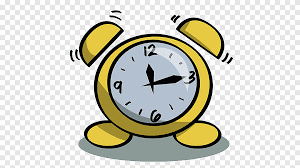 أدوات
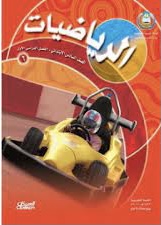 تحقق من فهمك
نشاط
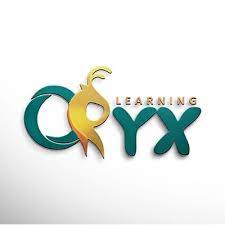 مثال من واقع الحياة
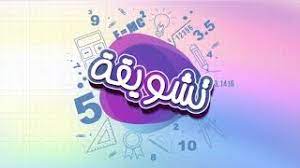 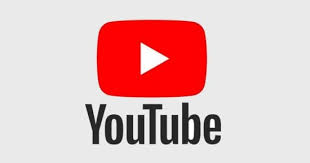 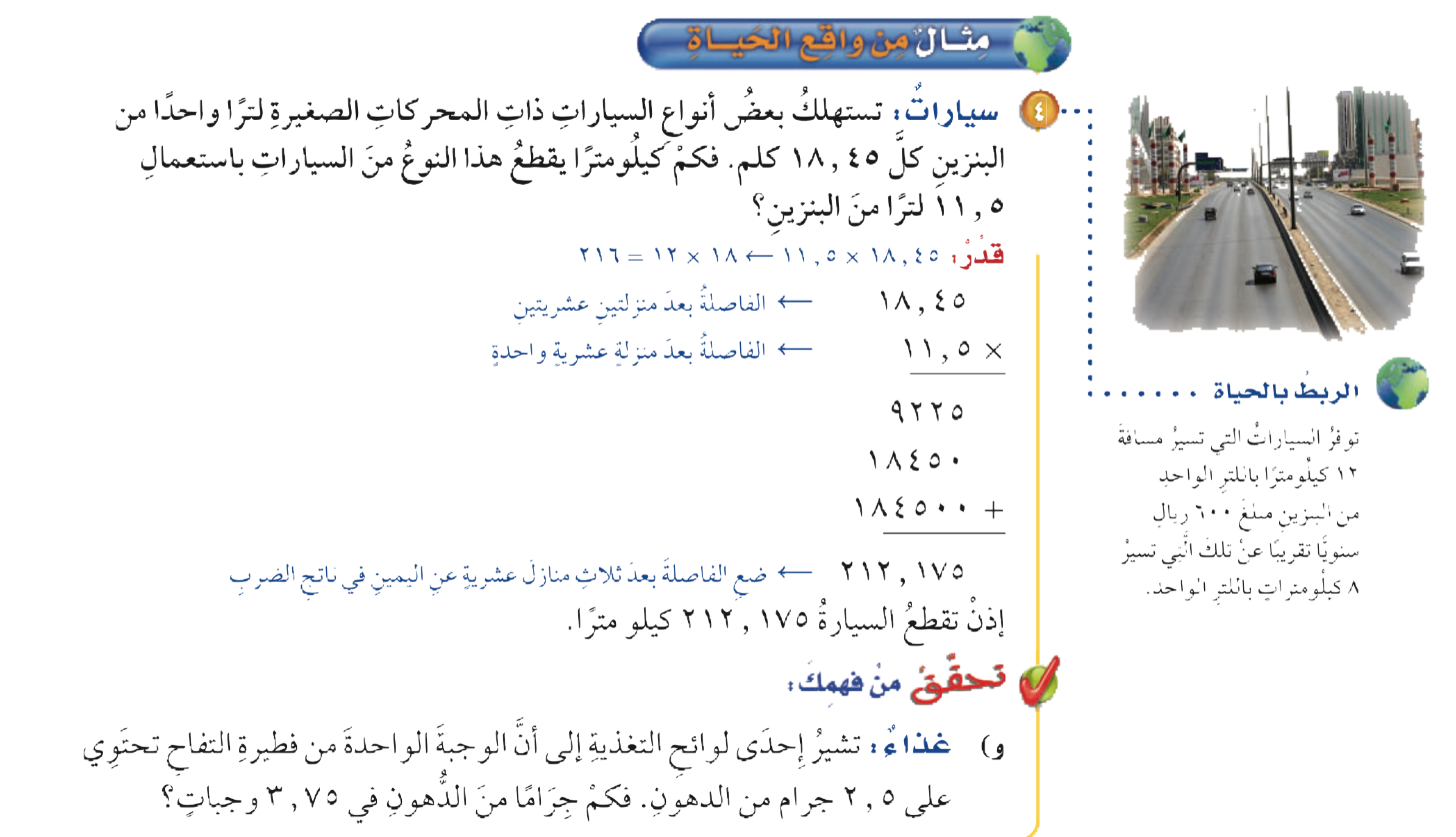 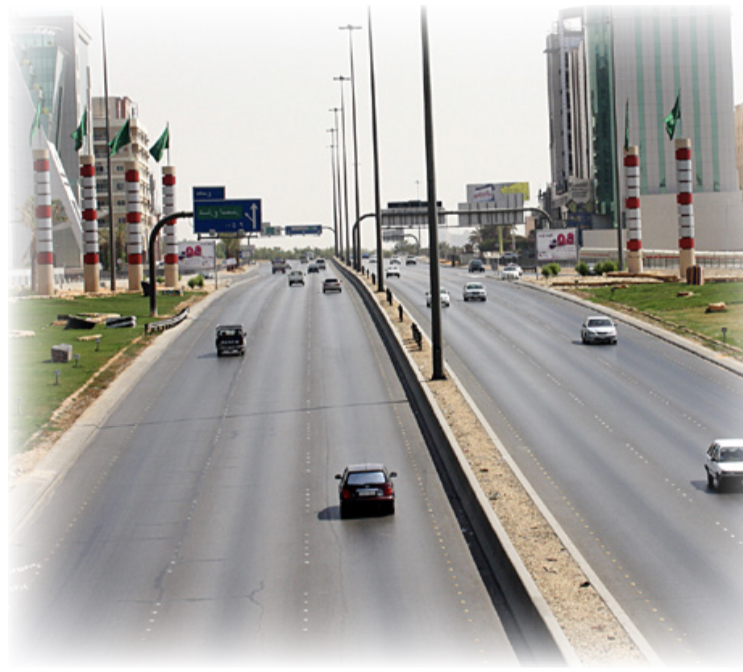 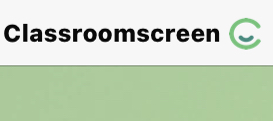 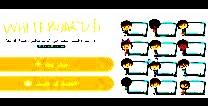 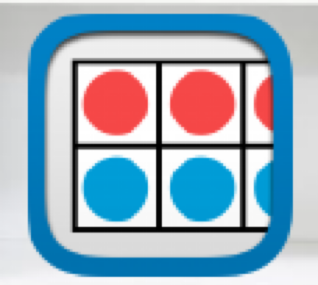 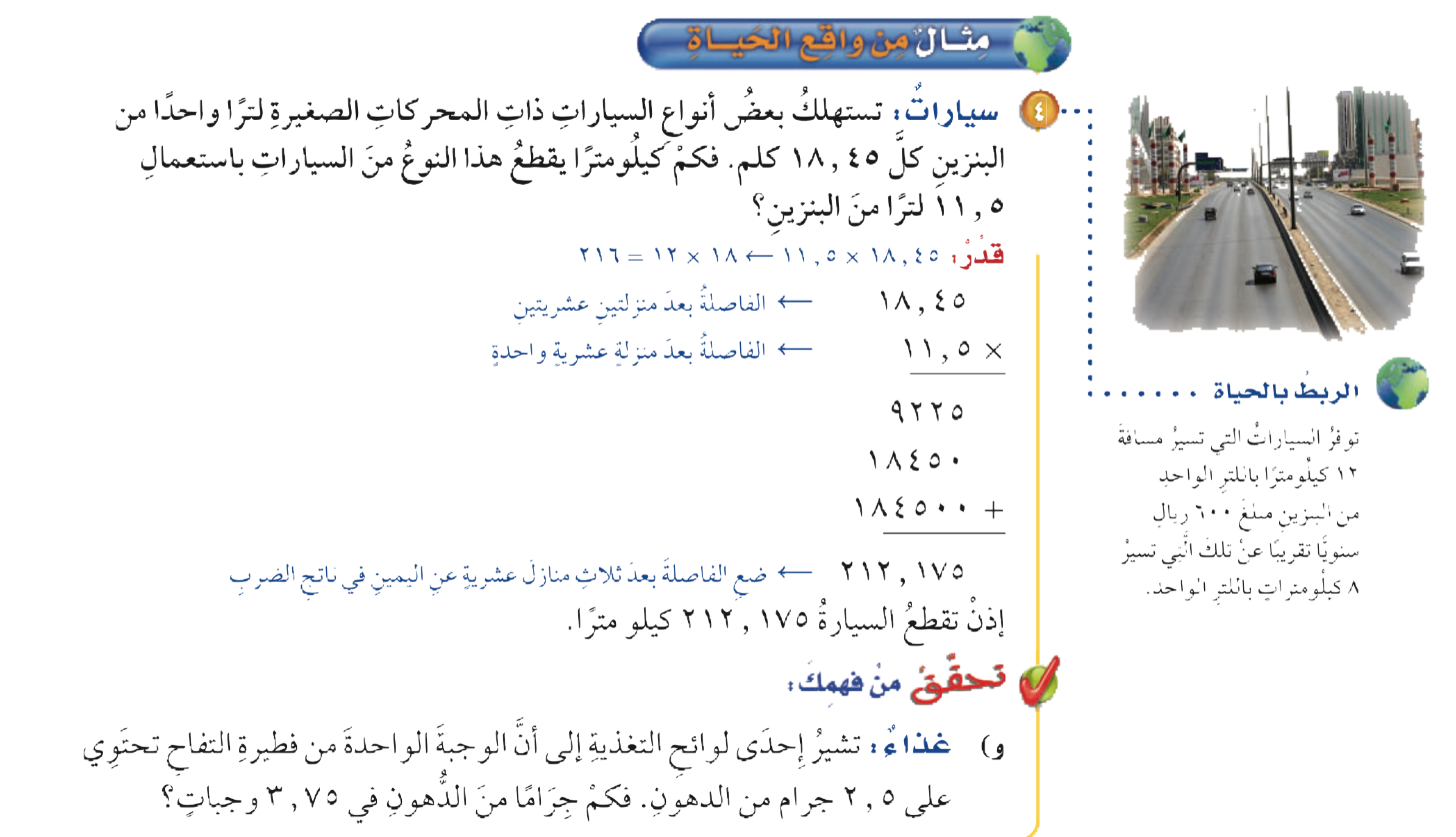 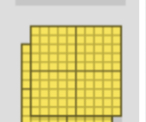 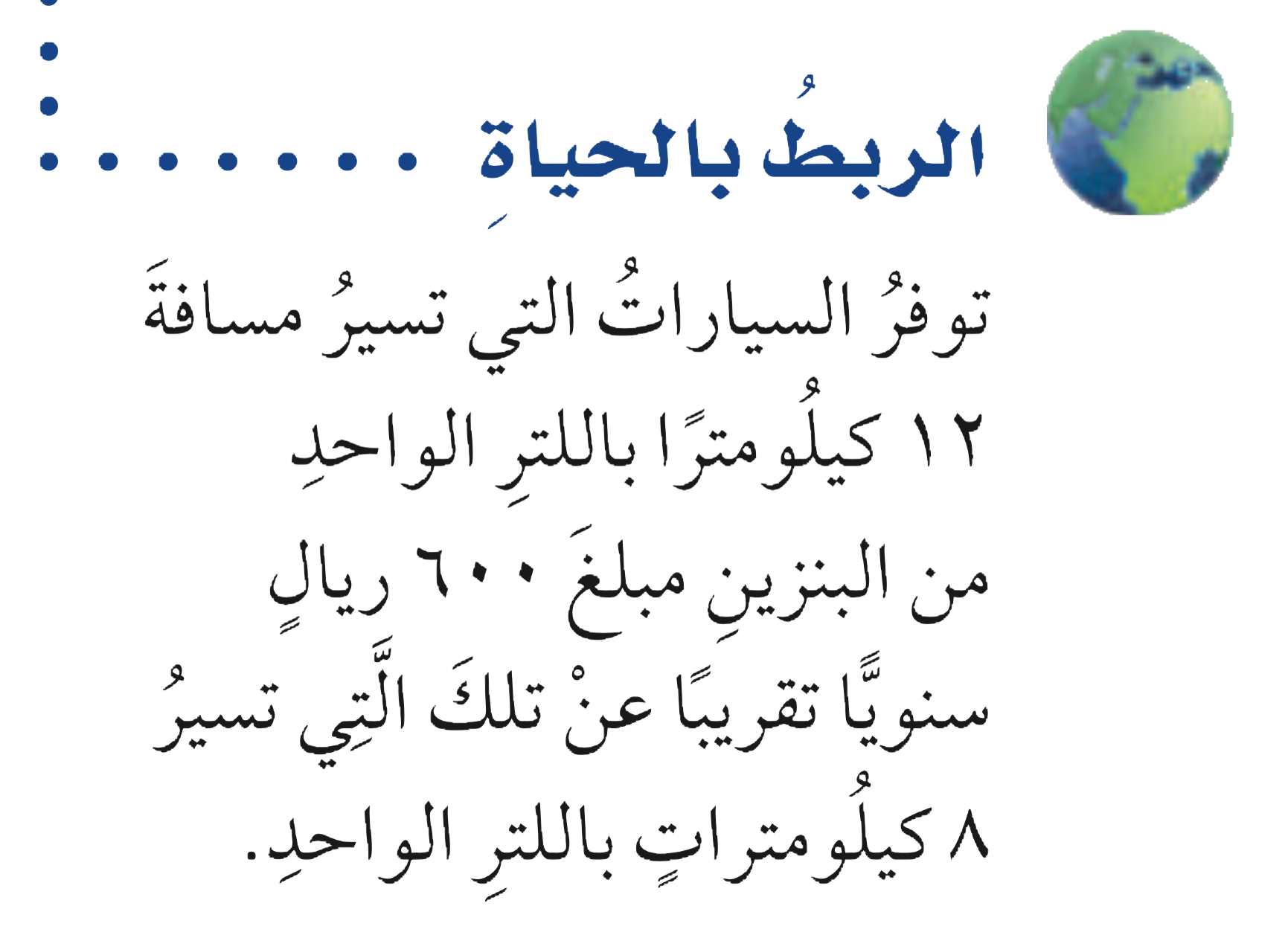 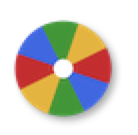 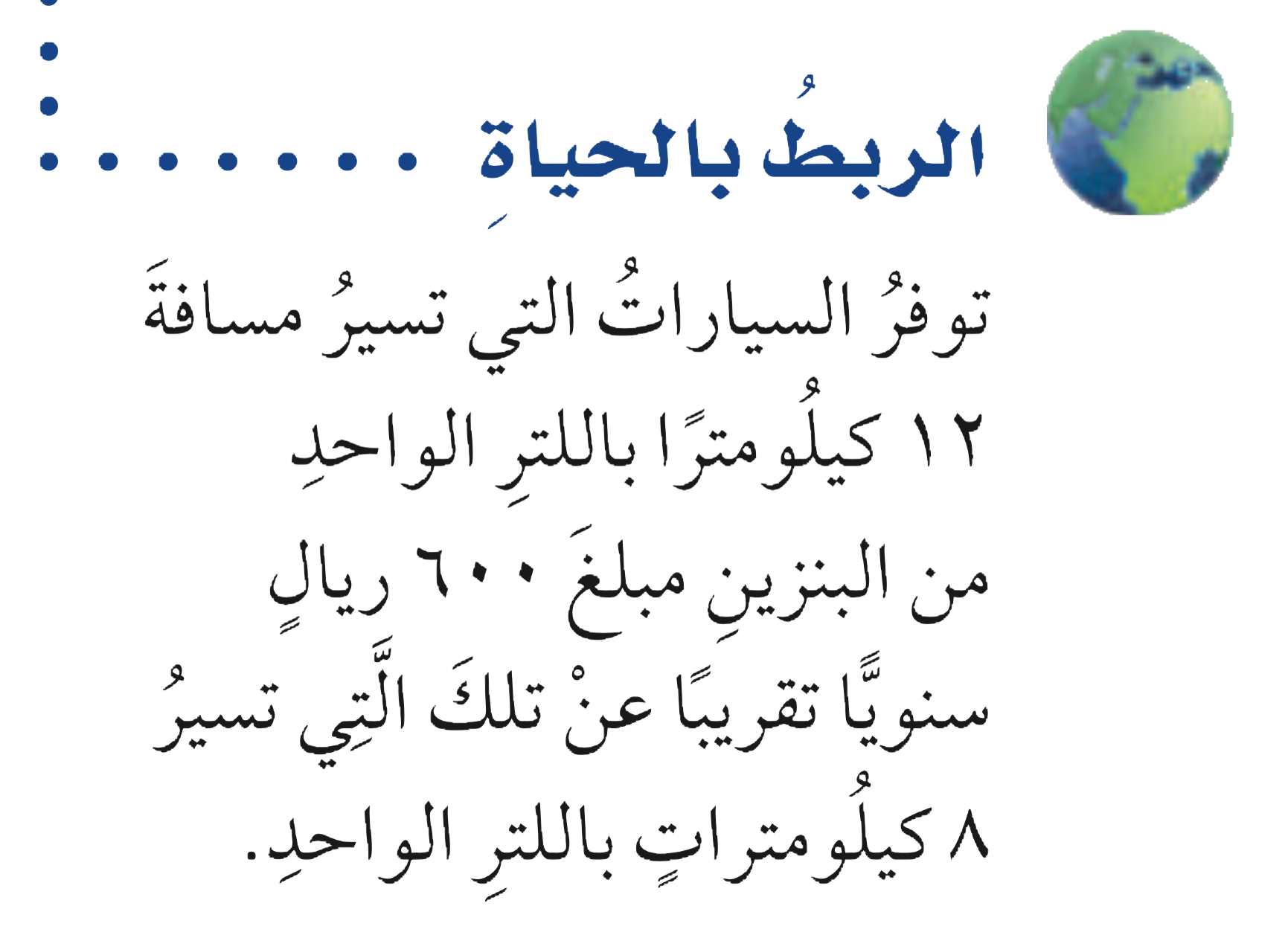 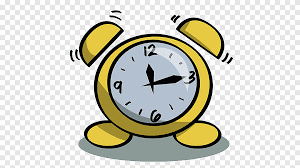 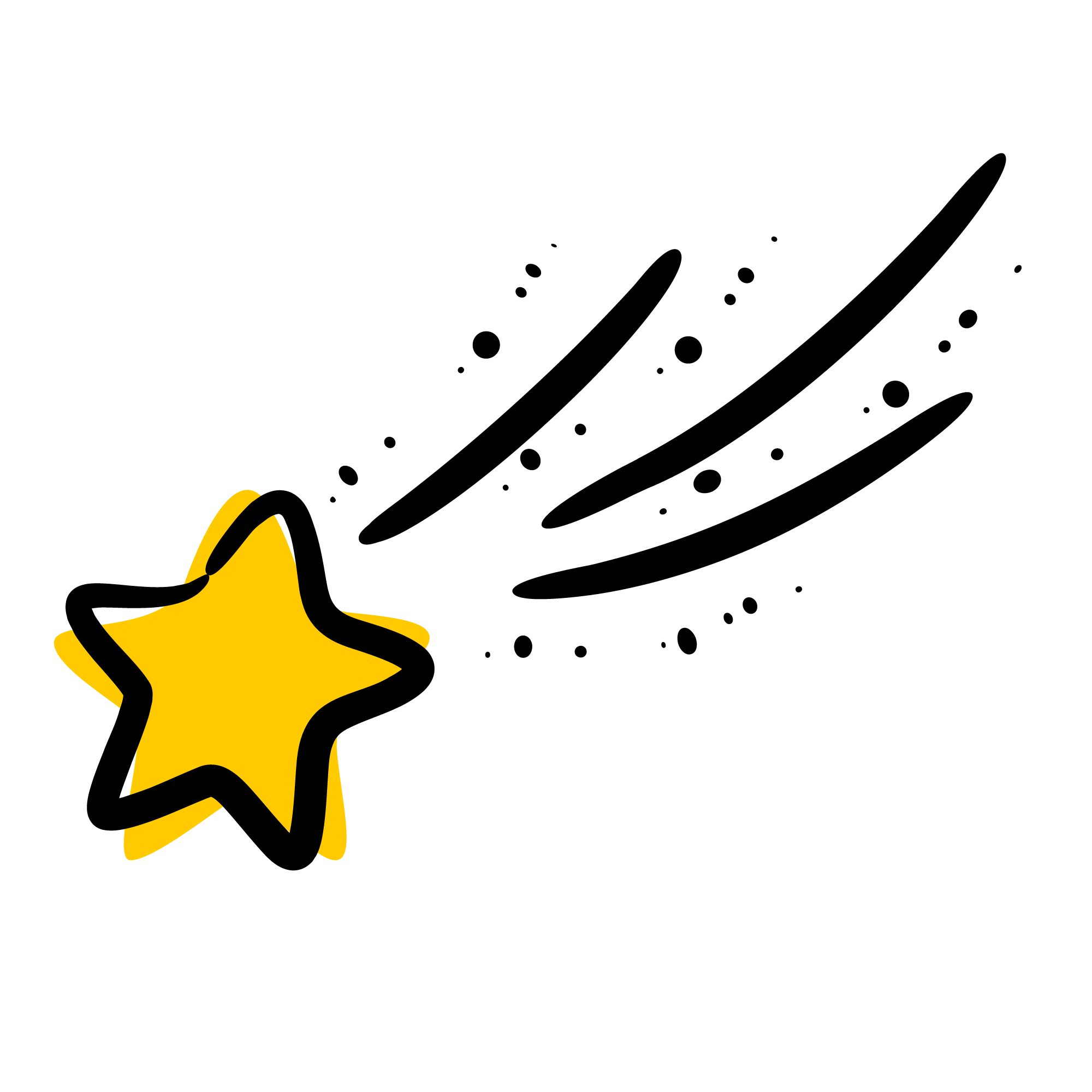 أدوات
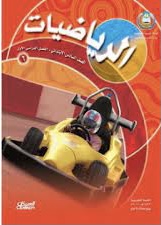 الحل
نشاط
تحقق من فهمك
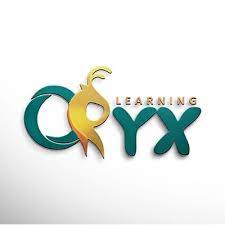 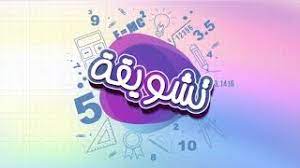 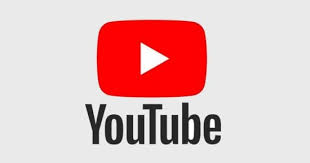 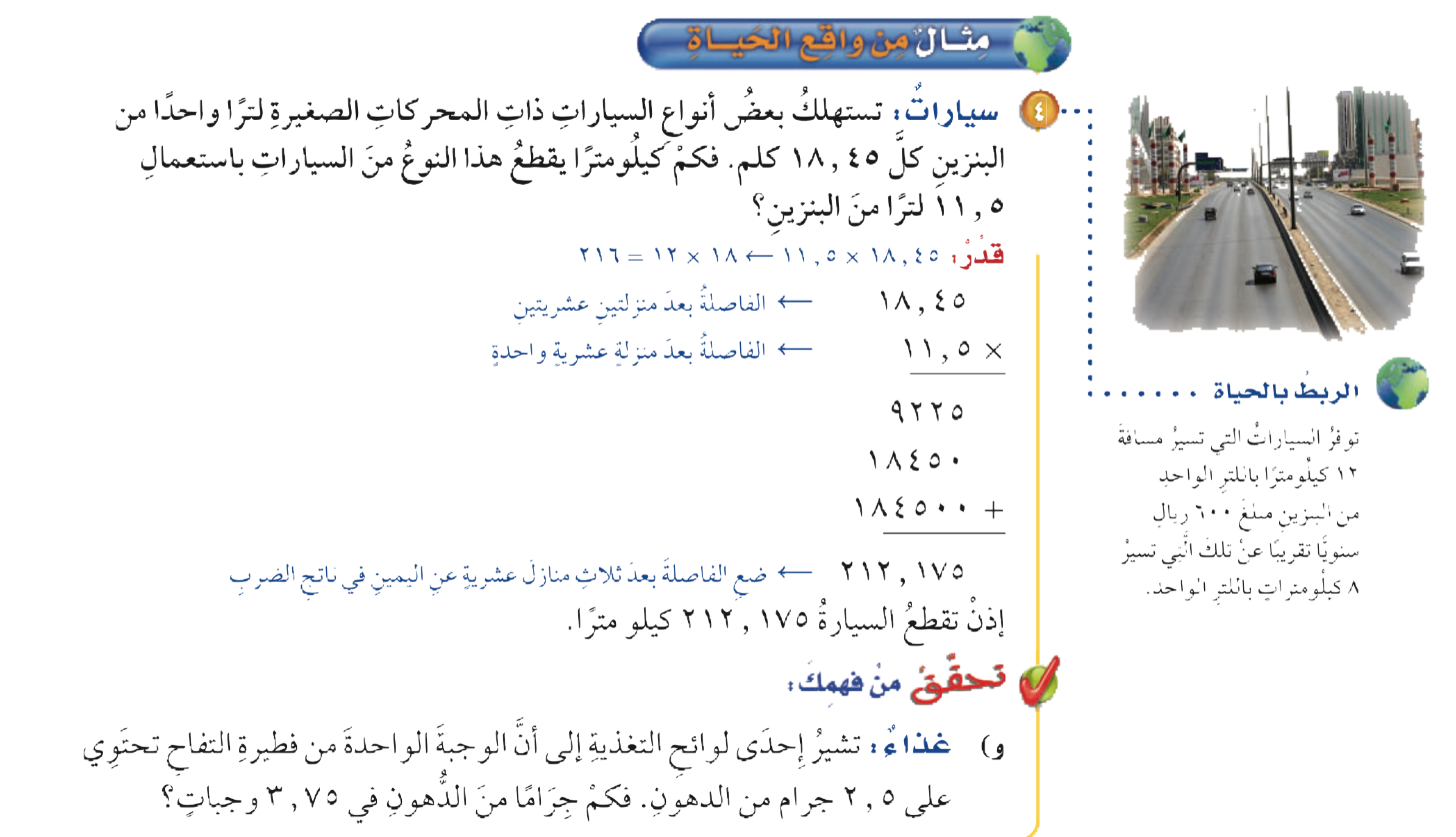 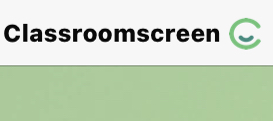 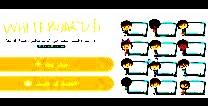 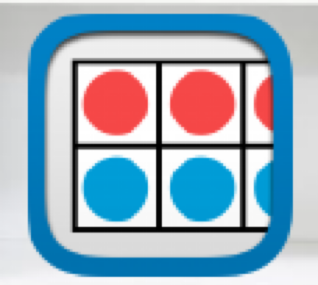 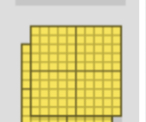 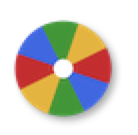 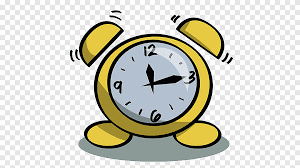 أدوات
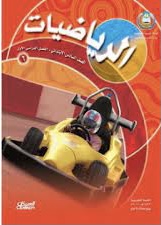 نشاط
تحقق من فهمك
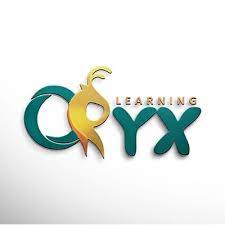 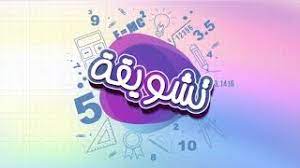 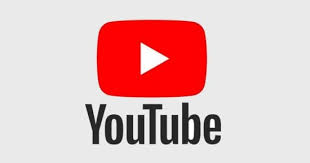 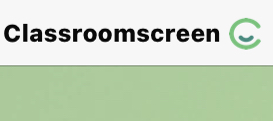 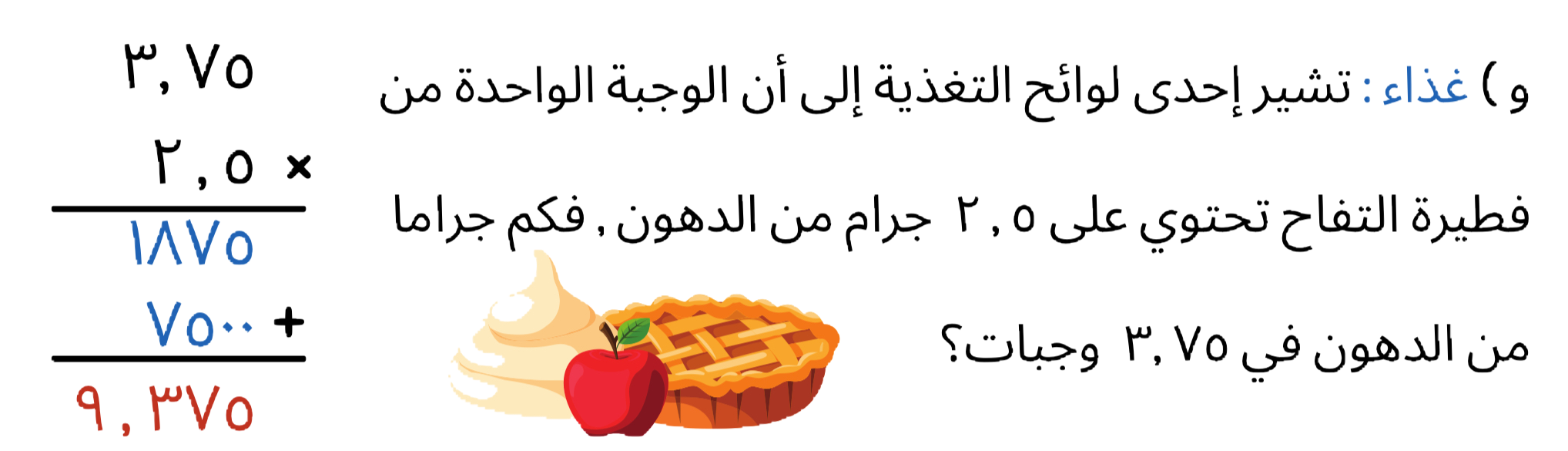 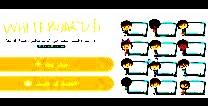 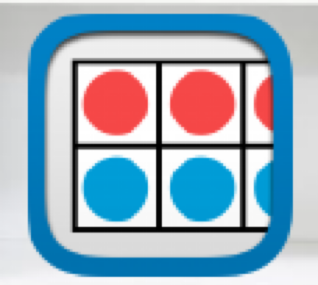 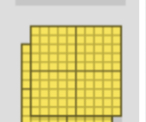 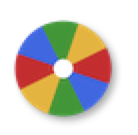 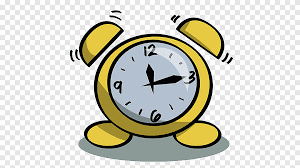 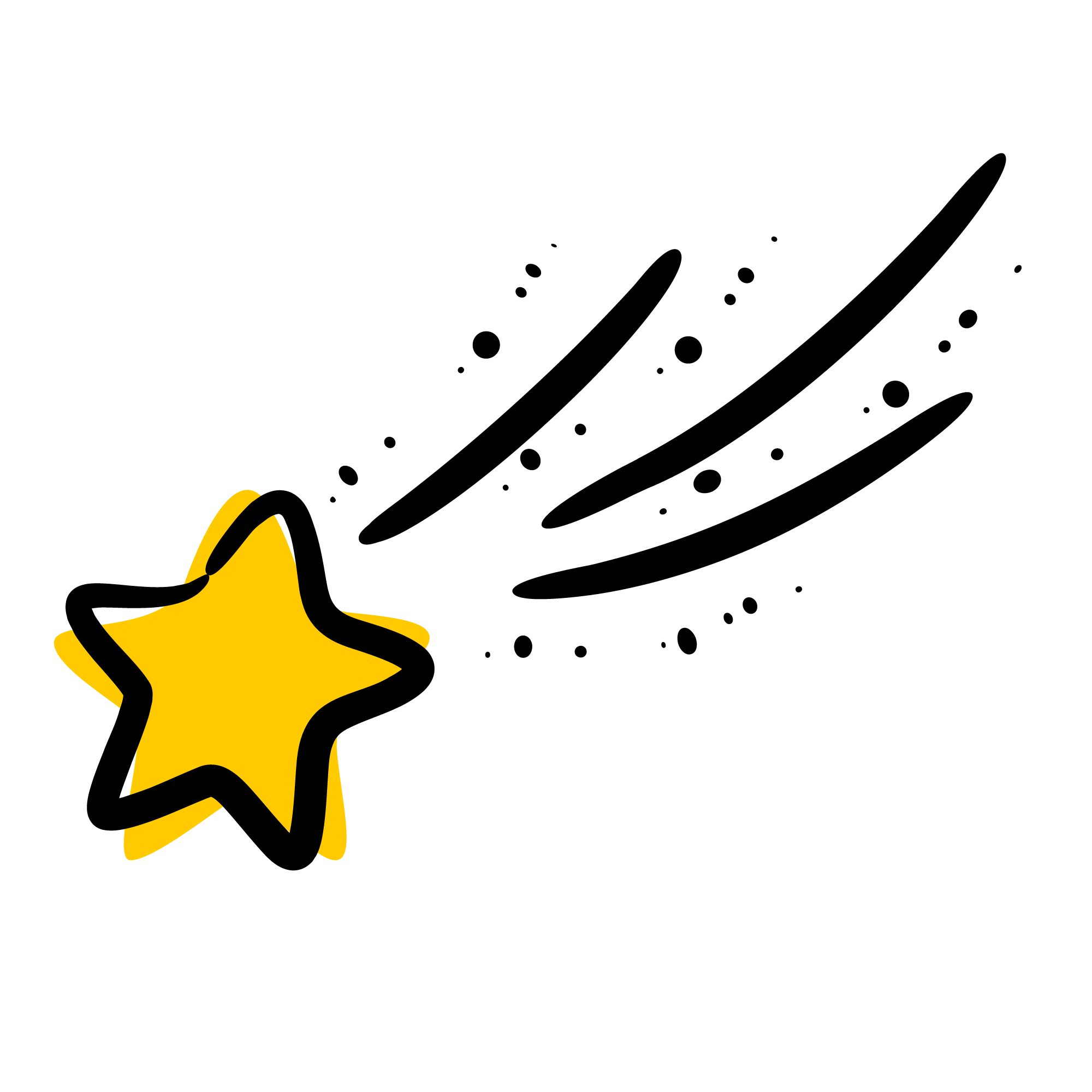 أدوات
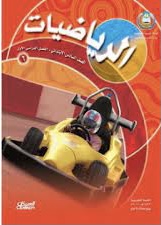 الحل
نشاط
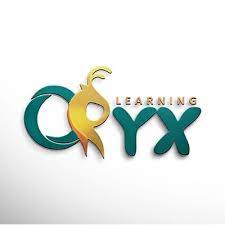 تـــــأكد
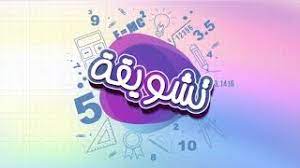 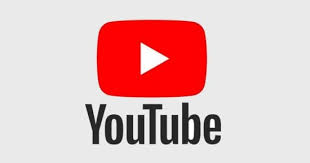 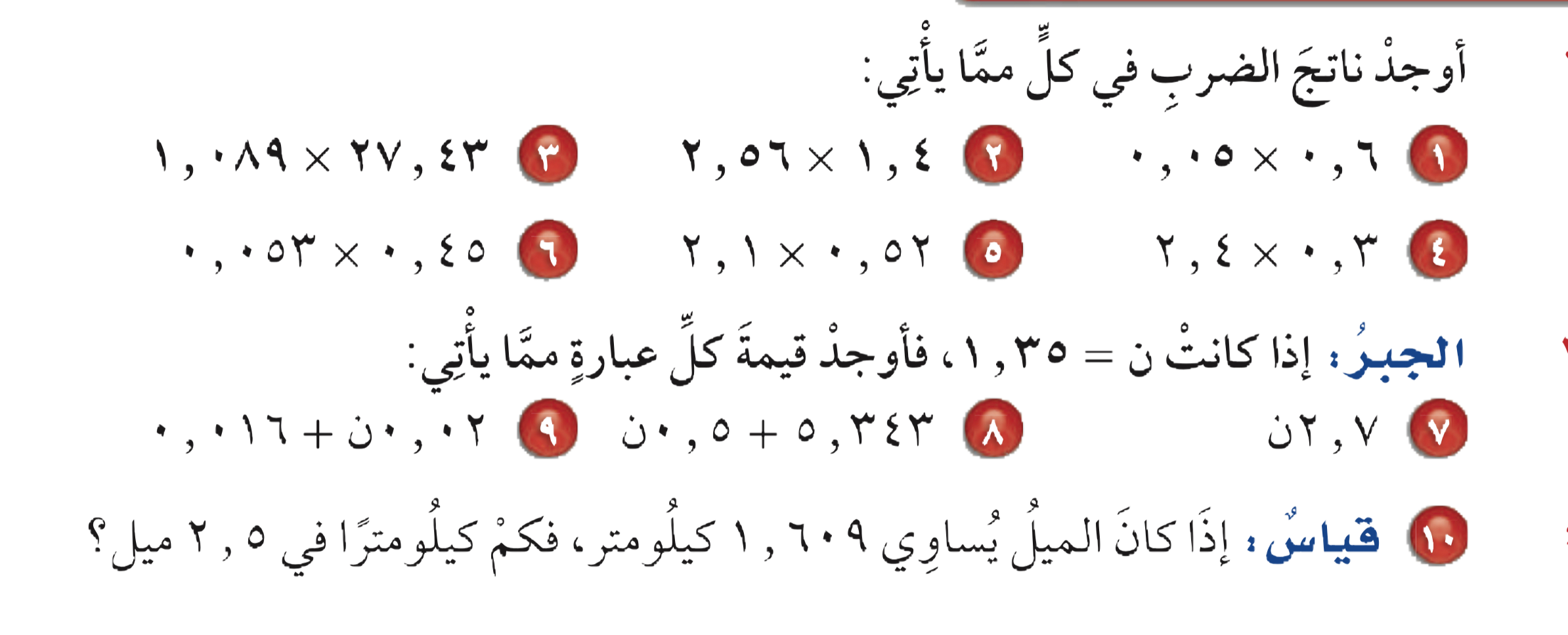 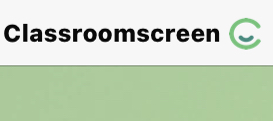 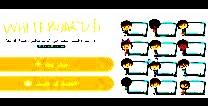 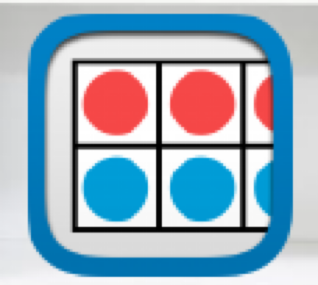 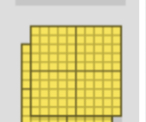 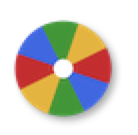 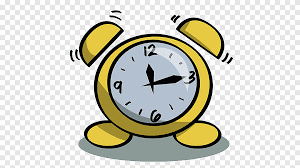 أدوات
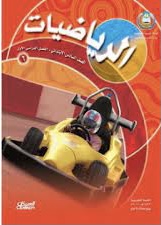 ٠٫٠٥
٢٫٥٦
نشاط
٣
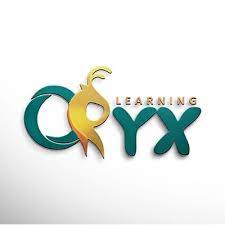 تـــــأكد
٢
٢
×
×
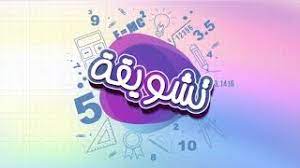 ١٫٤
٠٫٦
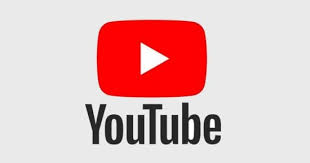 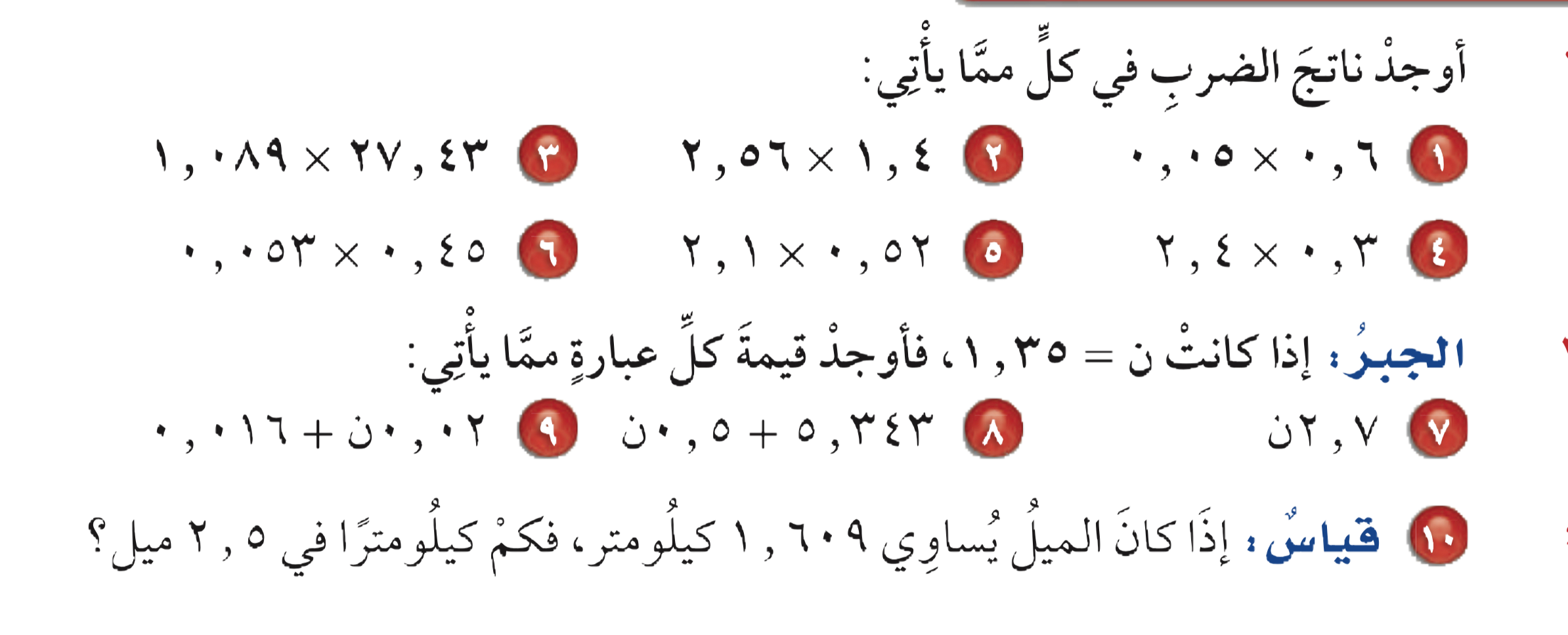 ٫
٤ ٢ ٠ ١
٠ ٦ ٥ ٢
٠ ٣ ٠ ٠
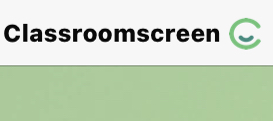 +
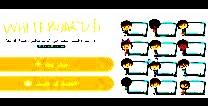 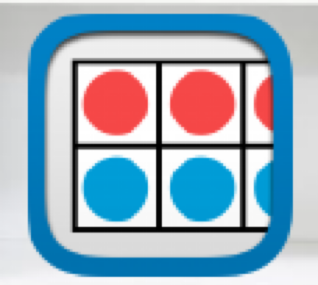 ٫
٢٩٫٨٧١٢٧
٤ ٨ ٥ ٣
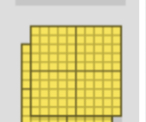 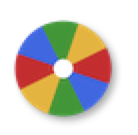 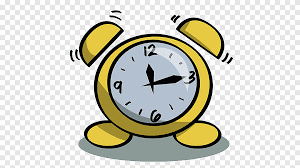 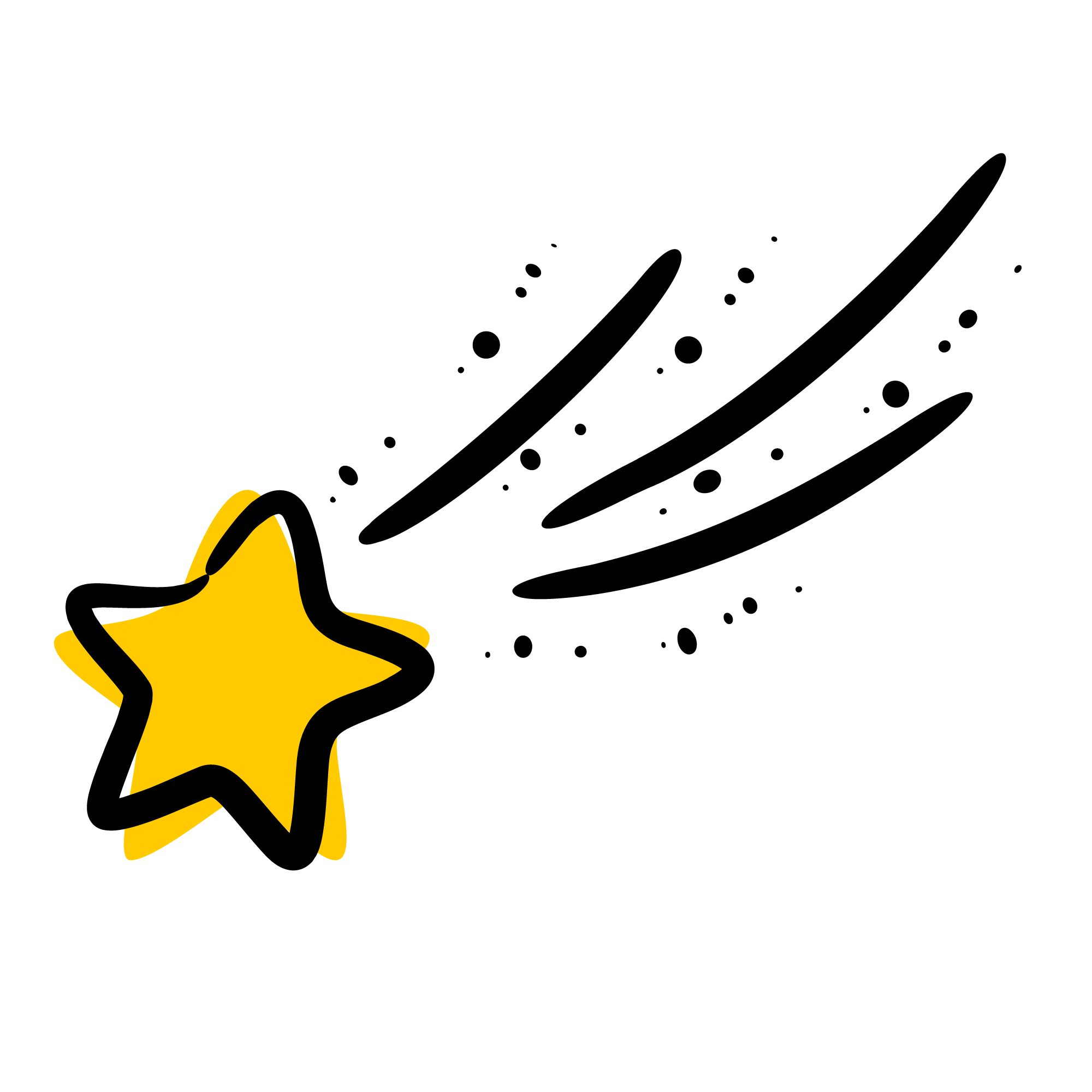 أدوات
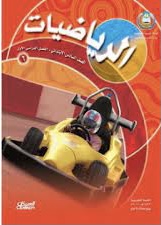 الحل
نشاط
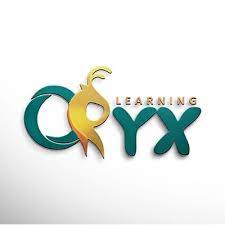 تـــــأكد
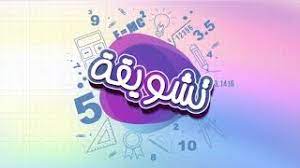 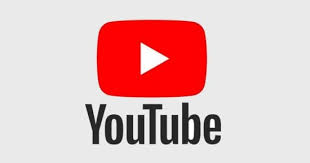 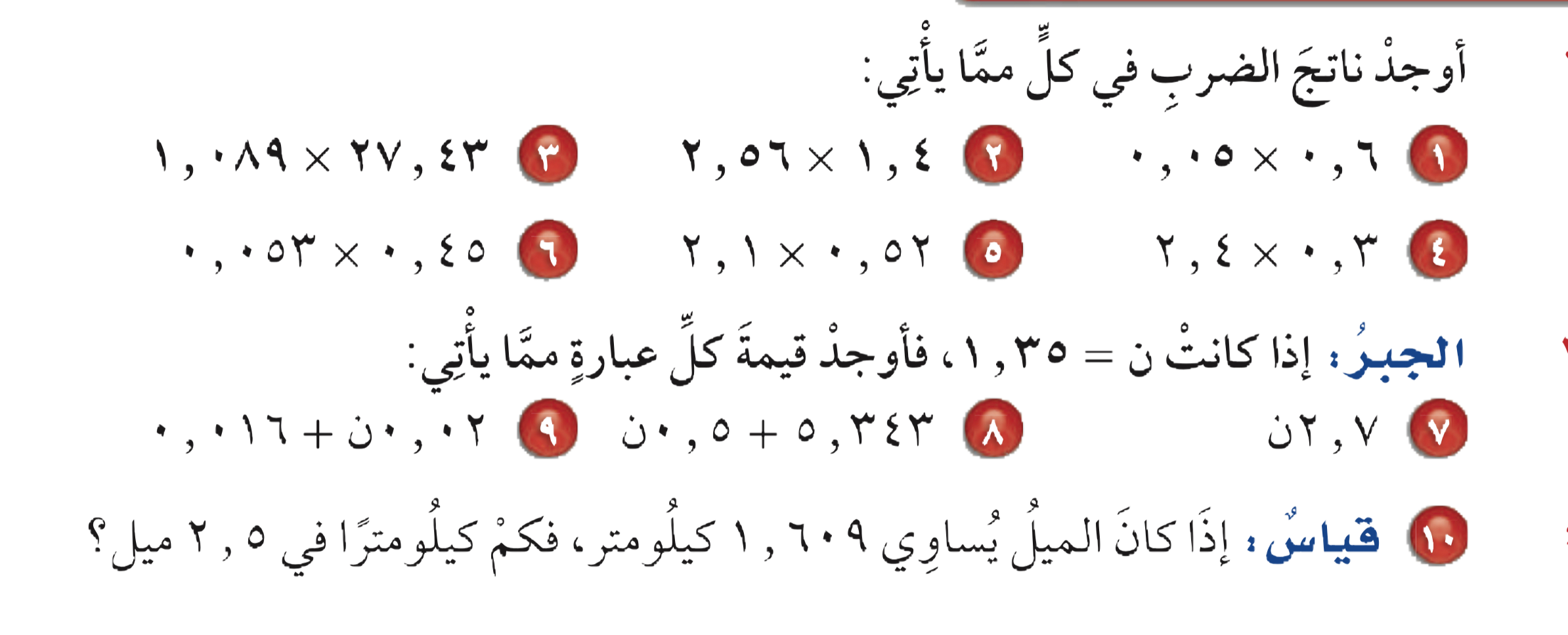 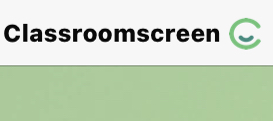 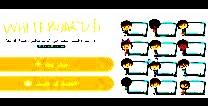 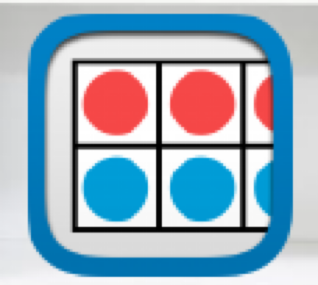 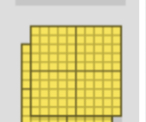 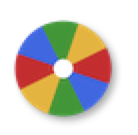 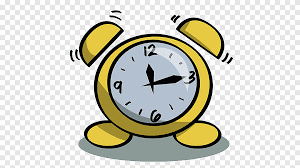 أدوات
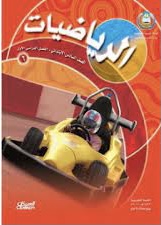 نشاط
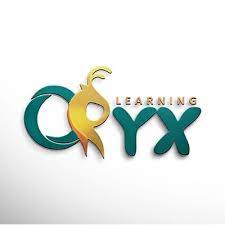 تـــــأكد
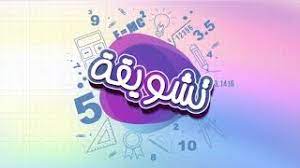 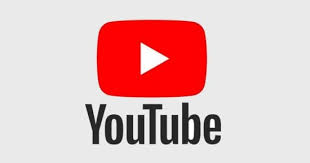 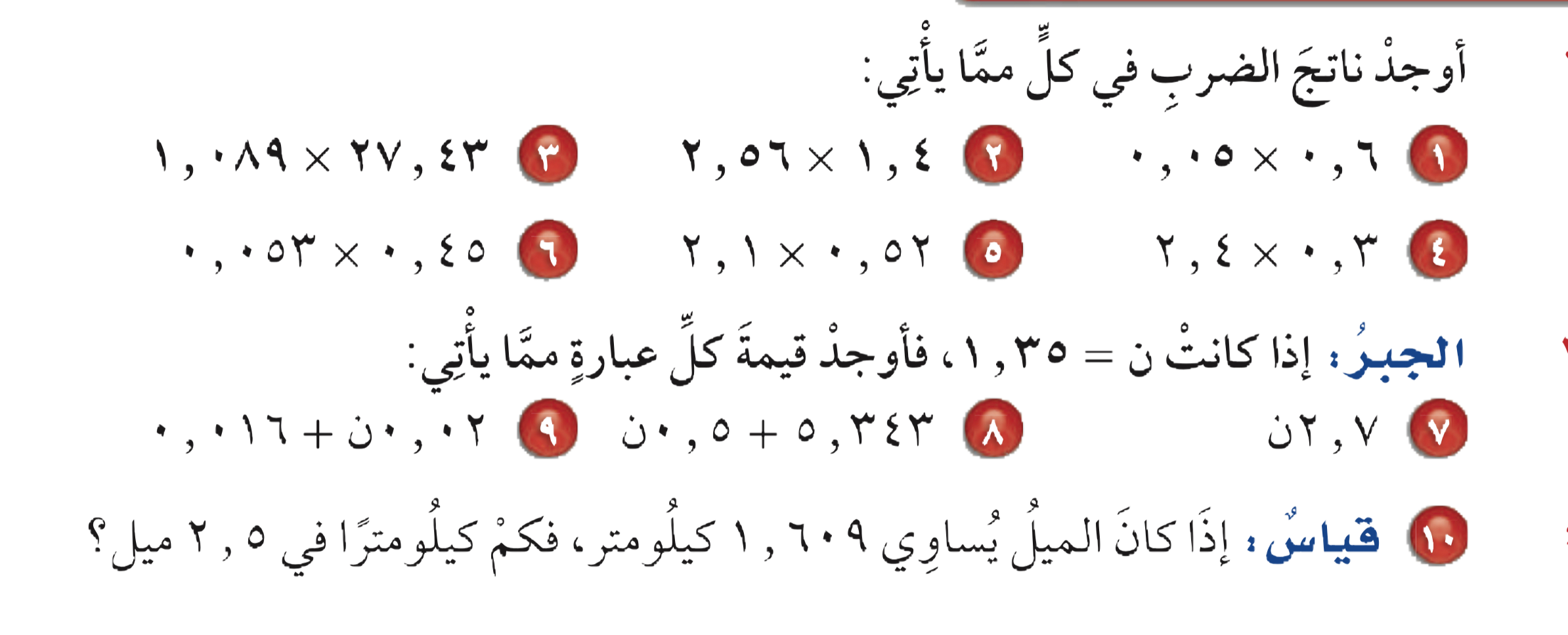 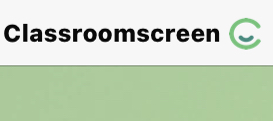 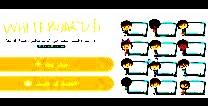 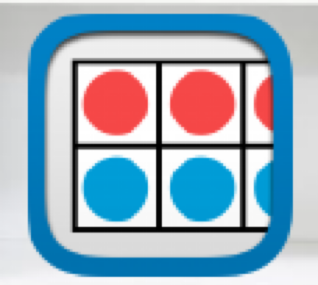 ٠٫٠٢٣٨٥
١٫٠٩٢
٠٫٧٢
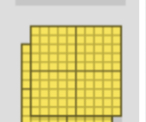 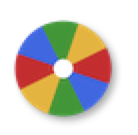 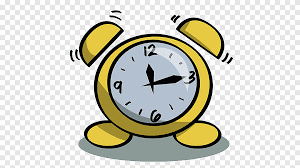 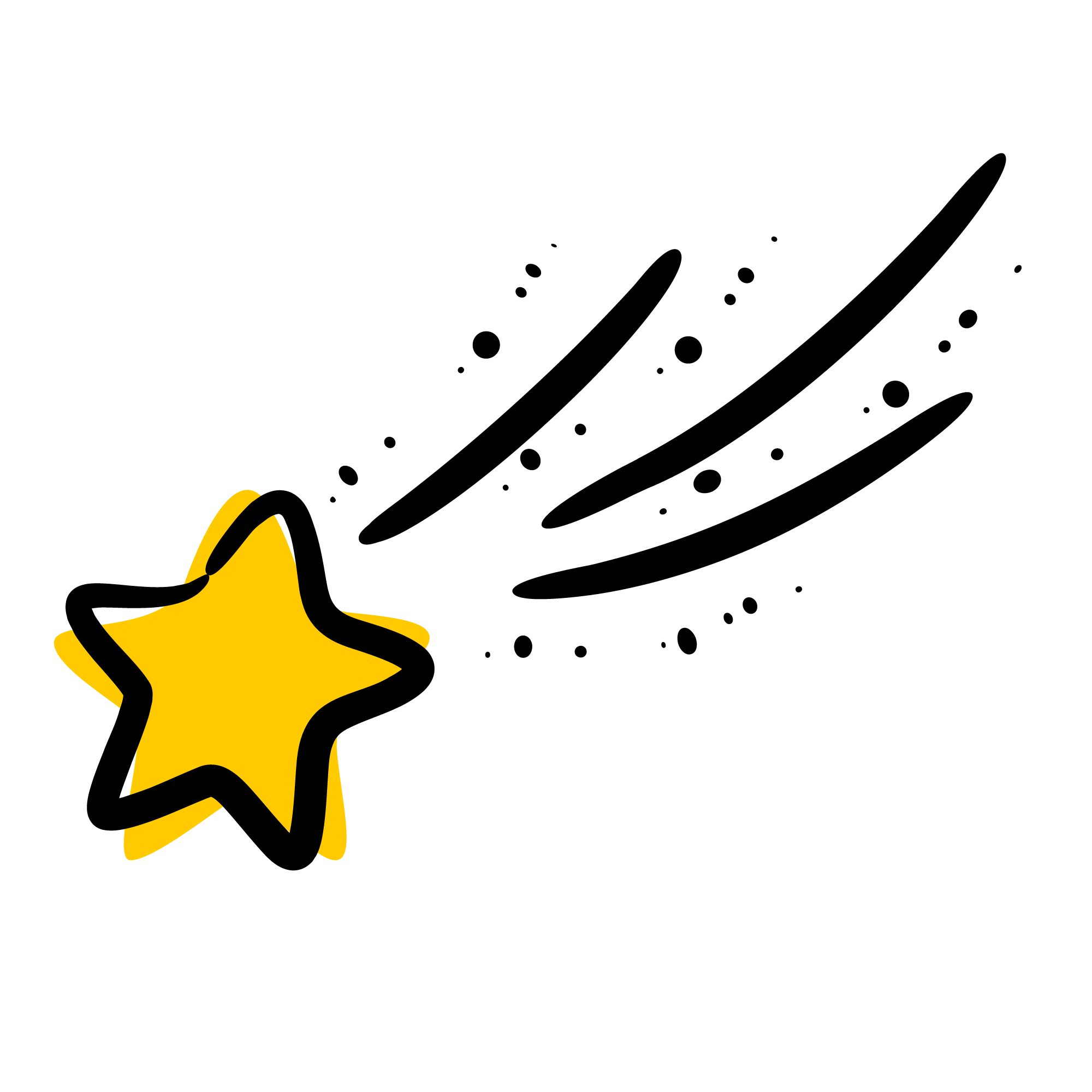 أدوات
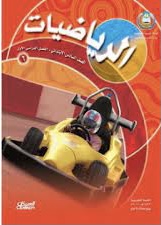 الحل
نشاط
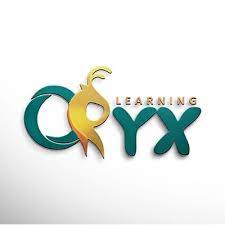 تـــــأكد
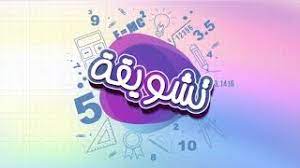 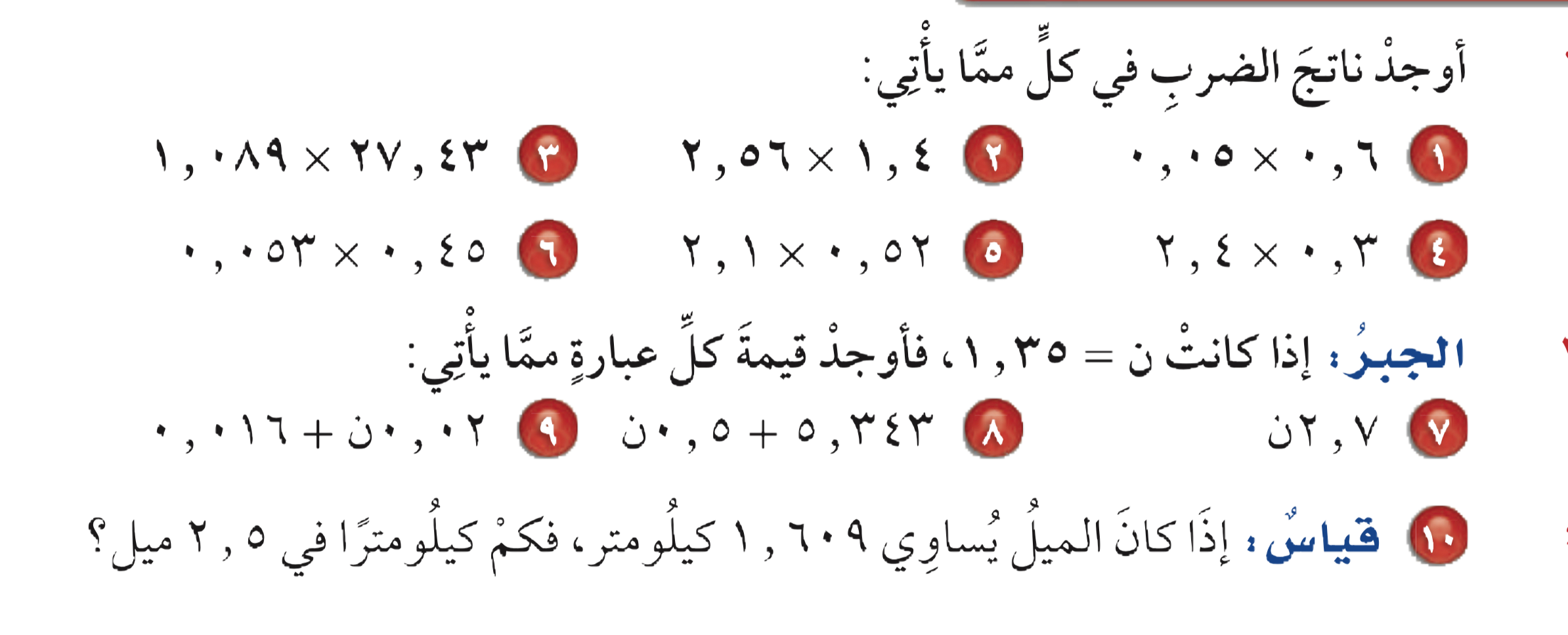 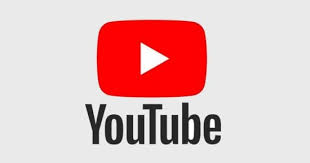 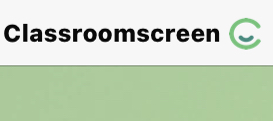 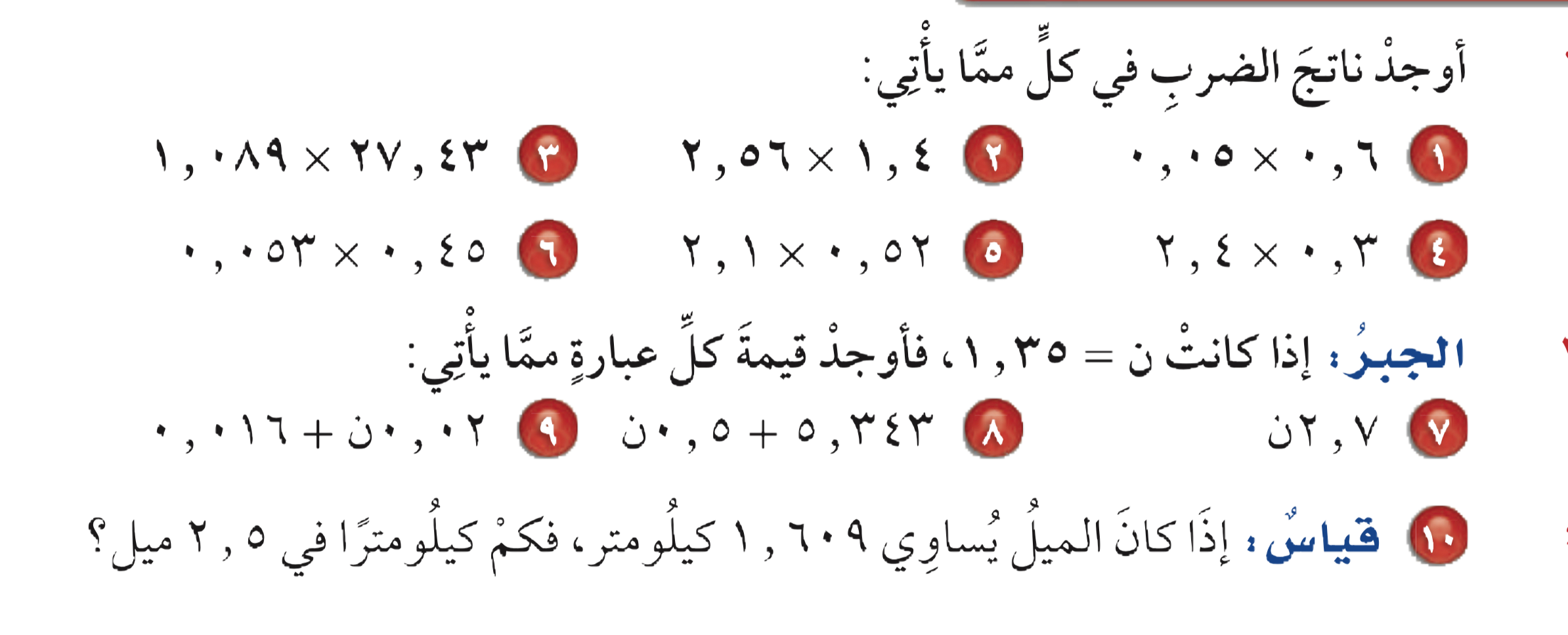 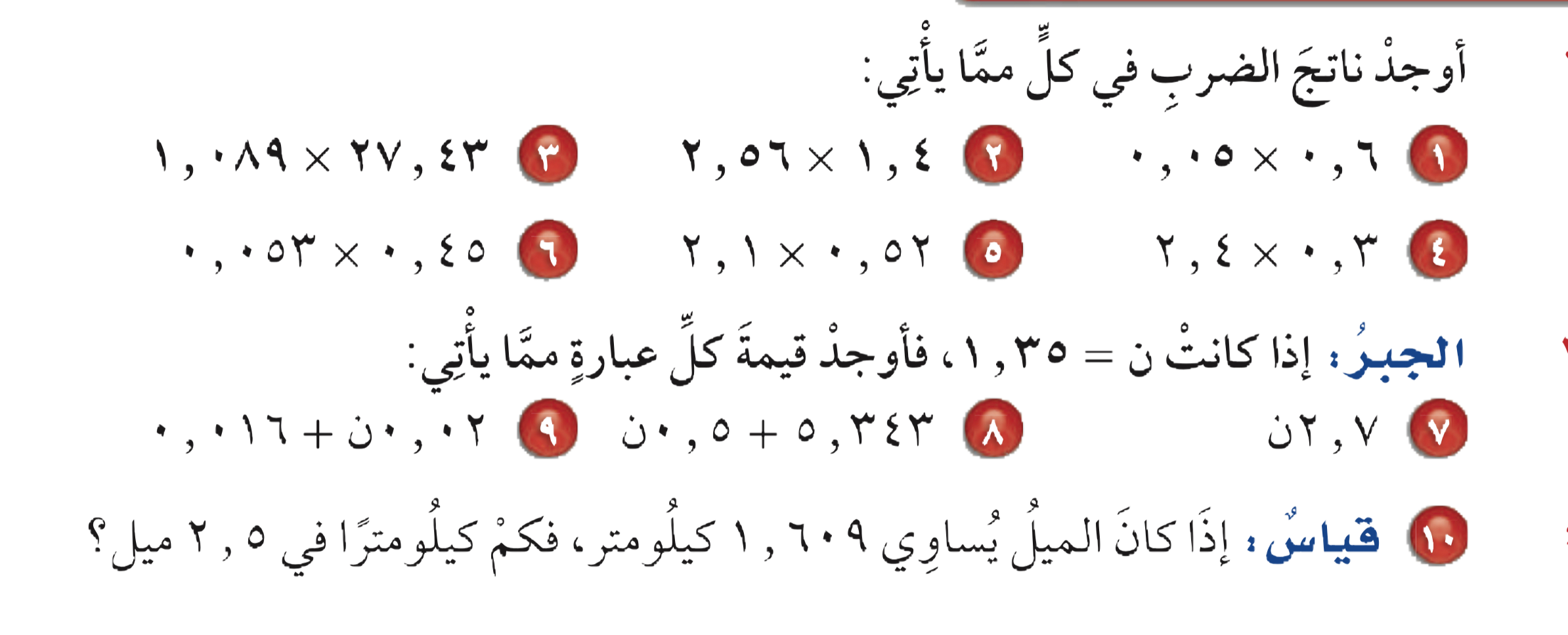 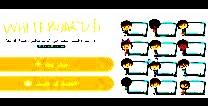 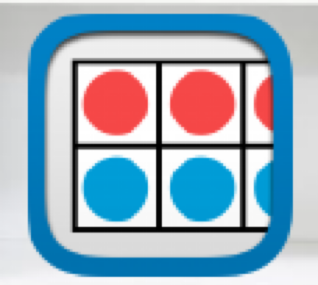 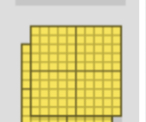 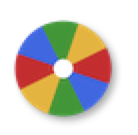 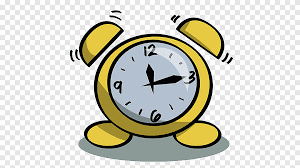 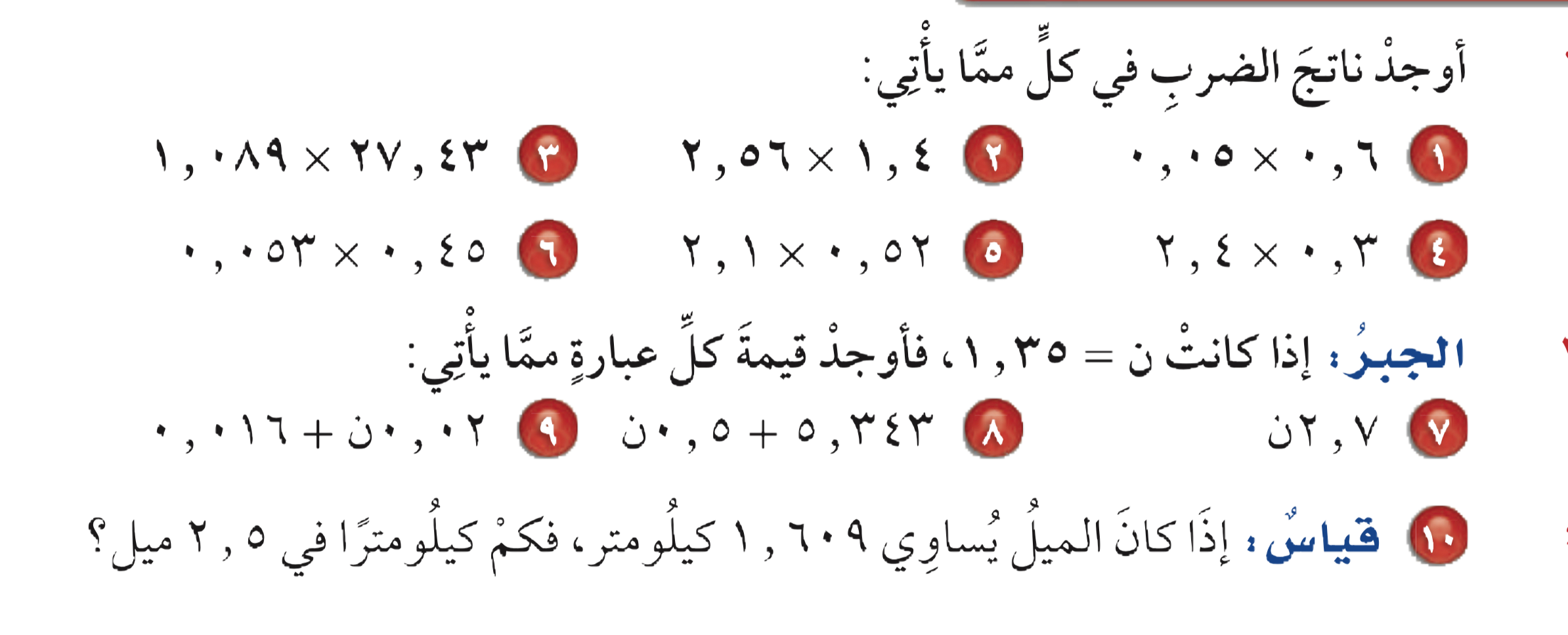 أدوات
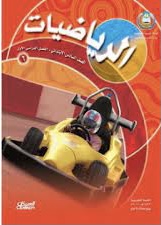 نشاط
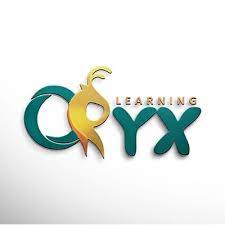 تـــــأكد
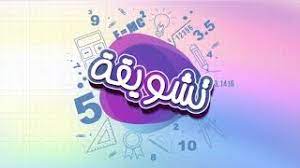 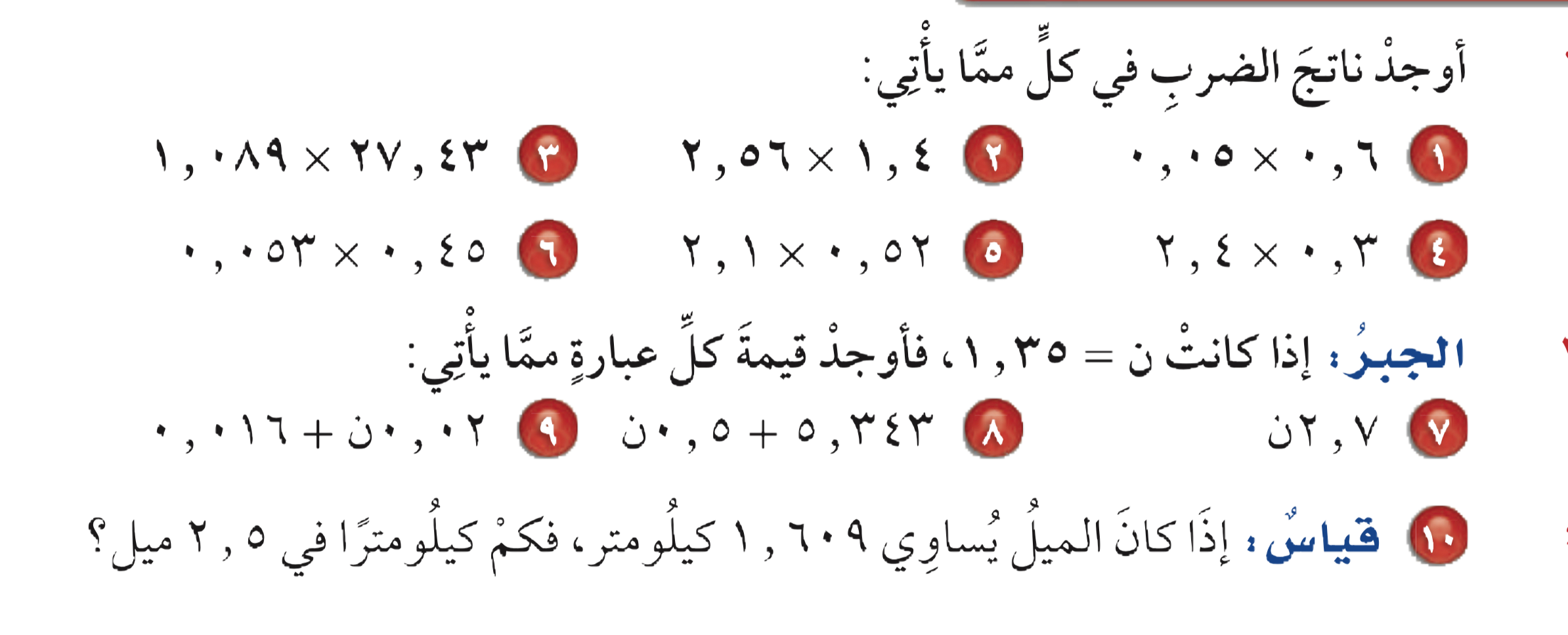 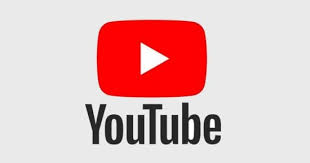 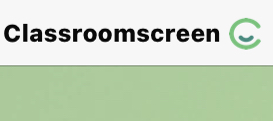 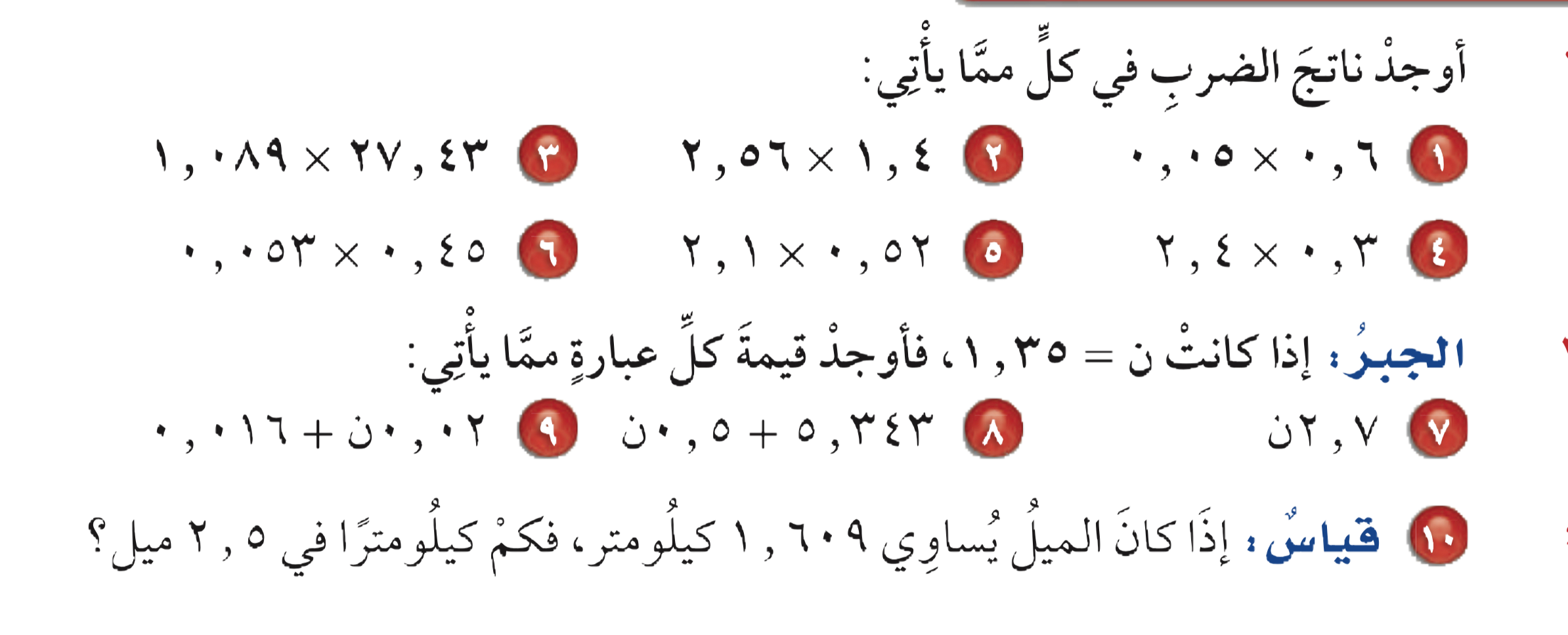 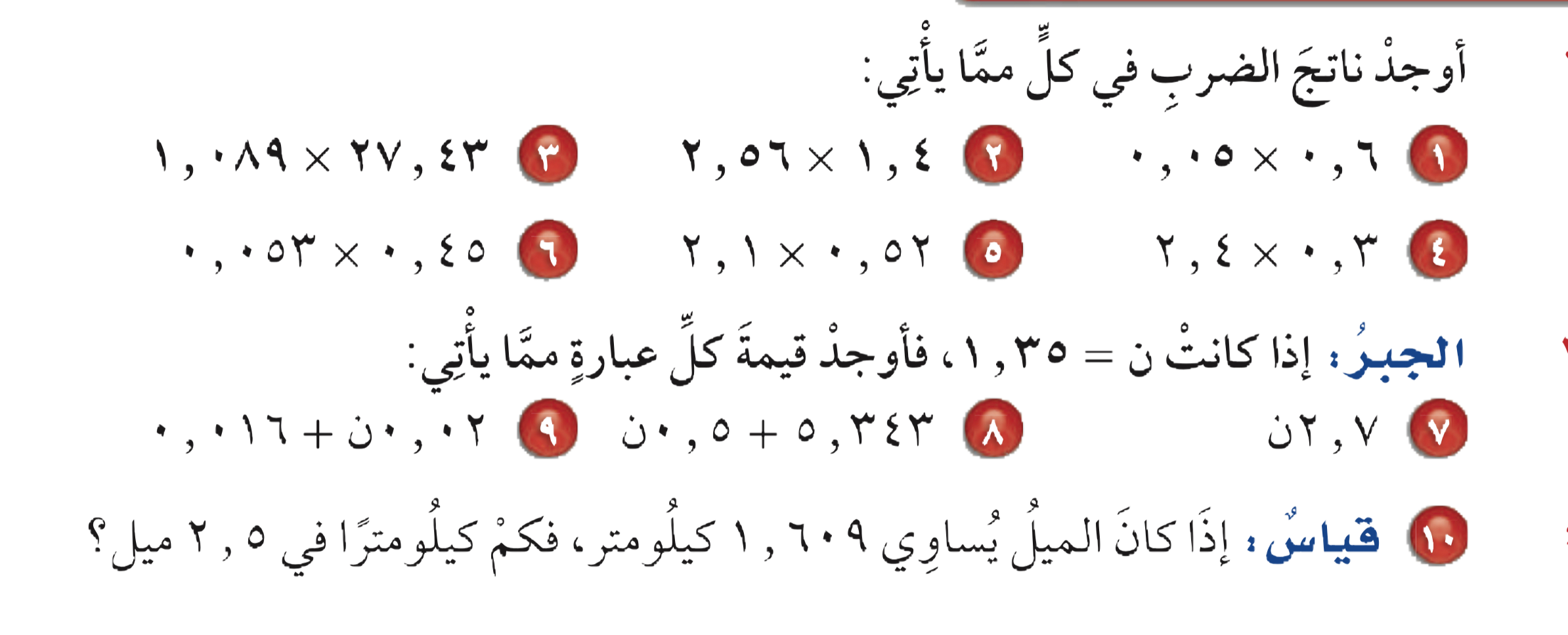 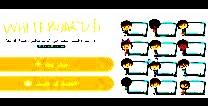 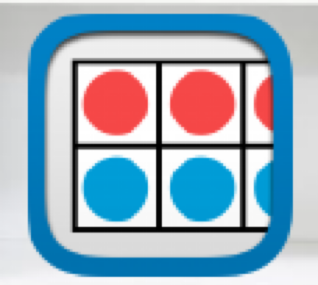 ٥٫٣٤٣ + ٠٫٥ × ١٫٣٥=
٥٫٣٤٣ + ٠٫٦٧٥ = ٦٫٠١٨
٢٫٧ ×  ١٫٣٥ = ٣٫٦٤٥
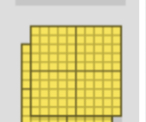 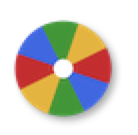 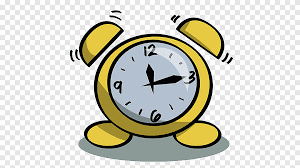 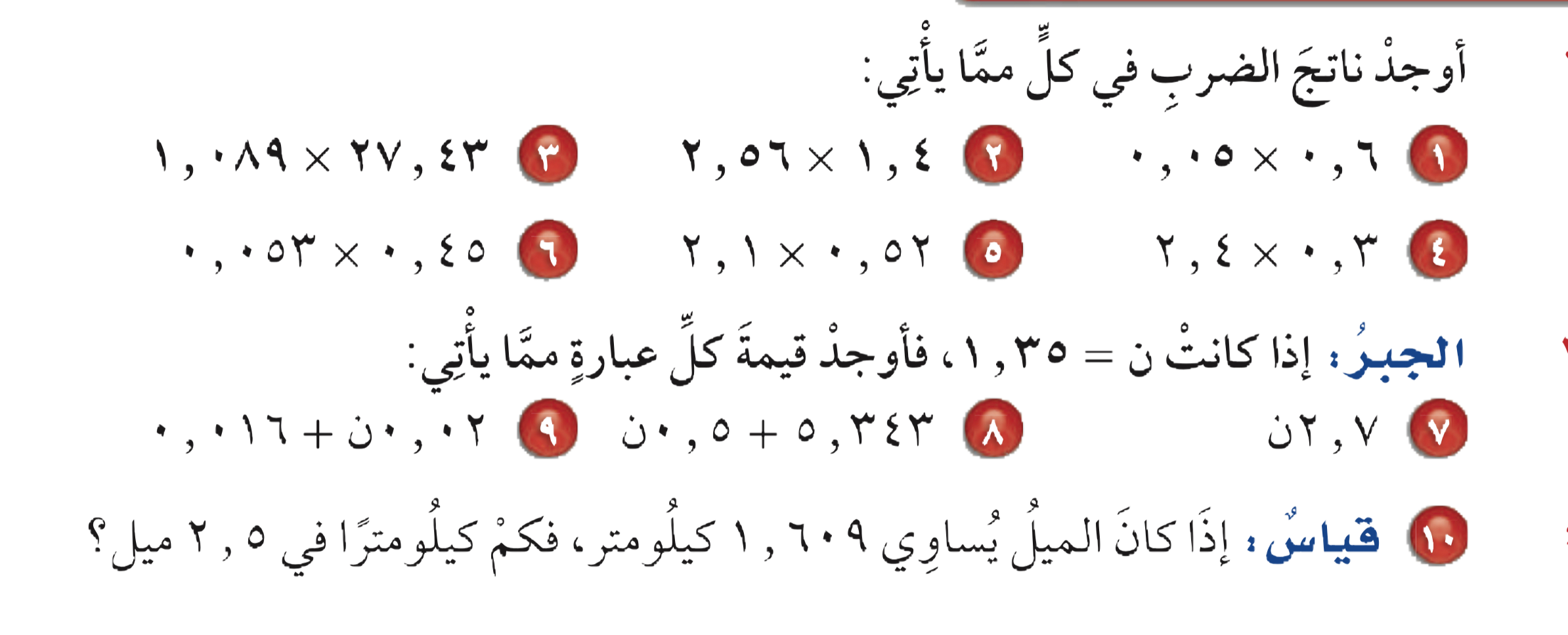 ٠٫٠٢ × ١٫٣٥ + ٠٫٠١٦
= ٠٫٠٢٧ + ٠٫٠١٦ = ٠٫٠٤٣
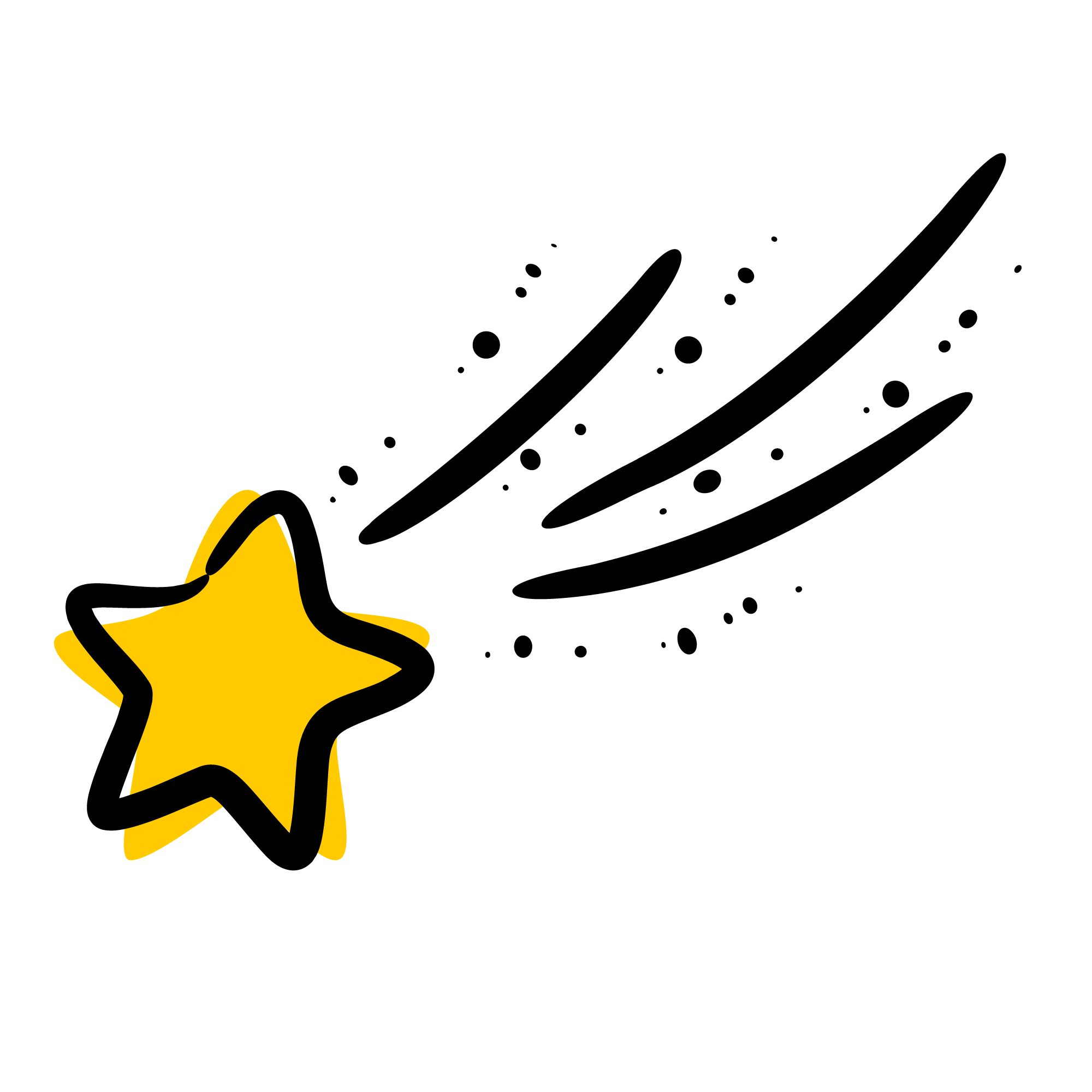 أدوات
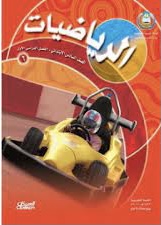 الحل
نشاط
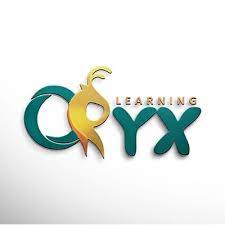 تـــــأكد
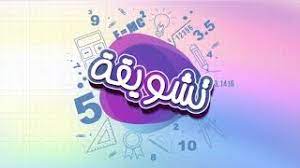 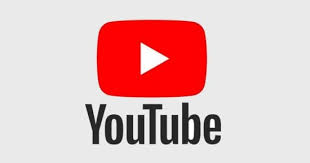 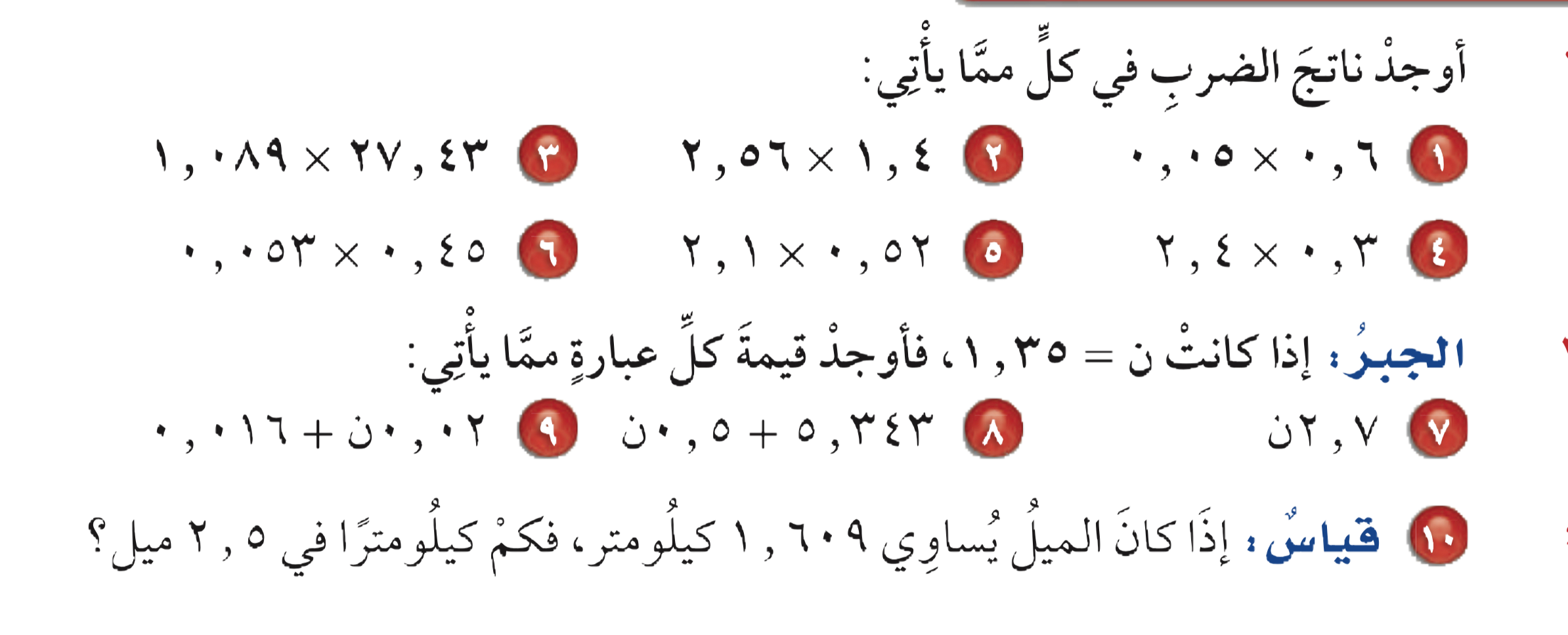 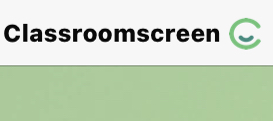 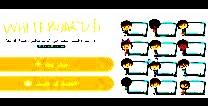 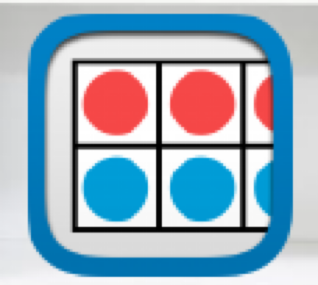 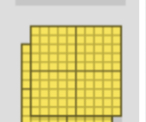 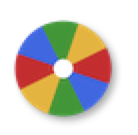 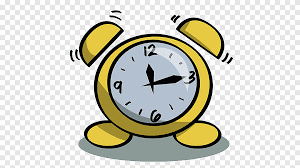 ١
١
أدوات
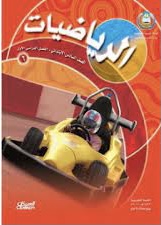 ١٫٦٠٩
نشاط
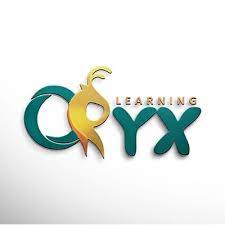 تـــــأكد
٣
٤
×
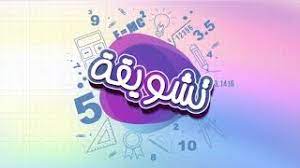 ٢٫٥
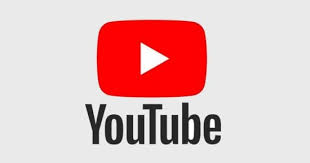 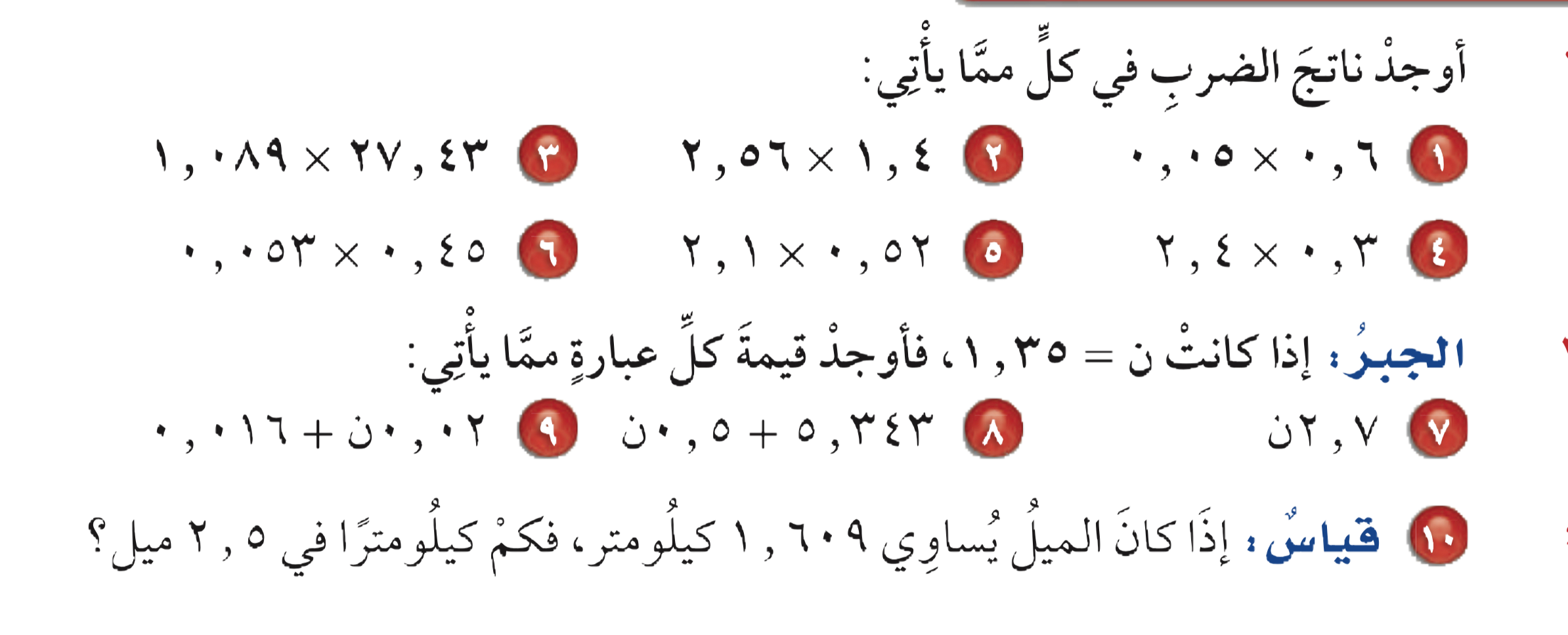 ٥ ٤ ٠ ٨ ٠
٠ ٨ ١ ٢ ٣
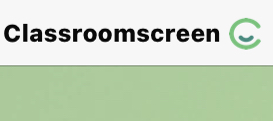 +
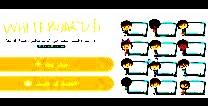 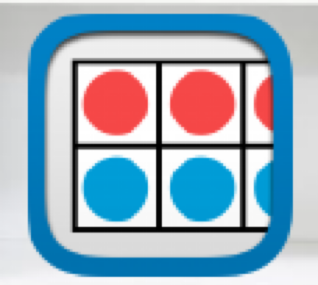 ٫
١٫٦٠٩ × ٢٫٥ = ٤٫٠٢٢٥ كلم
٥ ٢ ٢ ٠ ٤
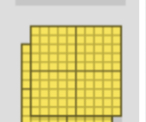 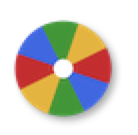 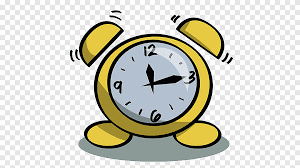 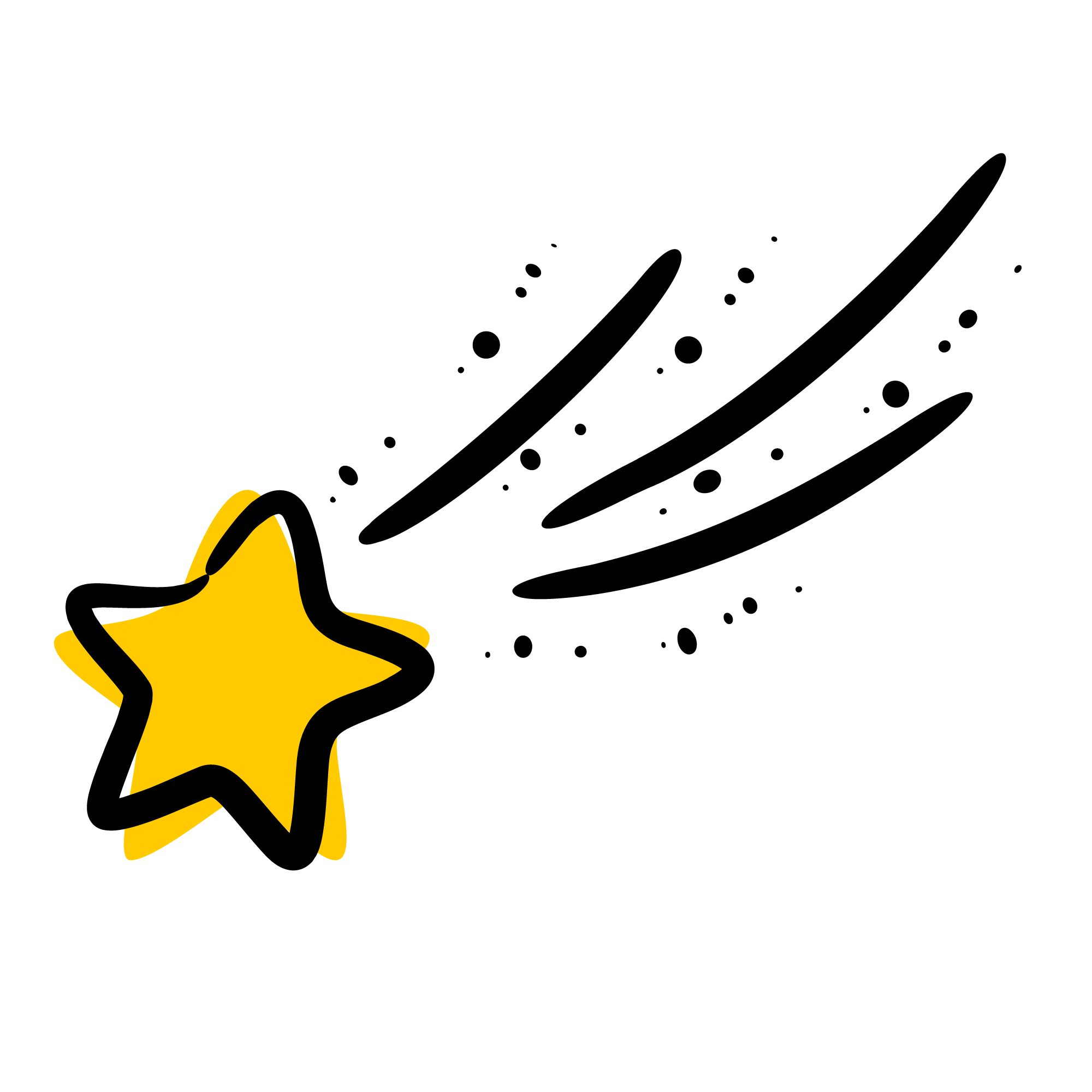 أدوات
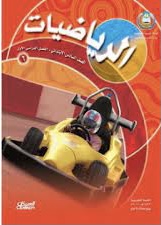 مسائل مهارات عليا
الحل
نشاط
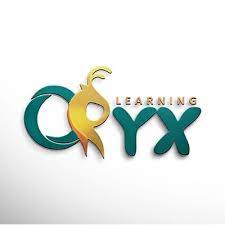 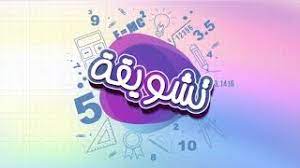 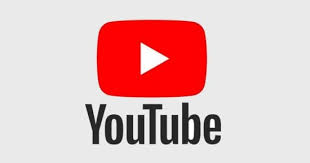 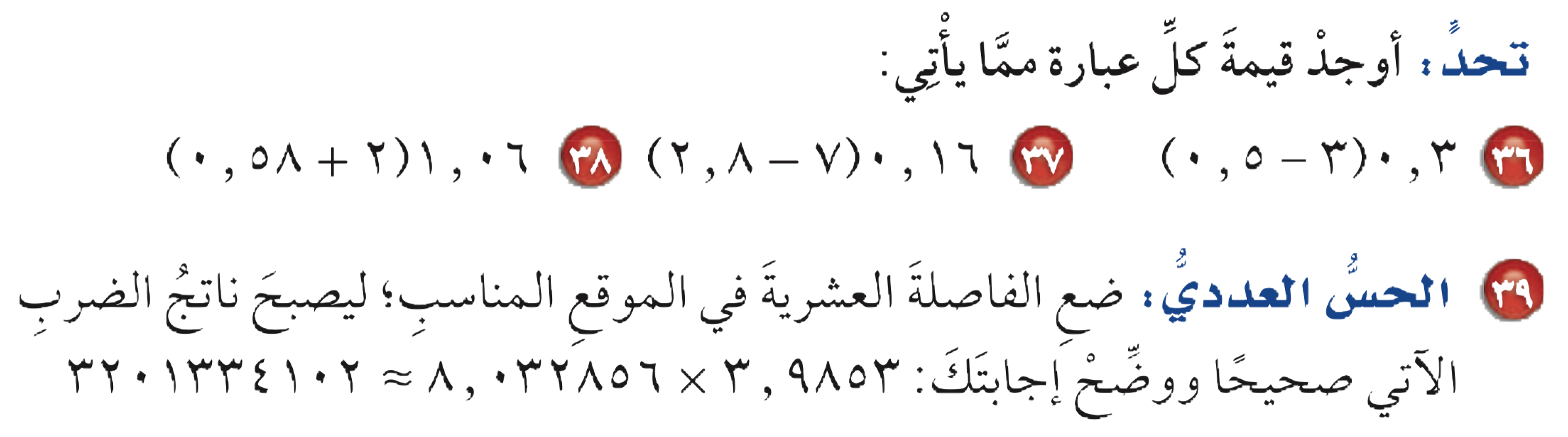 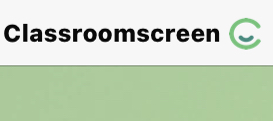 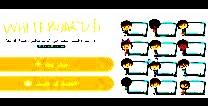 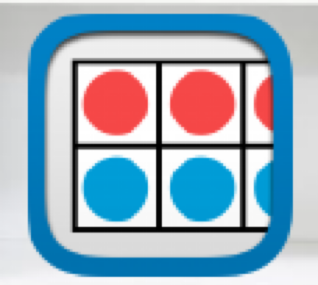 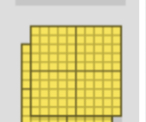 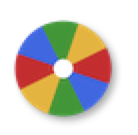 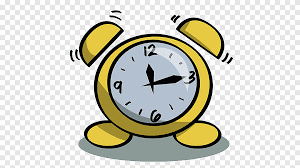 أدوات
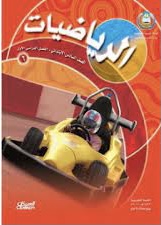 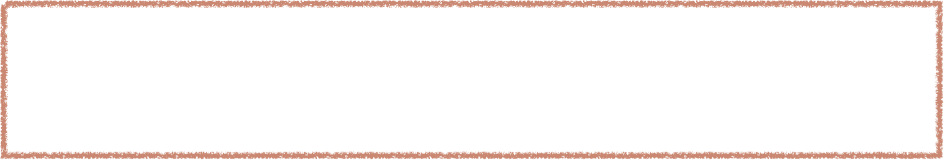 مسائل مهارات عليا
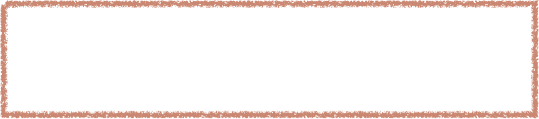 نشاط
تقرب ٣,٩٨٥٣ ×  ٨٫٠٣٢٨٥٦ إلى ٤ × ٨ = ٣٢ 
لذا يجب أن تكون الإجابة ٣٢ تقريباً
٣٢٫٠١٣٣٤١٠٢
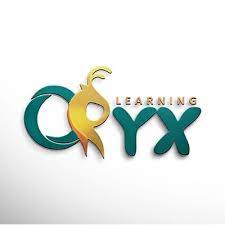 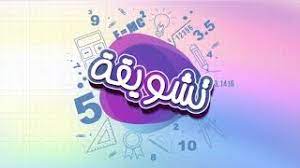 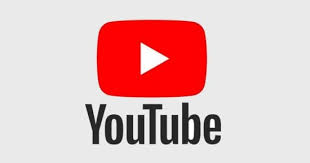 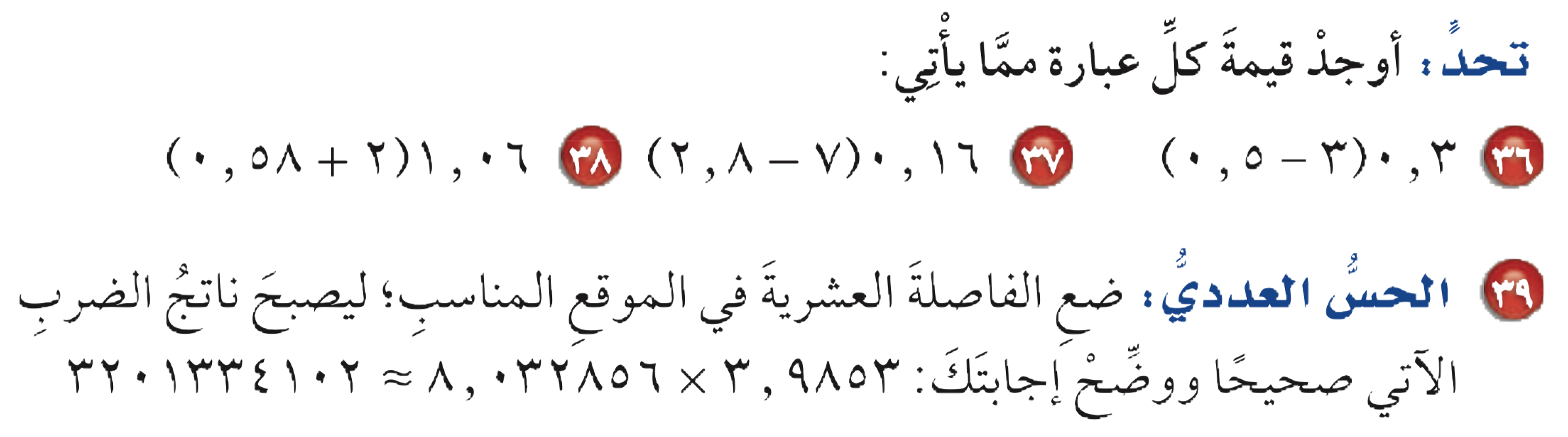 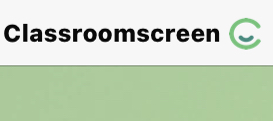 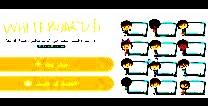 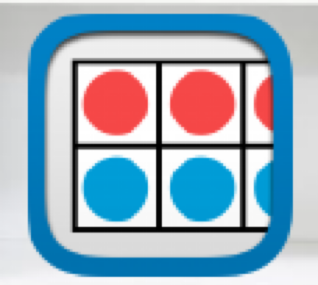 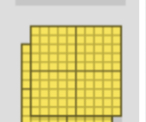 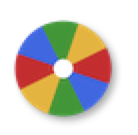 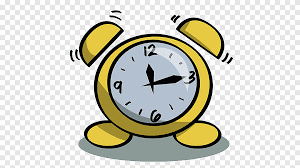 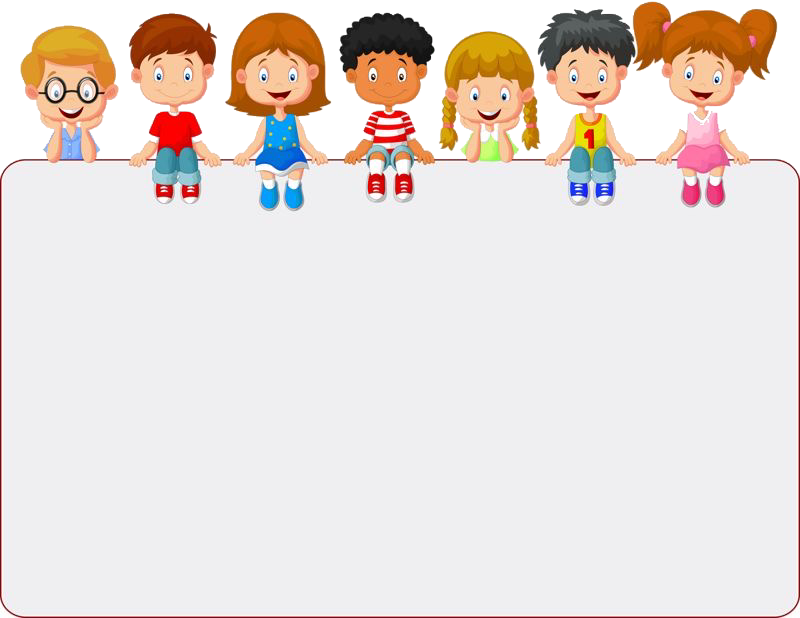 جدول التعلم
ماذا تعلمت
ماذا أعرف
ماذا أريد أن أعرف
تقويم
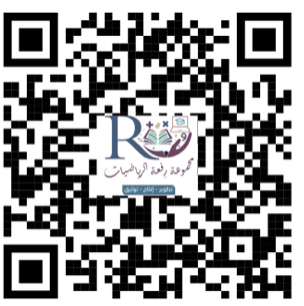 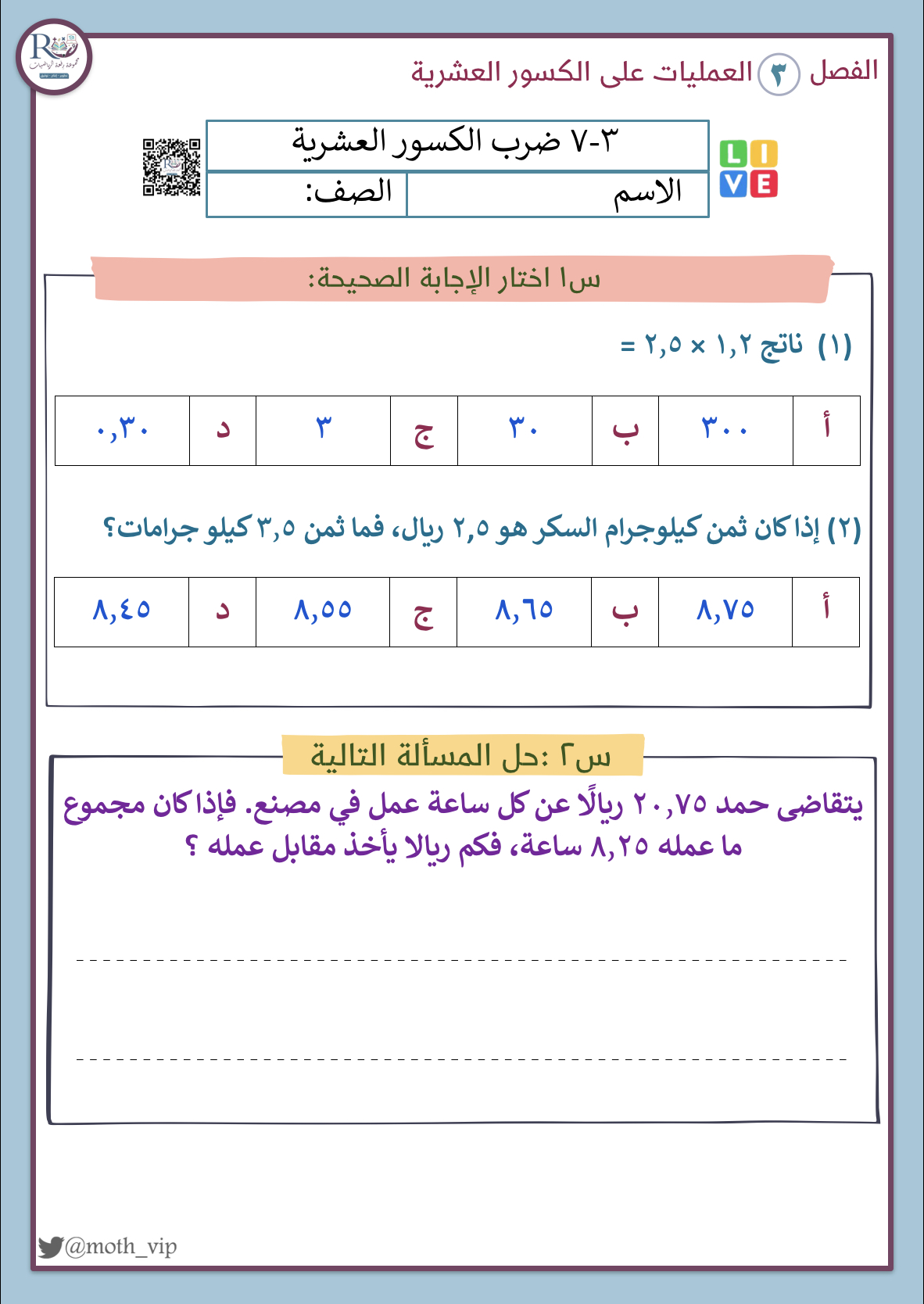 ختامي
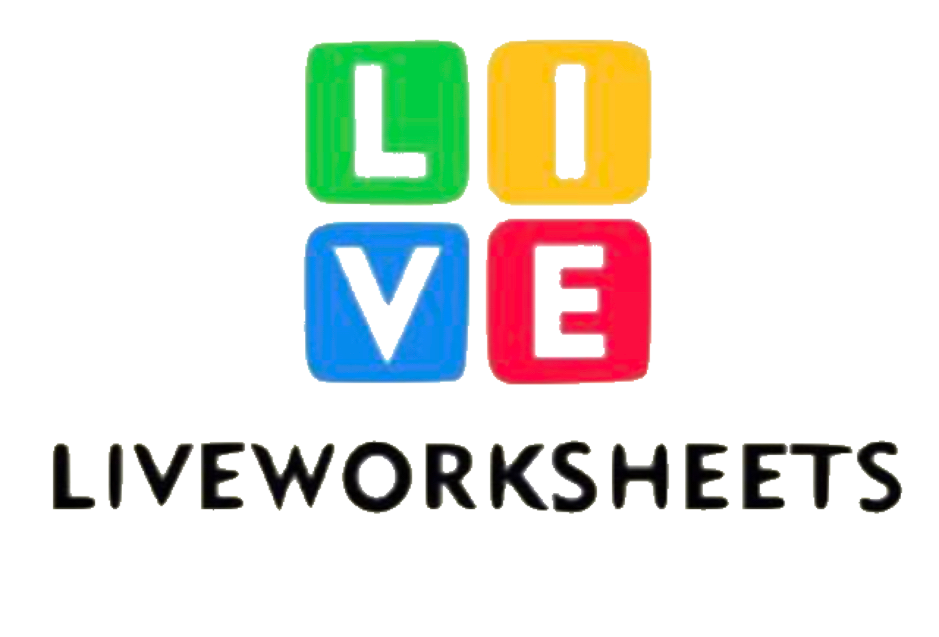 سؤال
ختاماً
الواجب
١١ ، ٢١ ، ٢٧
صفحة
١١٩
"لا يكفي التوصل إلى النجاح المهم أن نبقى ناجحين."